Муниципальное дошкольное
 образовательное учреждение 
 «Детский сад № 12 комбинированного вида»
Д. Бегуницы     Волосовский	 район
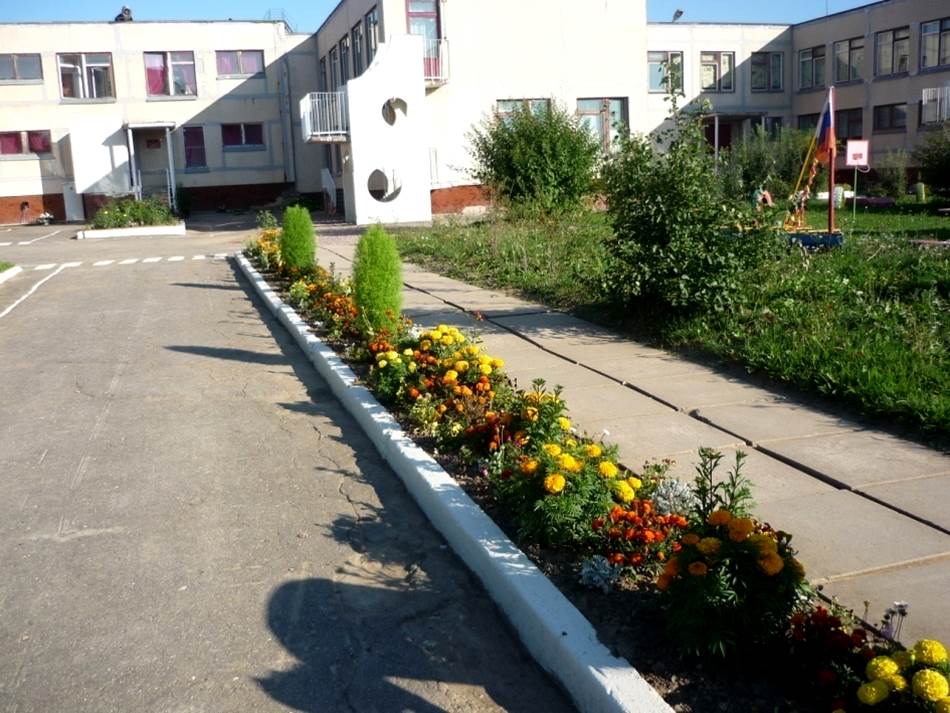 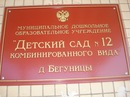 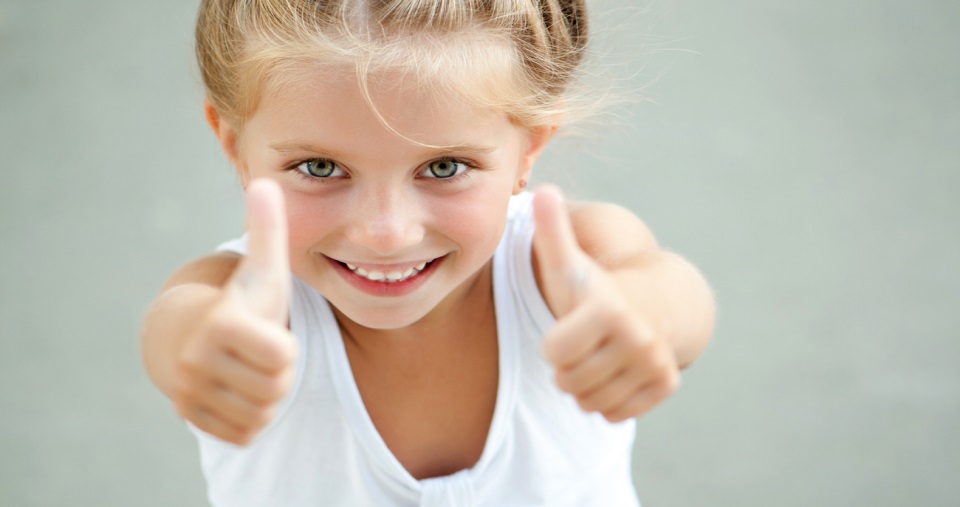 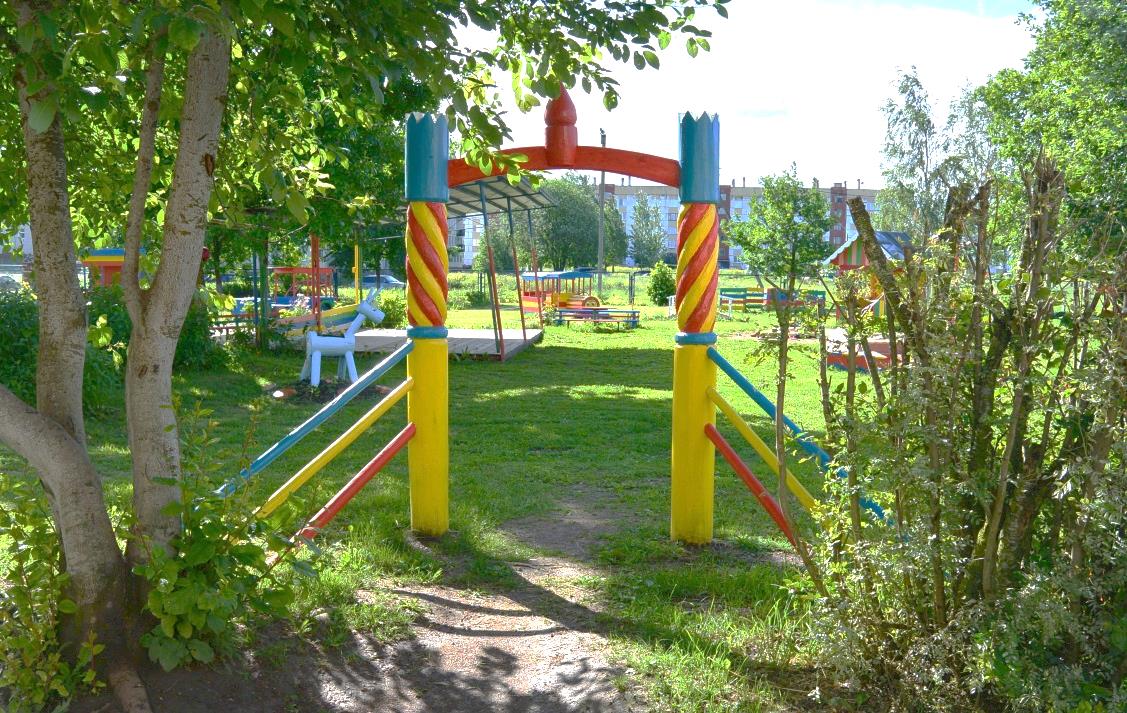 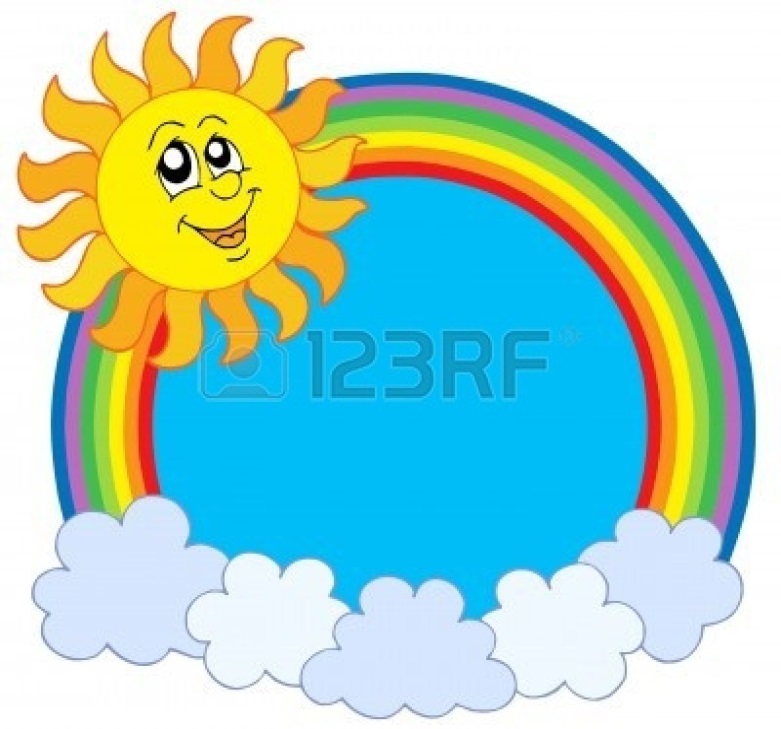 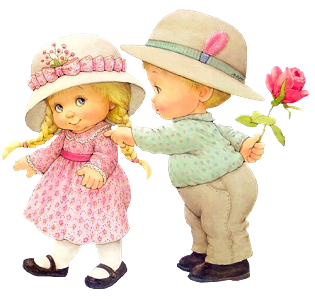 Дата постройки
 ДОУ – 1985 год
В доу функционируют – 13 групп 
Из них :  10 общеразвивающих,
3 группы компенсирующей
 направленности:
2 группы для детей с ТНР
1  Группа для детей с ЗПР
Всего: 263 ребенка
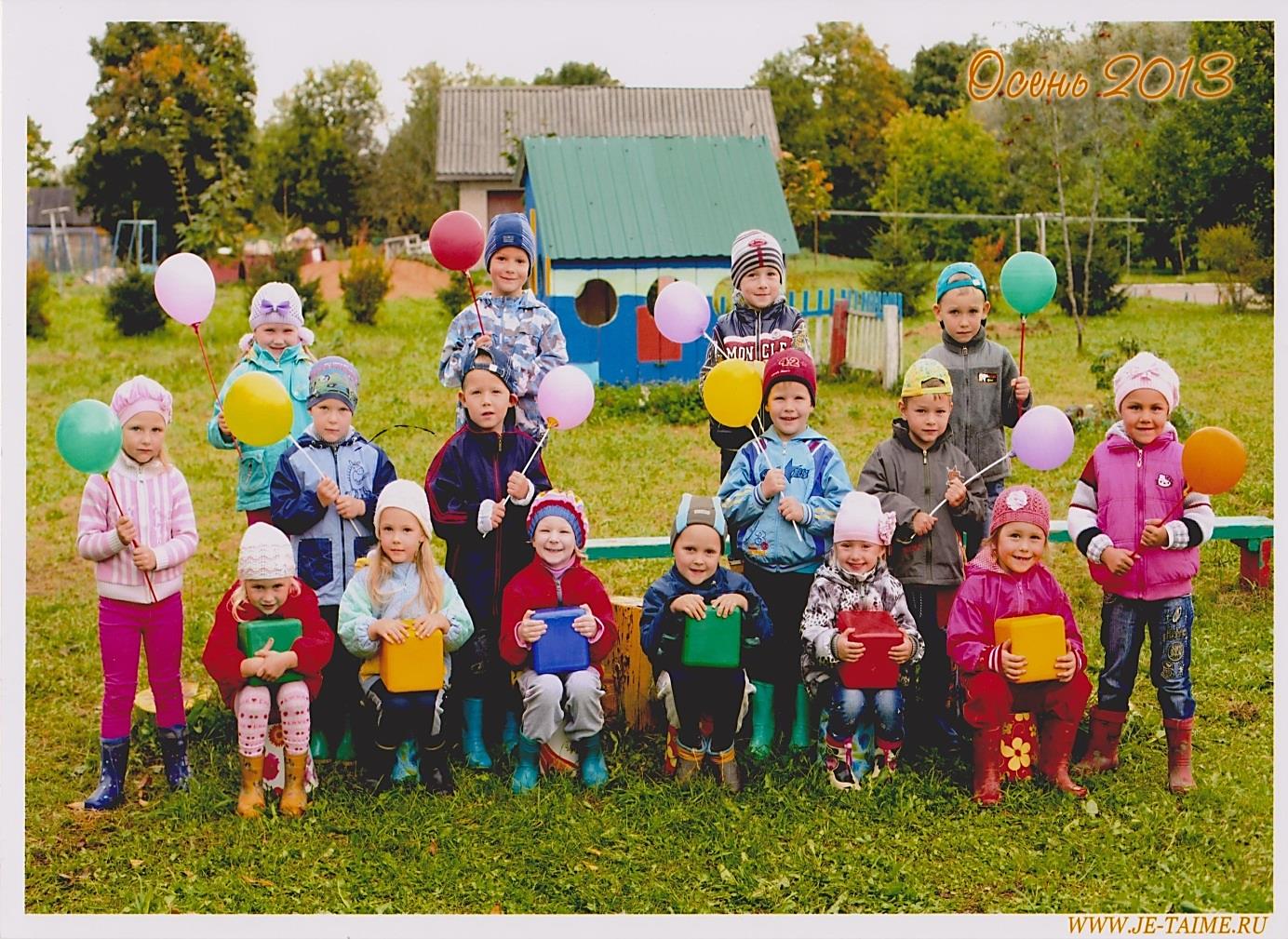 МДОУ «Детский сад № 12 комбинированного вида»
Вместе мы – команда единомышленников
26 воспитателей,
2 учителя-логопеда,
учитель-дефектолог
педагог-психолог,
2 музыкальных руководителя,
инструктор по ФК
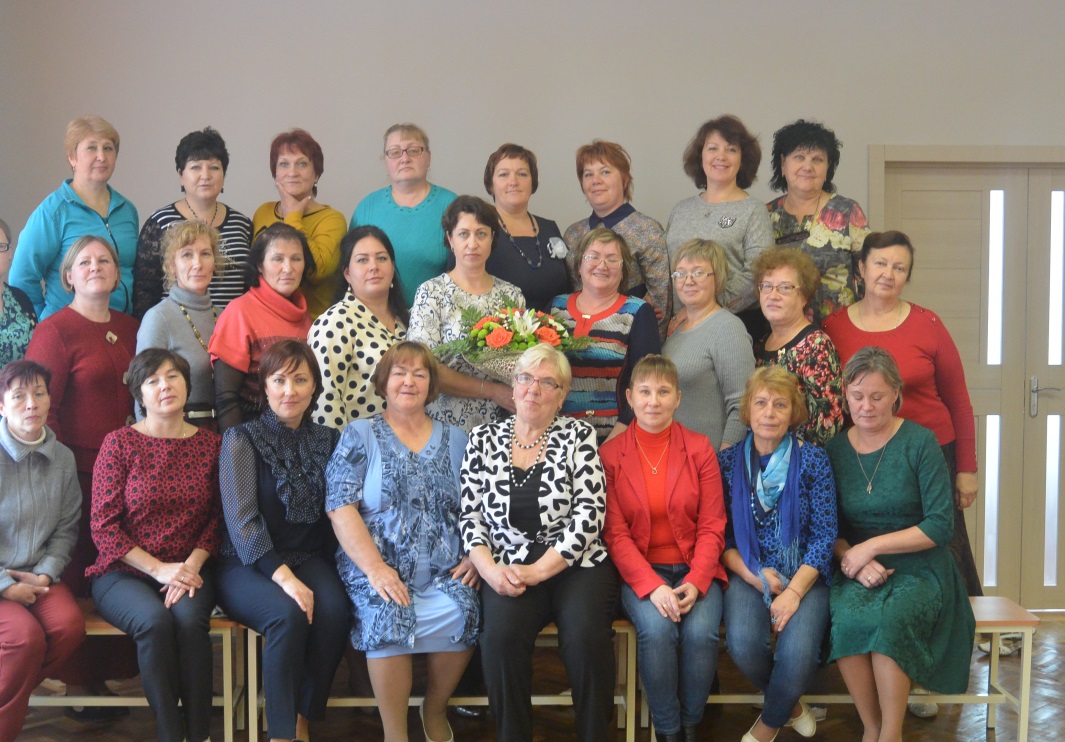 В нашем педагогическом коллективе
Много знать – престижно,
Помогать коллеге – нормально,
Готовить мероприятие по чужому сценарию – невозможно,
Жить без творчества и активности – скучно!
педагогическое кредо: «Принимаем - с любовью, Выпускаем - с гордостью!»
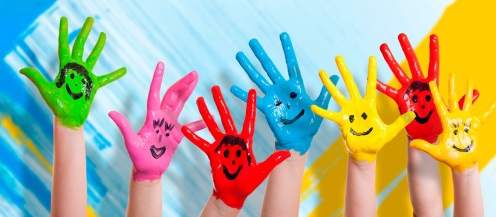 Имеют педагогическое 
образование 100% ,
Педагоги с высшей и первой 
квалификационной категорией - 79%;
Создание условий реализации 
основной образовательной программы ДОУ
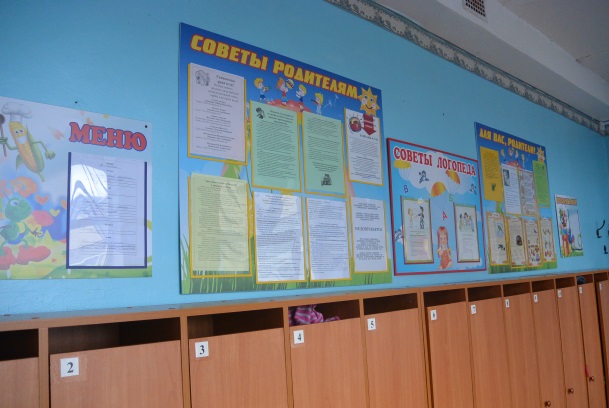 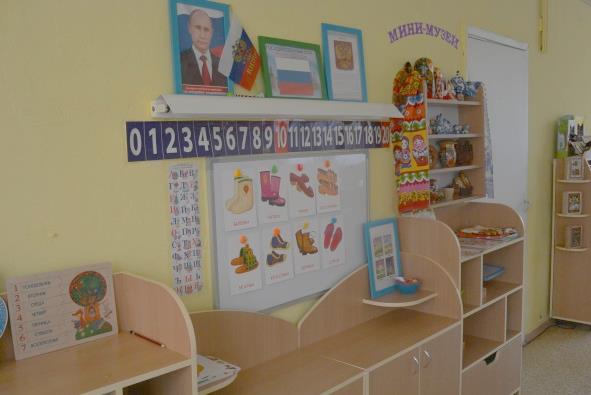 РППС в раздевальных и 
групповых помещениях
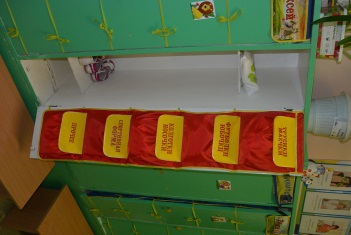 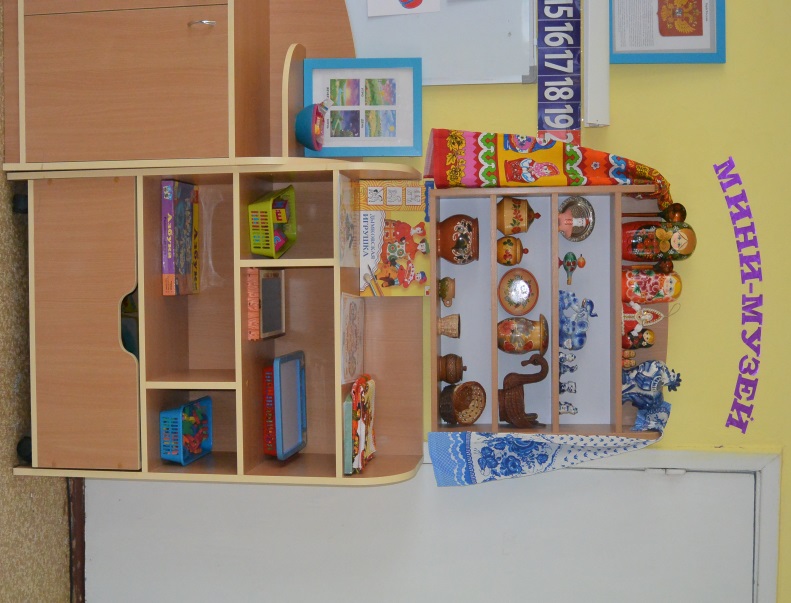 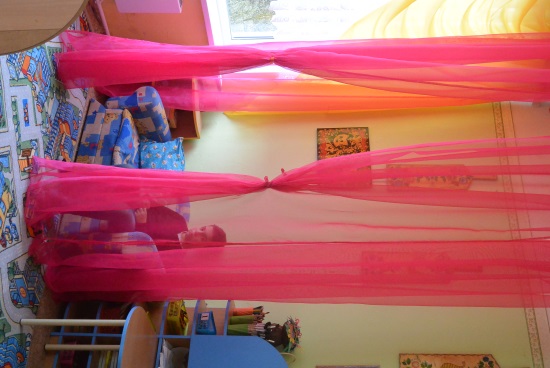 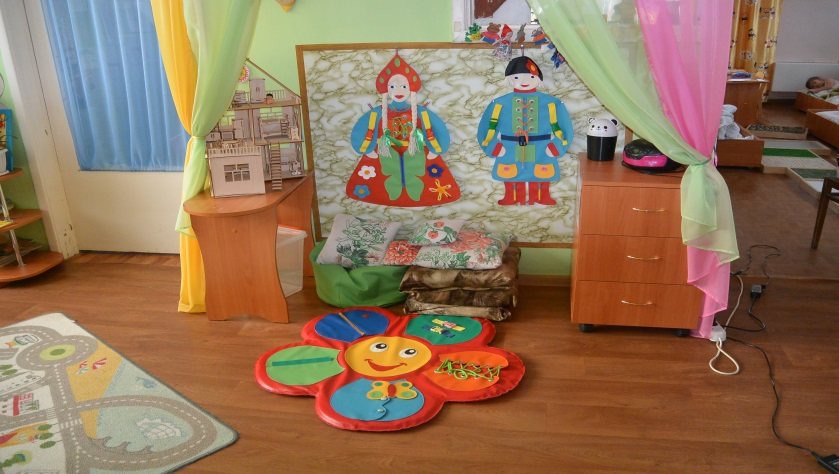 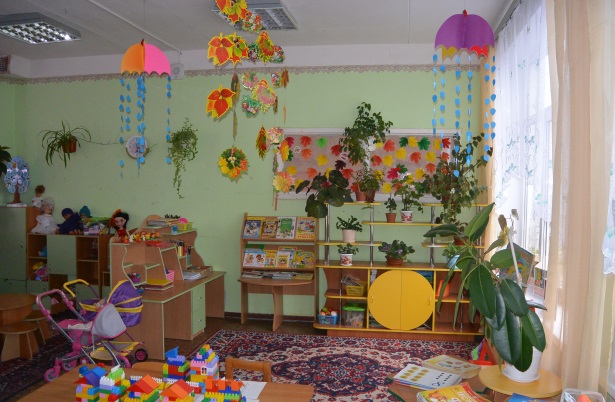 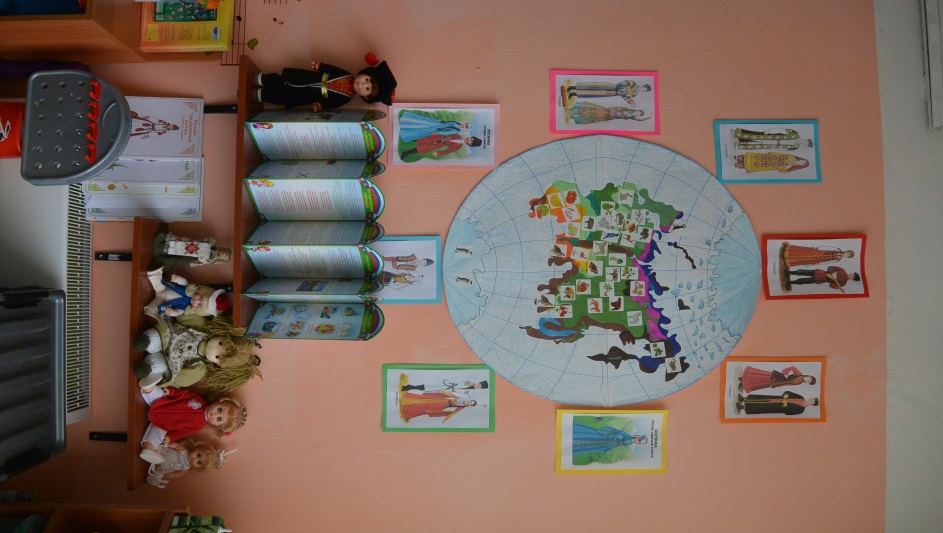 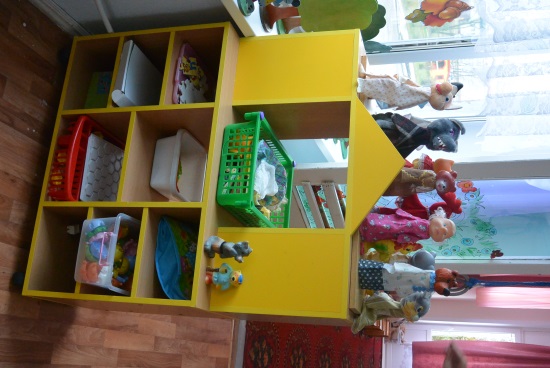 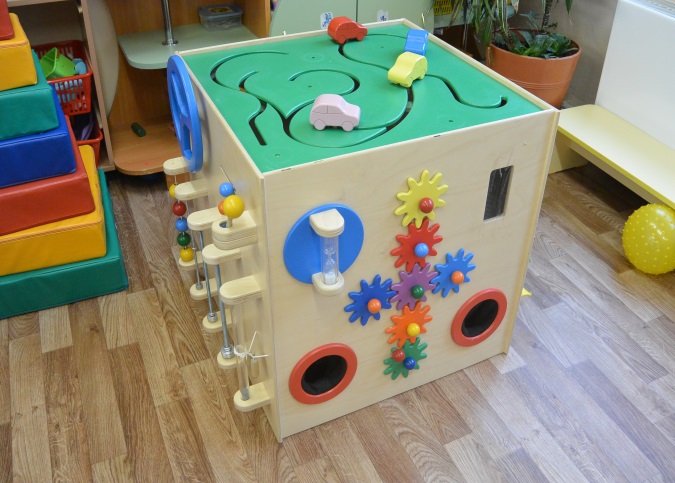 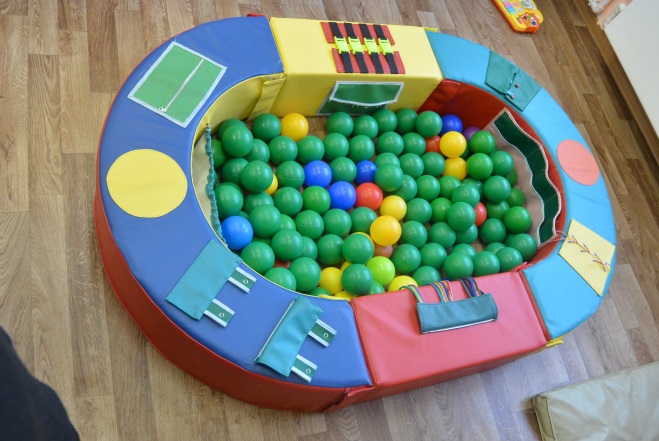 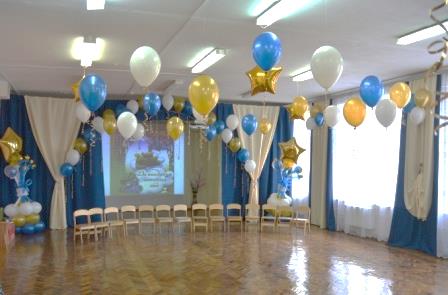 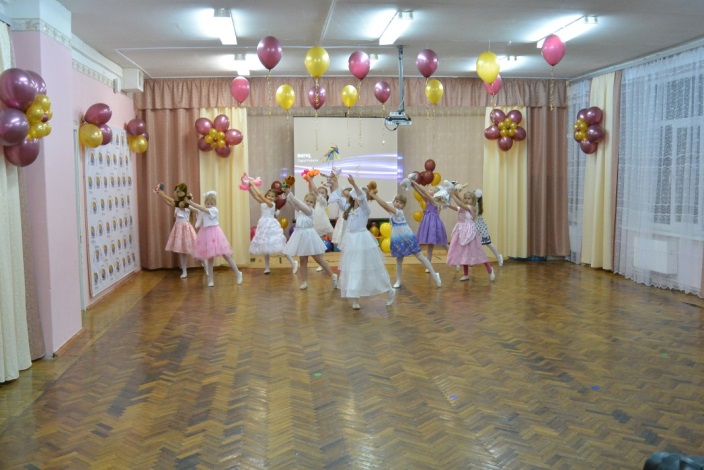 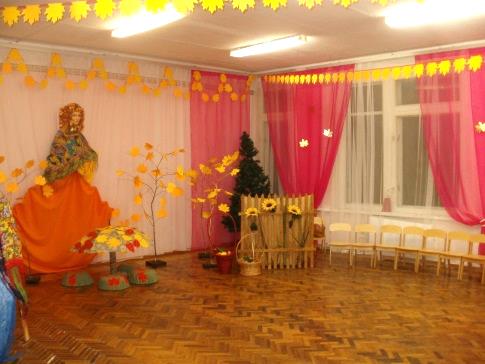 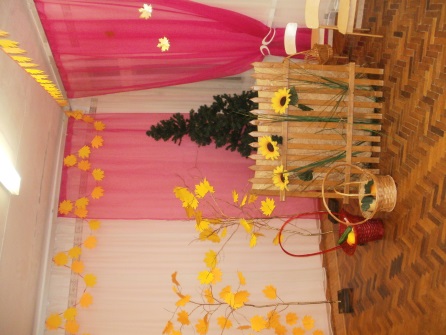 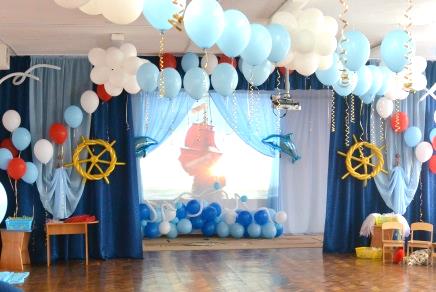 Музыкальный зал
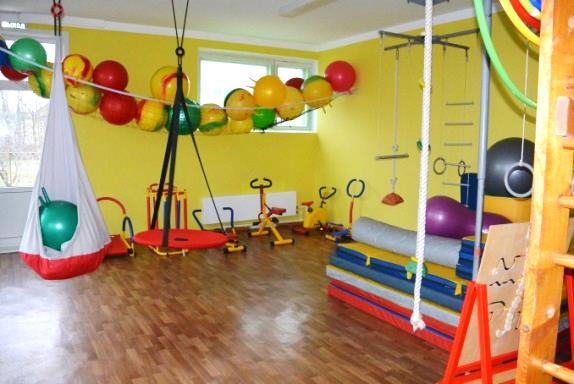 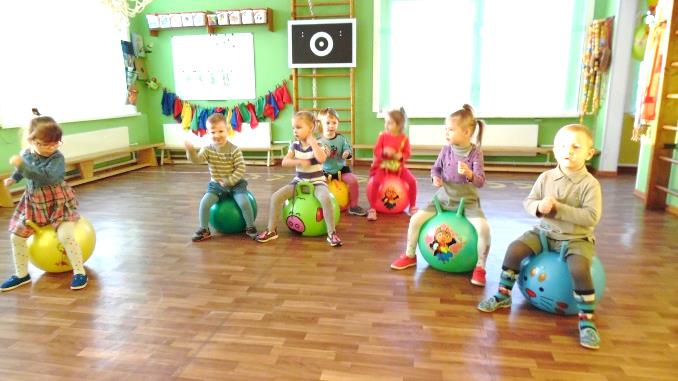 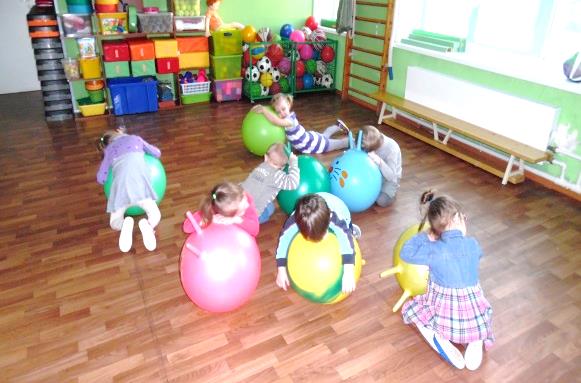 Физкультурный и тренажерный  зал
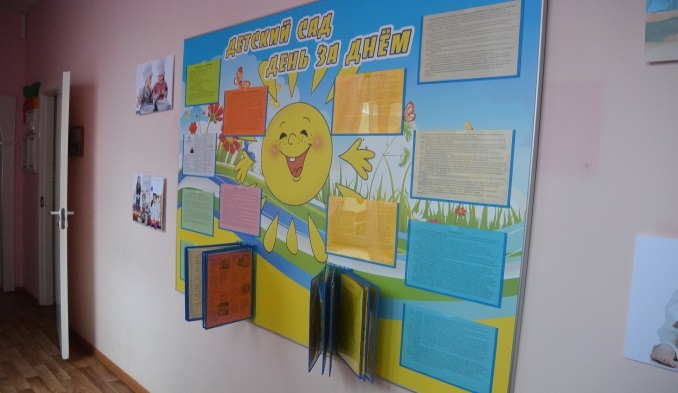 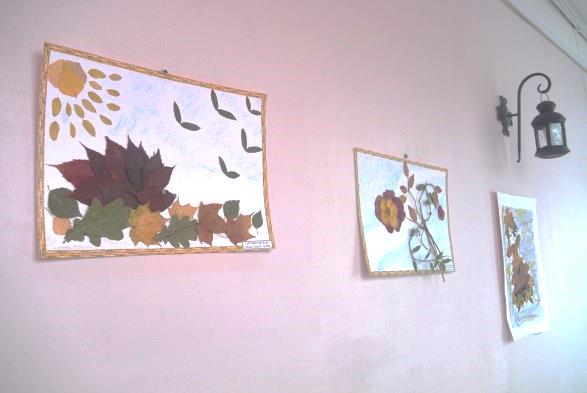 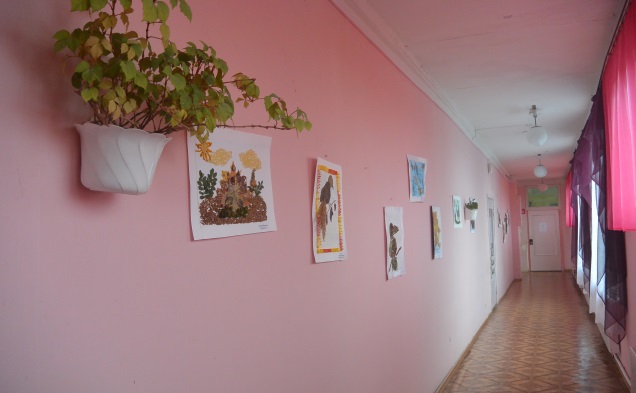 Коридоры, оформленные творческими работами детей
Наша изюминка
Воздушно-пространственная среда
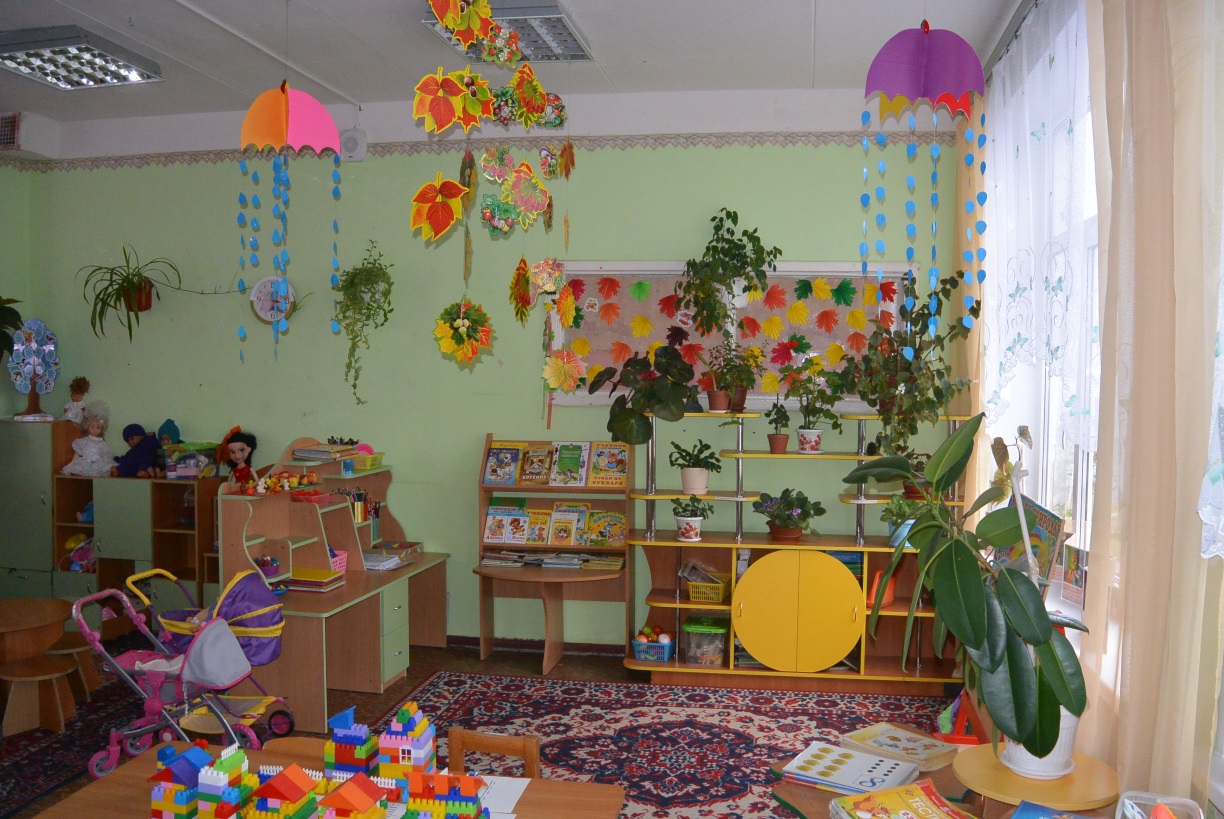 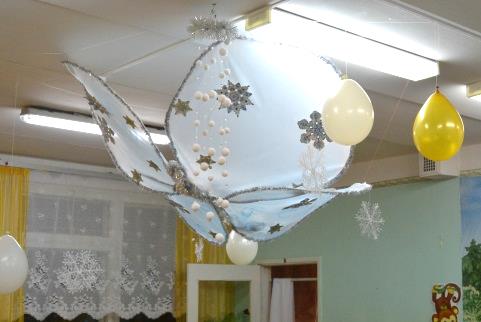 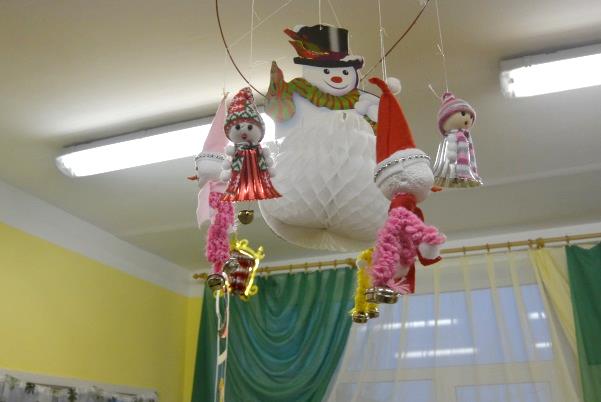 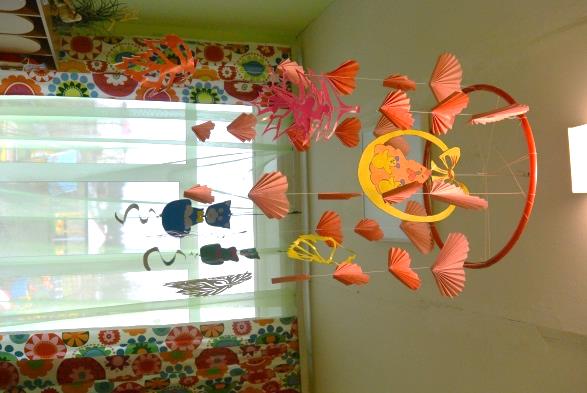 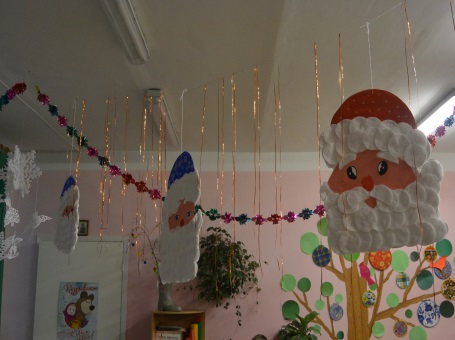 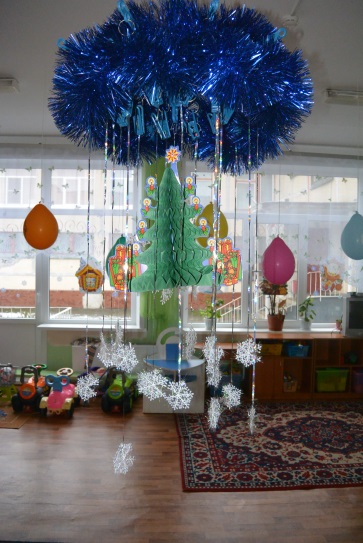 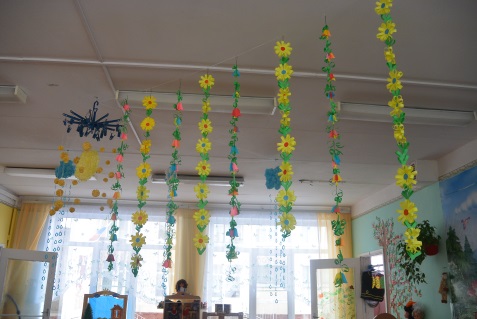 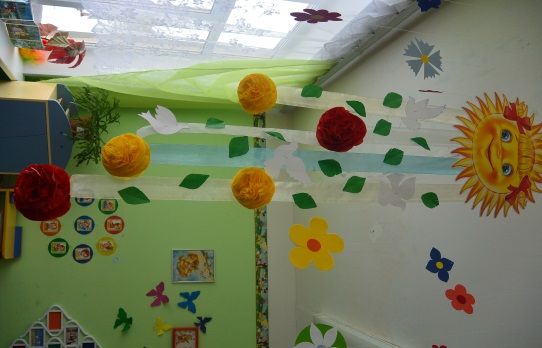 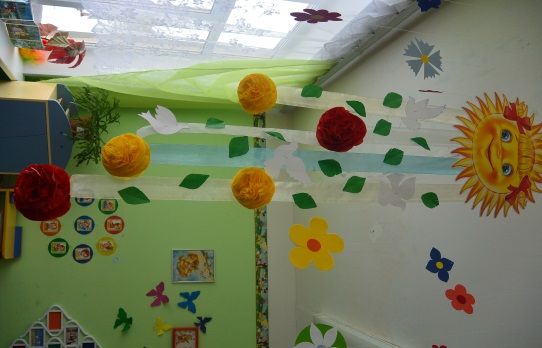 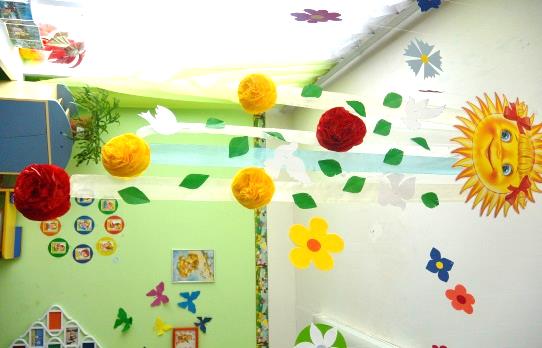 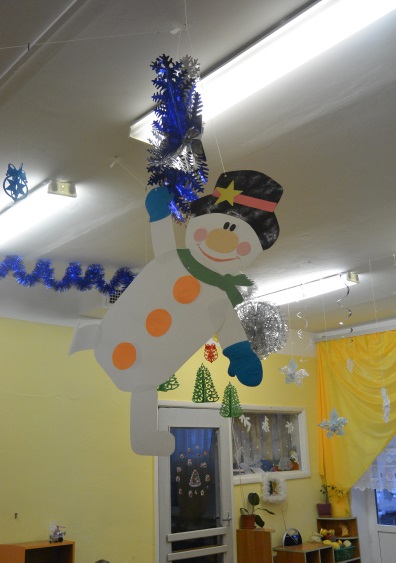 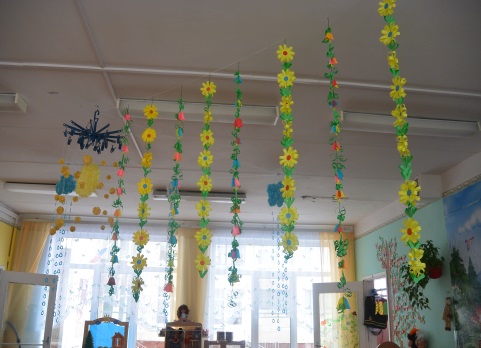 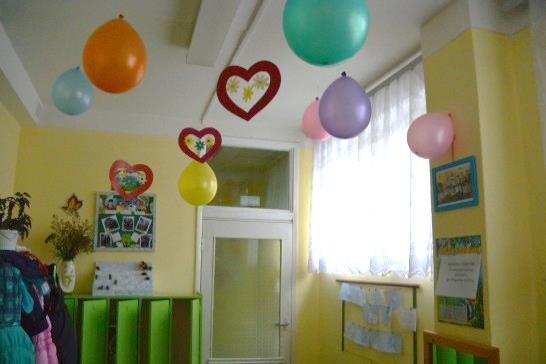 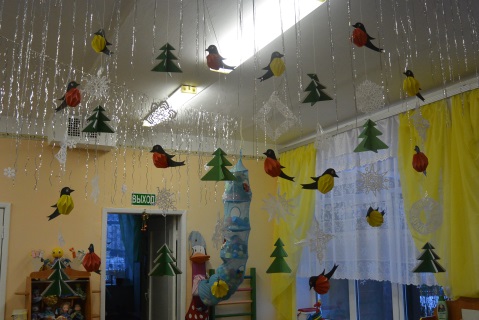 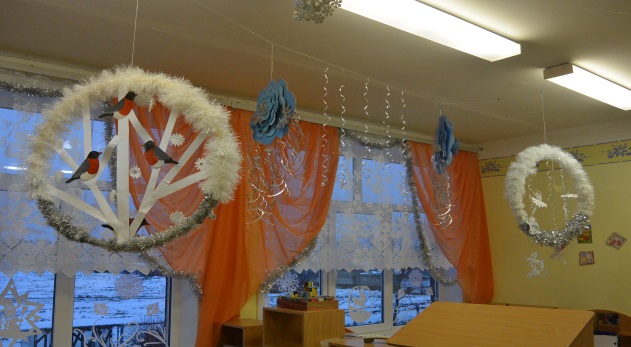 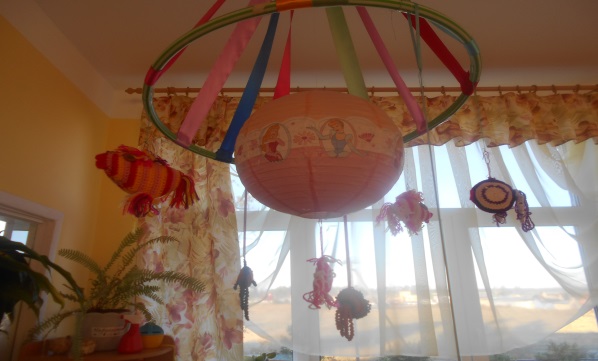 Элементы Индивидуализации 
развивающей предметно-пространственной среды
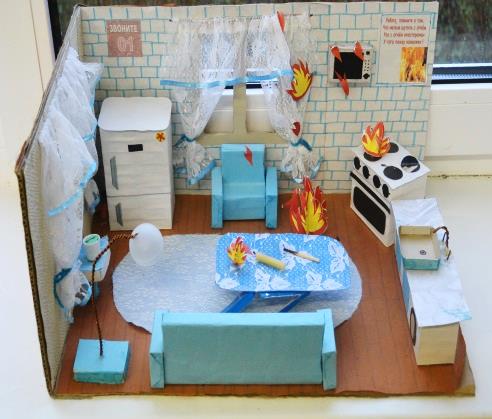 Уголок именинников
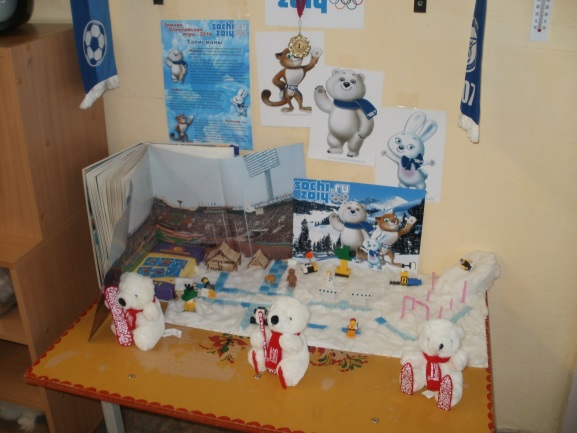 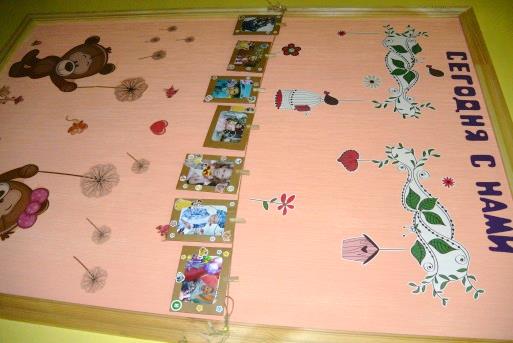 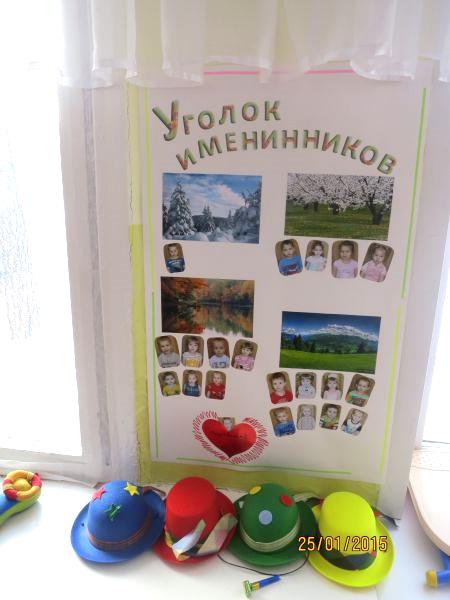 Создание мини-макетов руками детей
Сегодня с нами
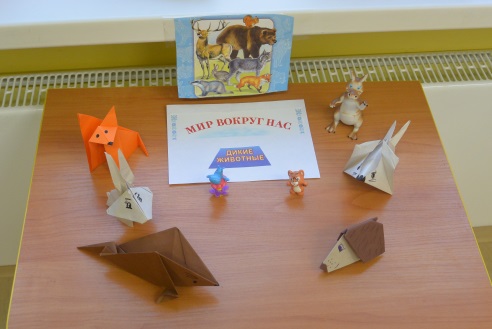 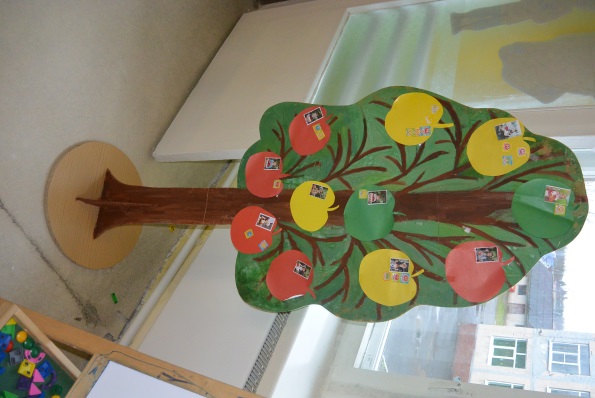 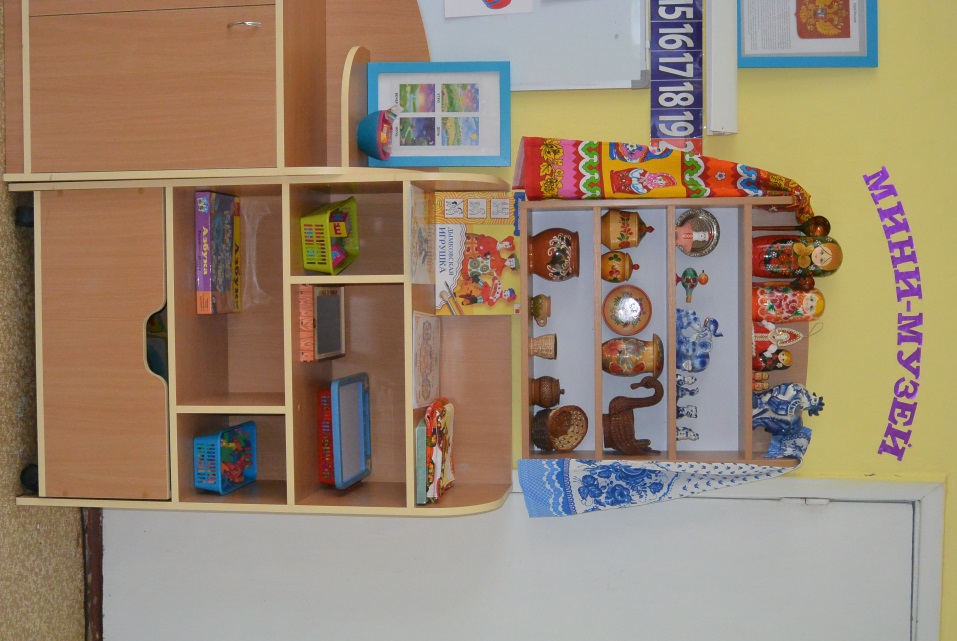 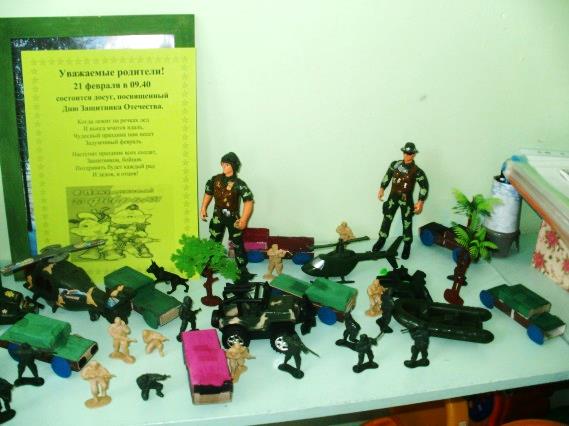 Мини-выставки
Мини-коллекции
Дерево достижений
Мини-музеи
Прогулочные участки
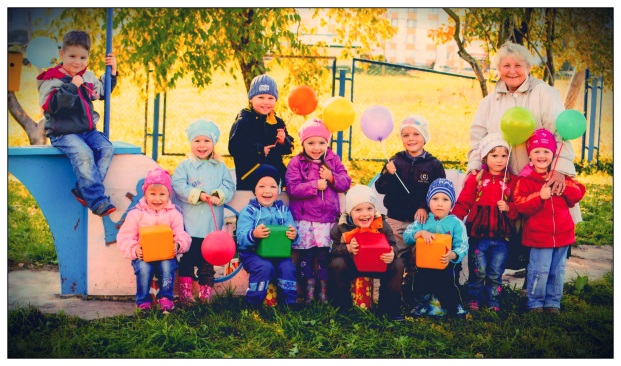 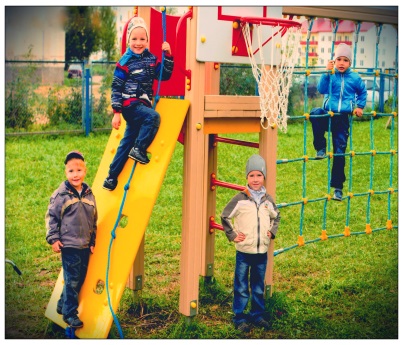 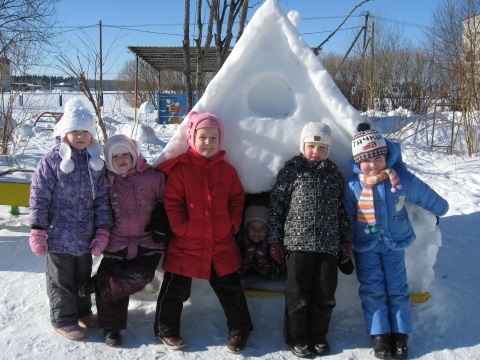 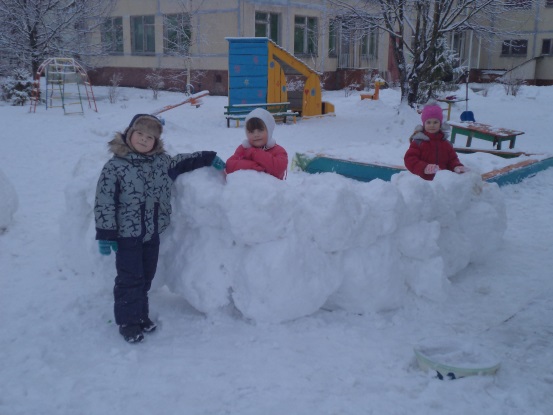 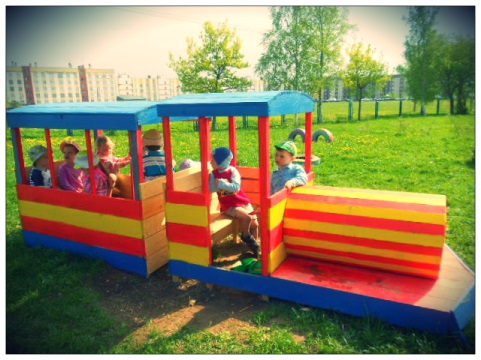 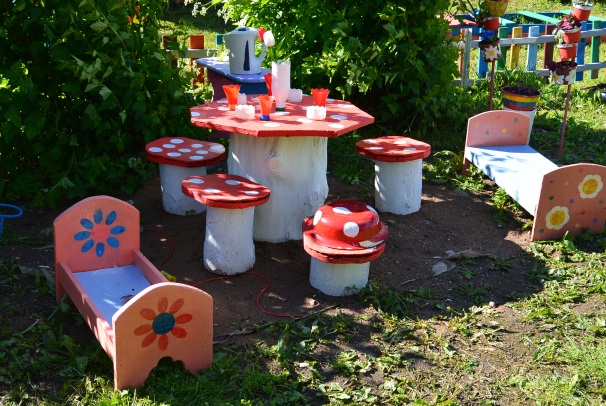 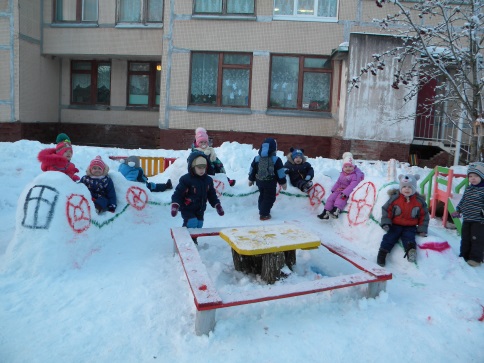 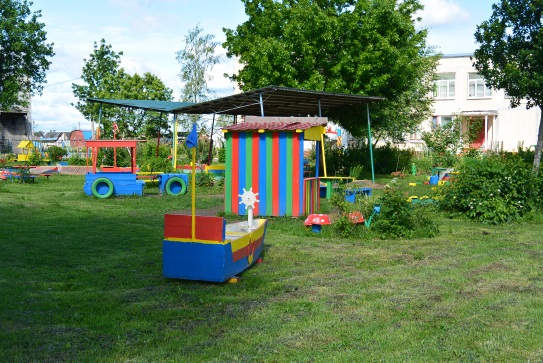 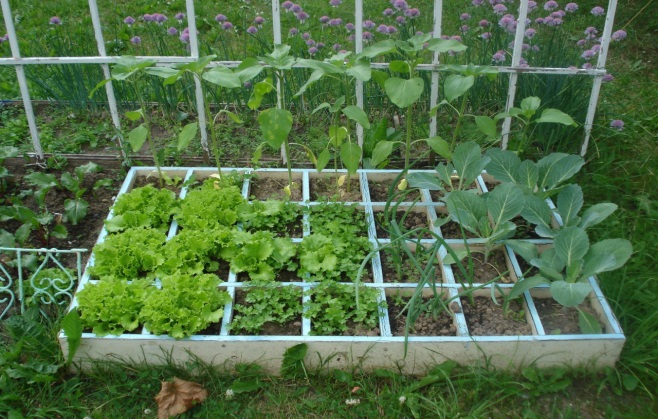 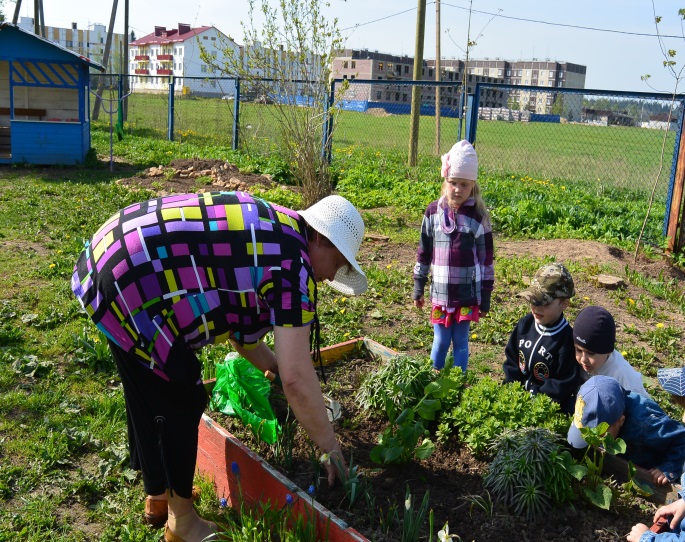 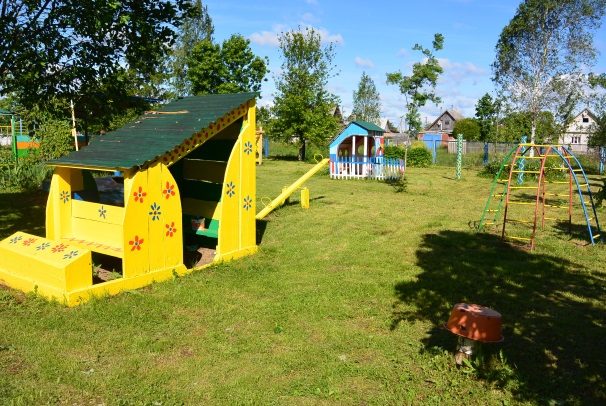 Используемые Педагогические технологии
Используемые здоровьесберегающие технологии
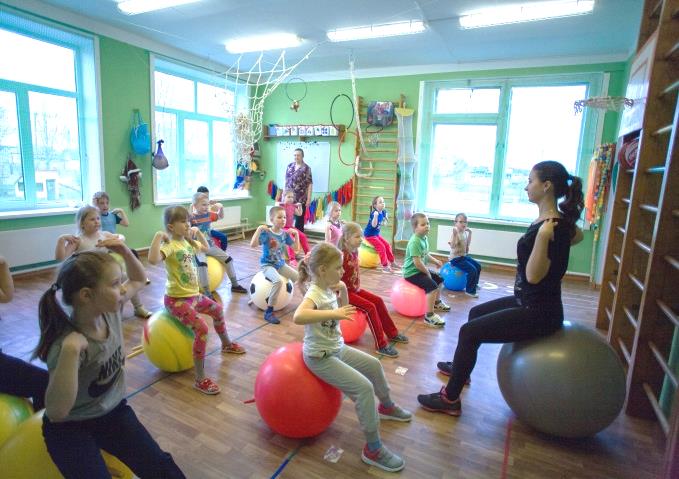 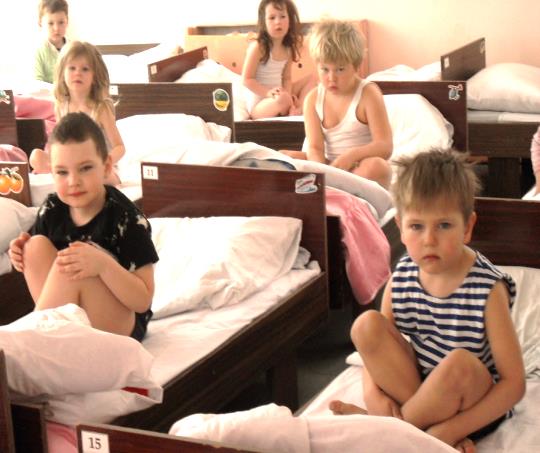 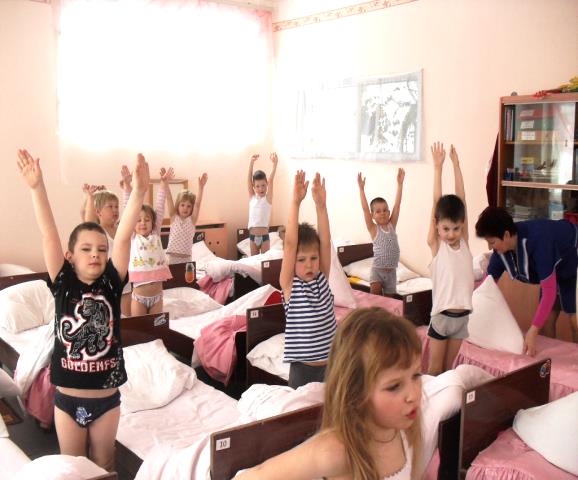 Фитболгимнастика
Гимнастика после сна
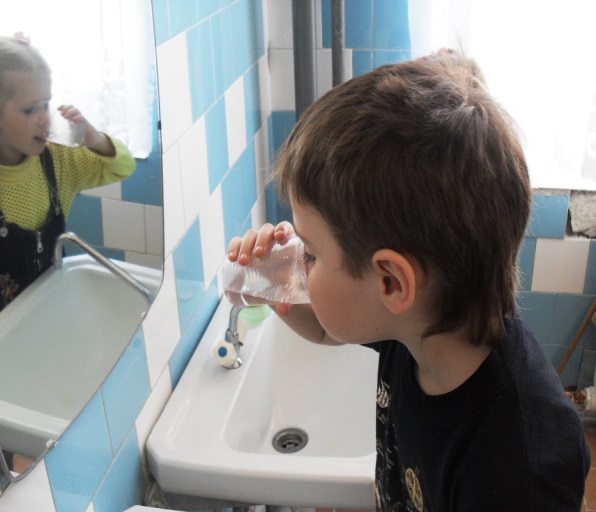 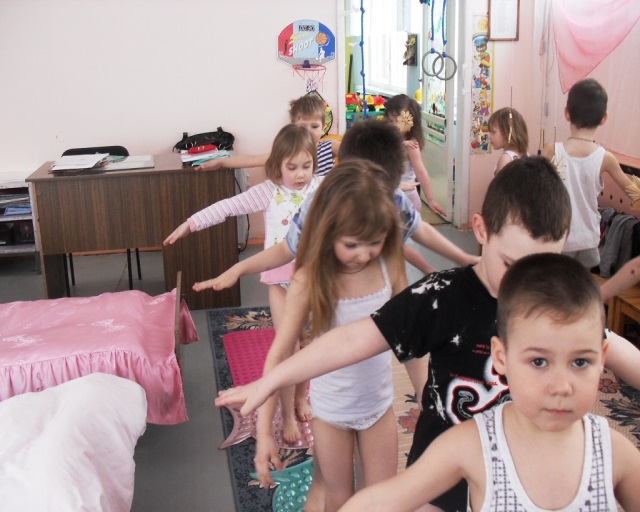 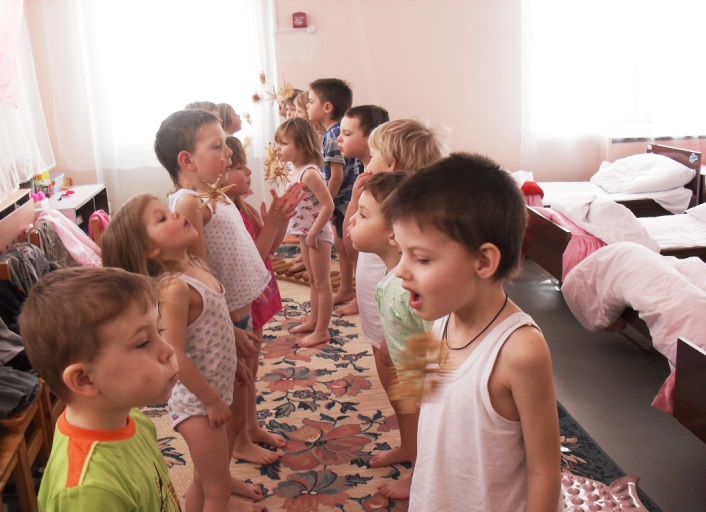 Дыхательная гимнастика
Полоскание рта
«Дорожка здоровья»
Технологии сохранения и стимулирования здоровья:
ритмопластика
динамические паузы
подвижные игры
спортивные игры и упражнения
релаксация
гимнастики: утренняя, дыхательная, для глаз, бодрящая

Технологии обучения здоровому образу жизни:
физкультурные занятия
занятия из серии «Здоровье»
игровой самомасаж
Фитболгимнастика
Степ-аэробика

Коррекционные технологии:
сказкотерапия
психогимнастика
песочная терапия
рисование на стекле
элементы арт-терапии
Технология проектной деятельности
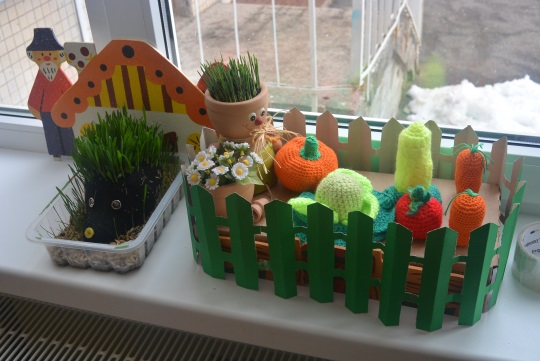 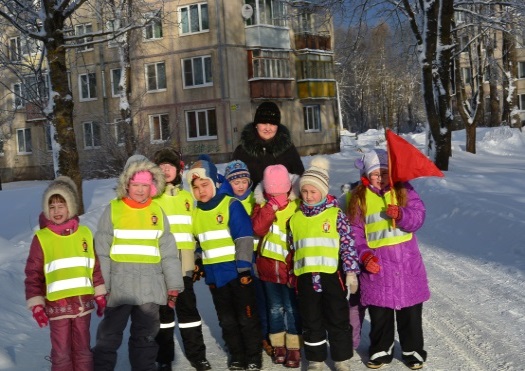 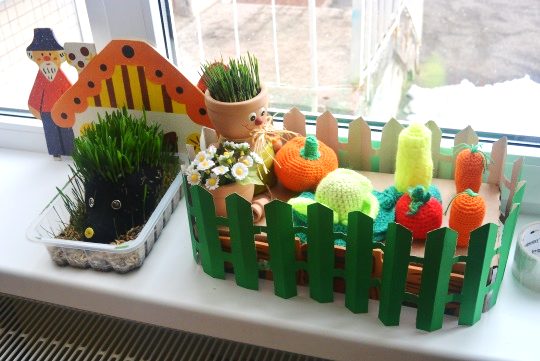 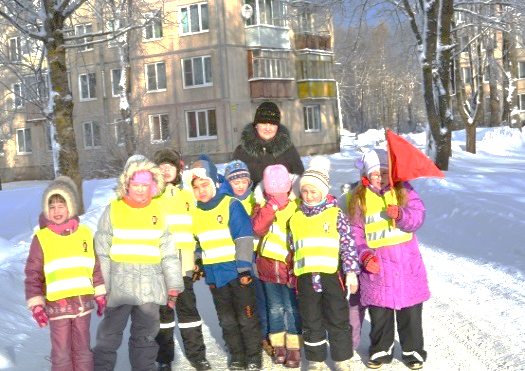 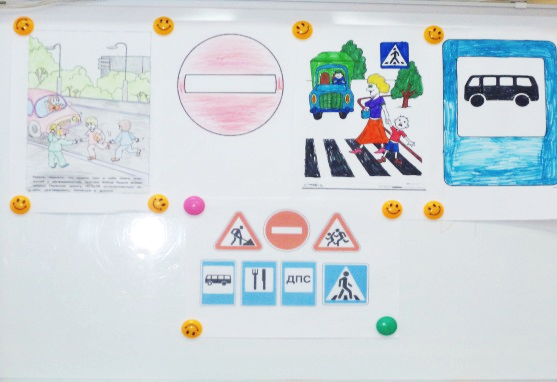 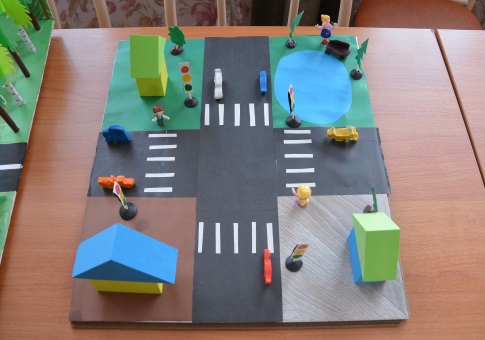 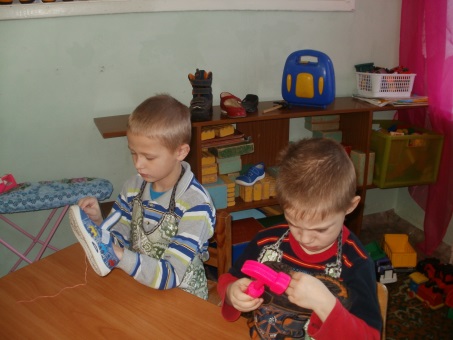 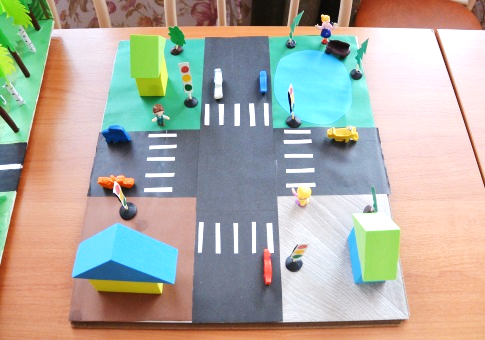 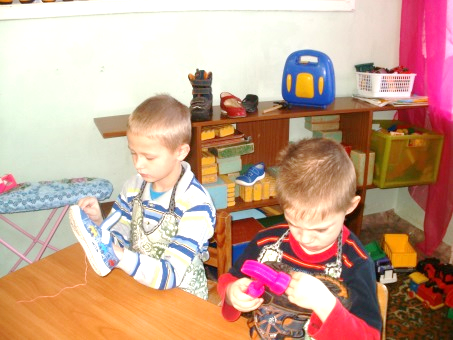 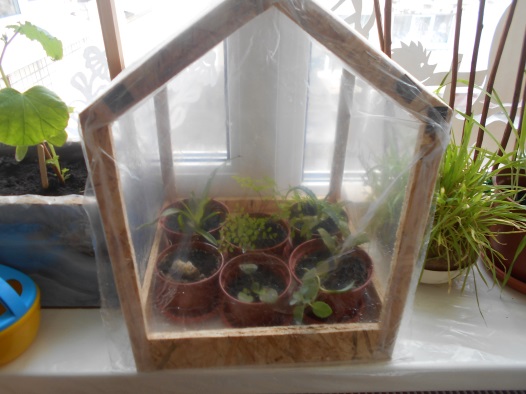 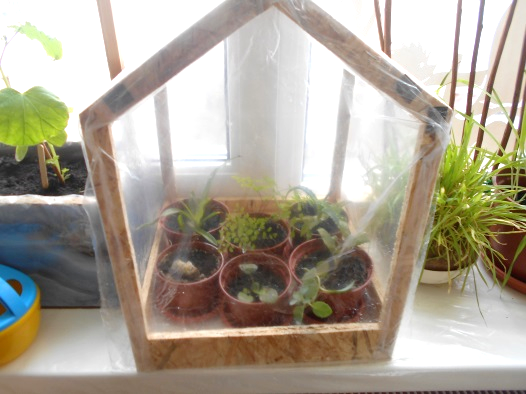 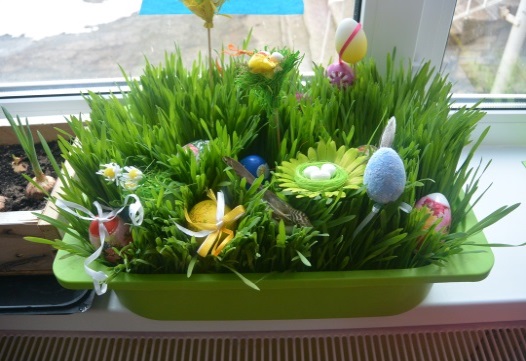 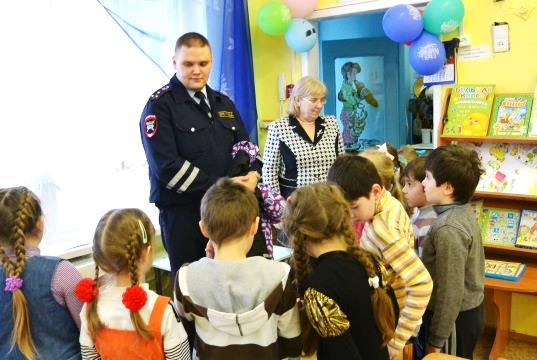 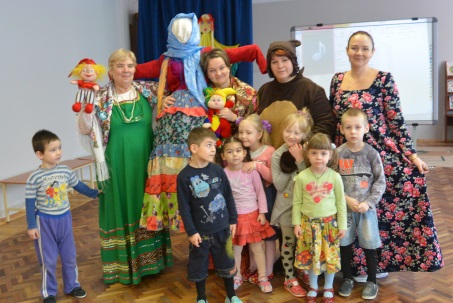 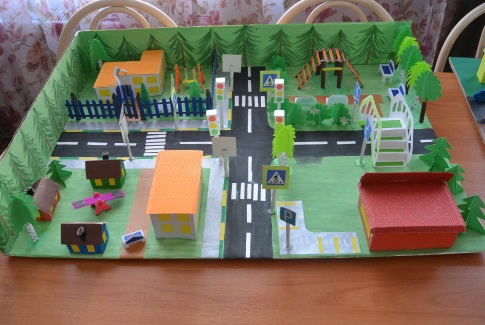 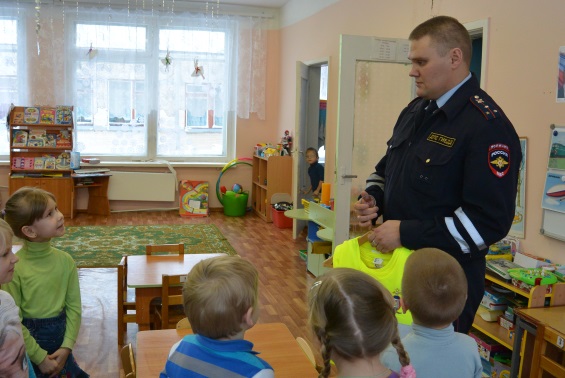 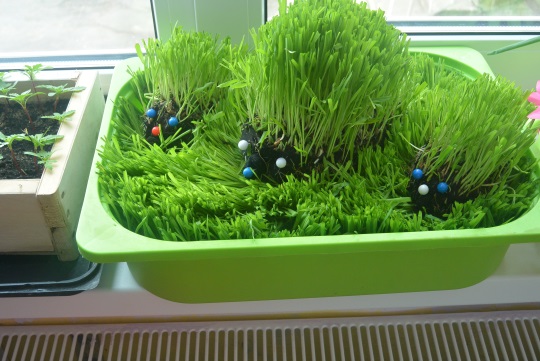 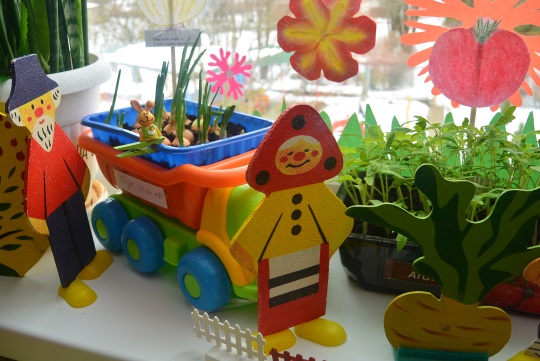 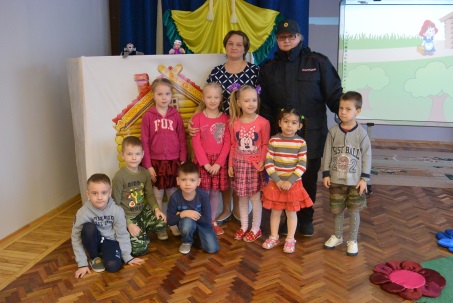 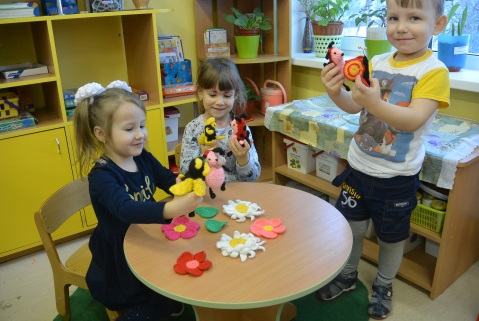 Технология исследовательской деятельности
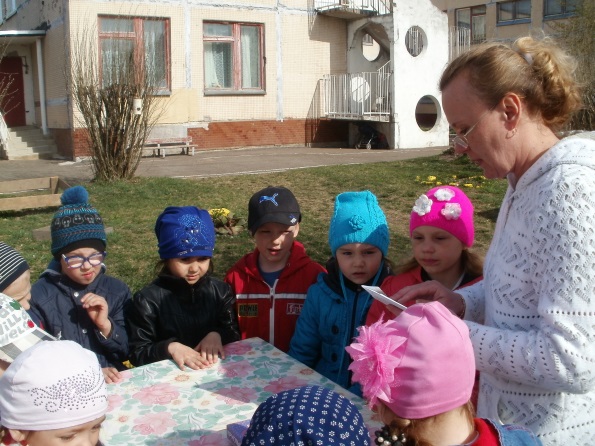 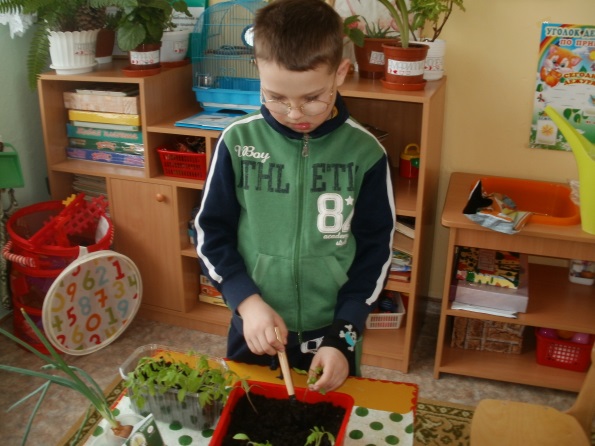 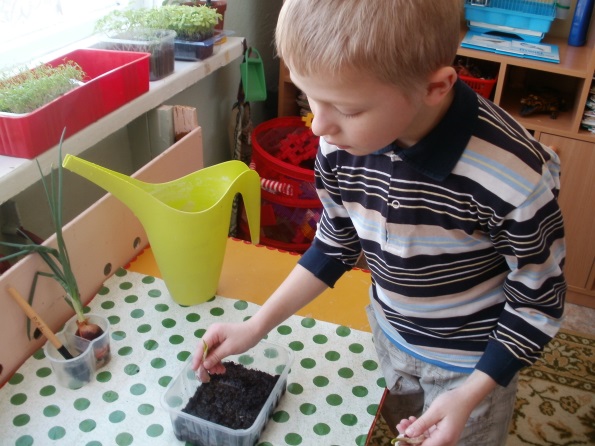 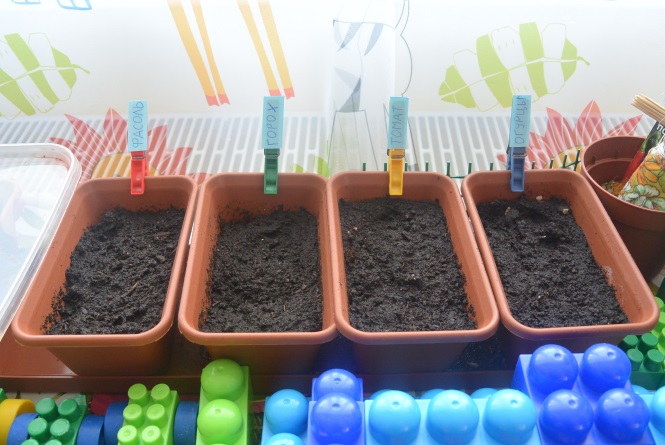 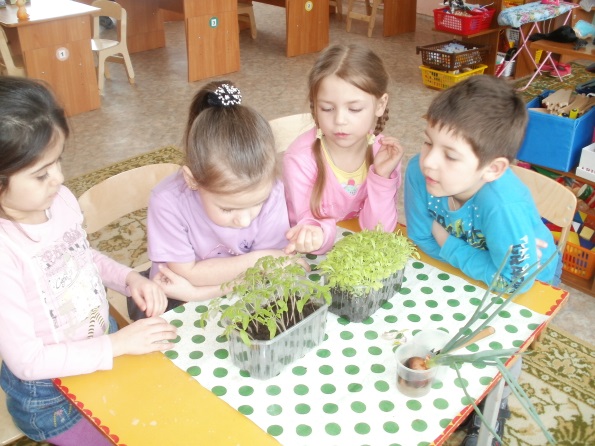 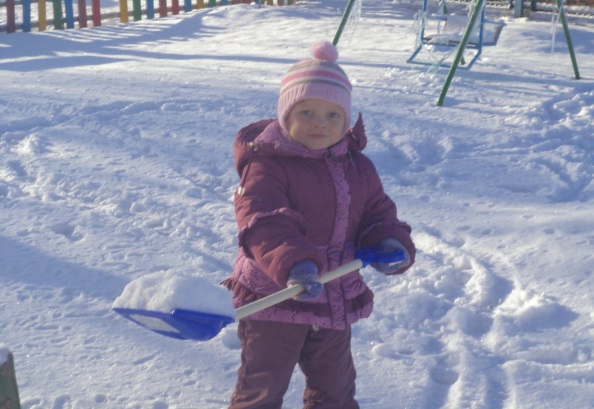 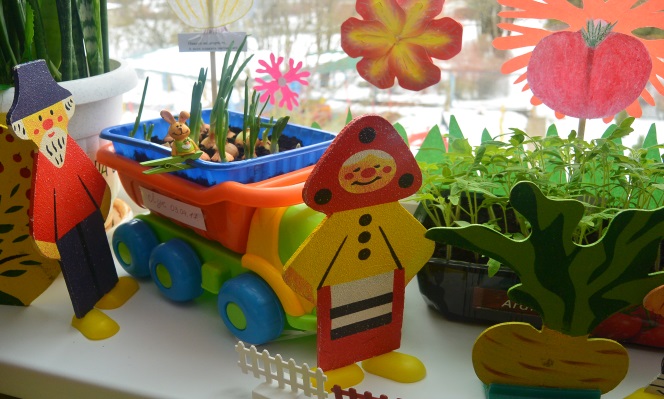 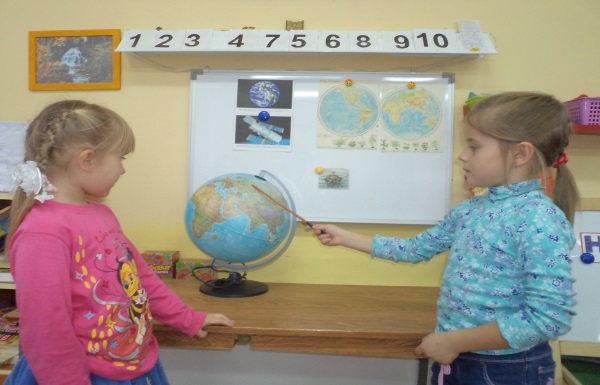 Цифровая
 лаборатория
 «Наураша»
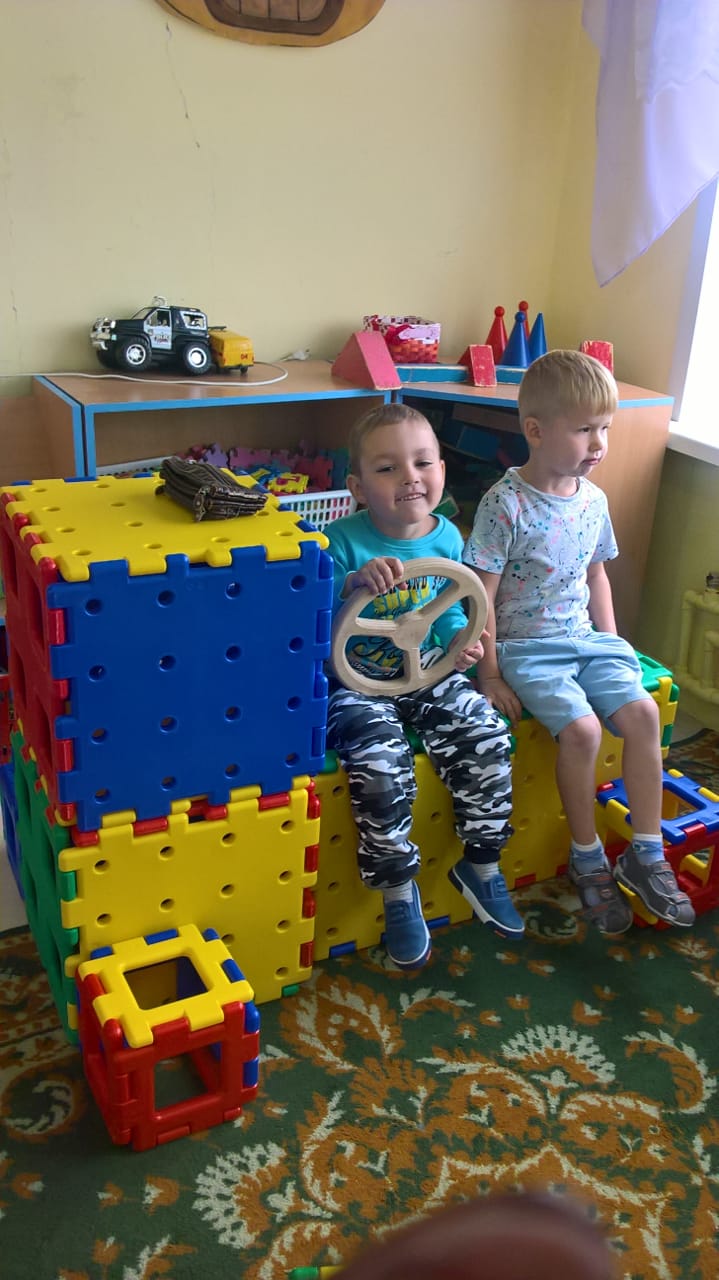 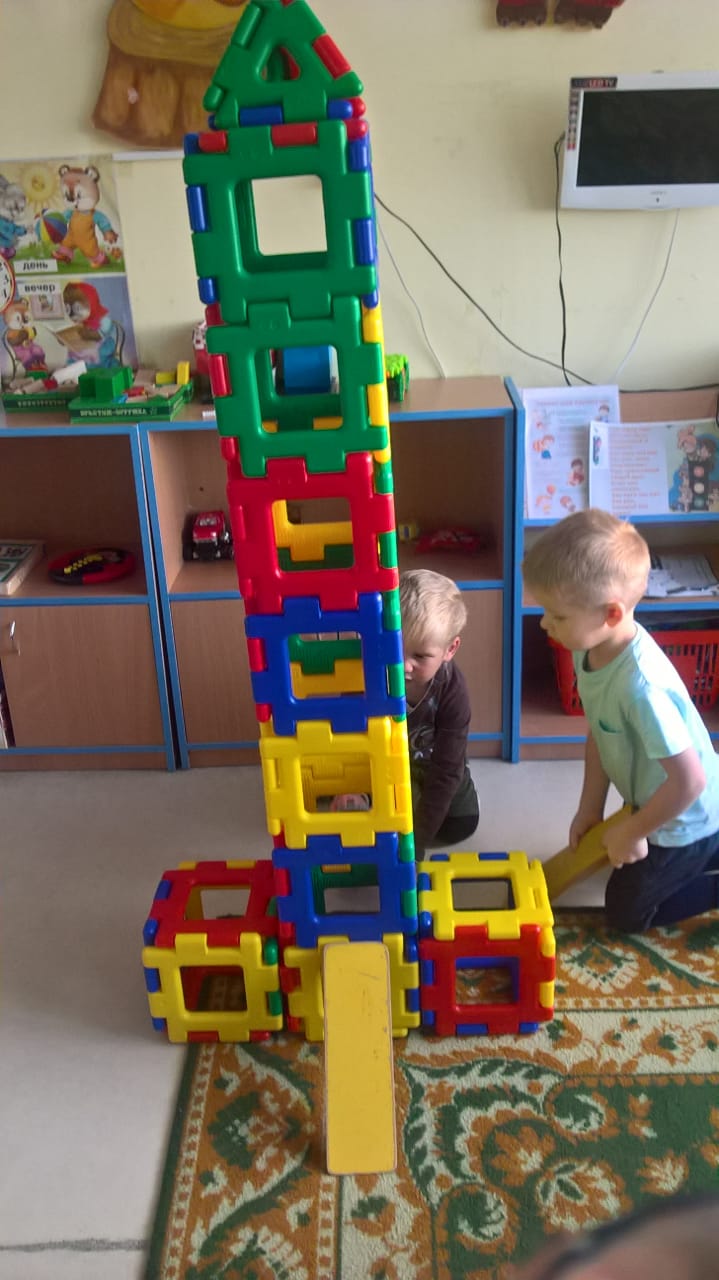 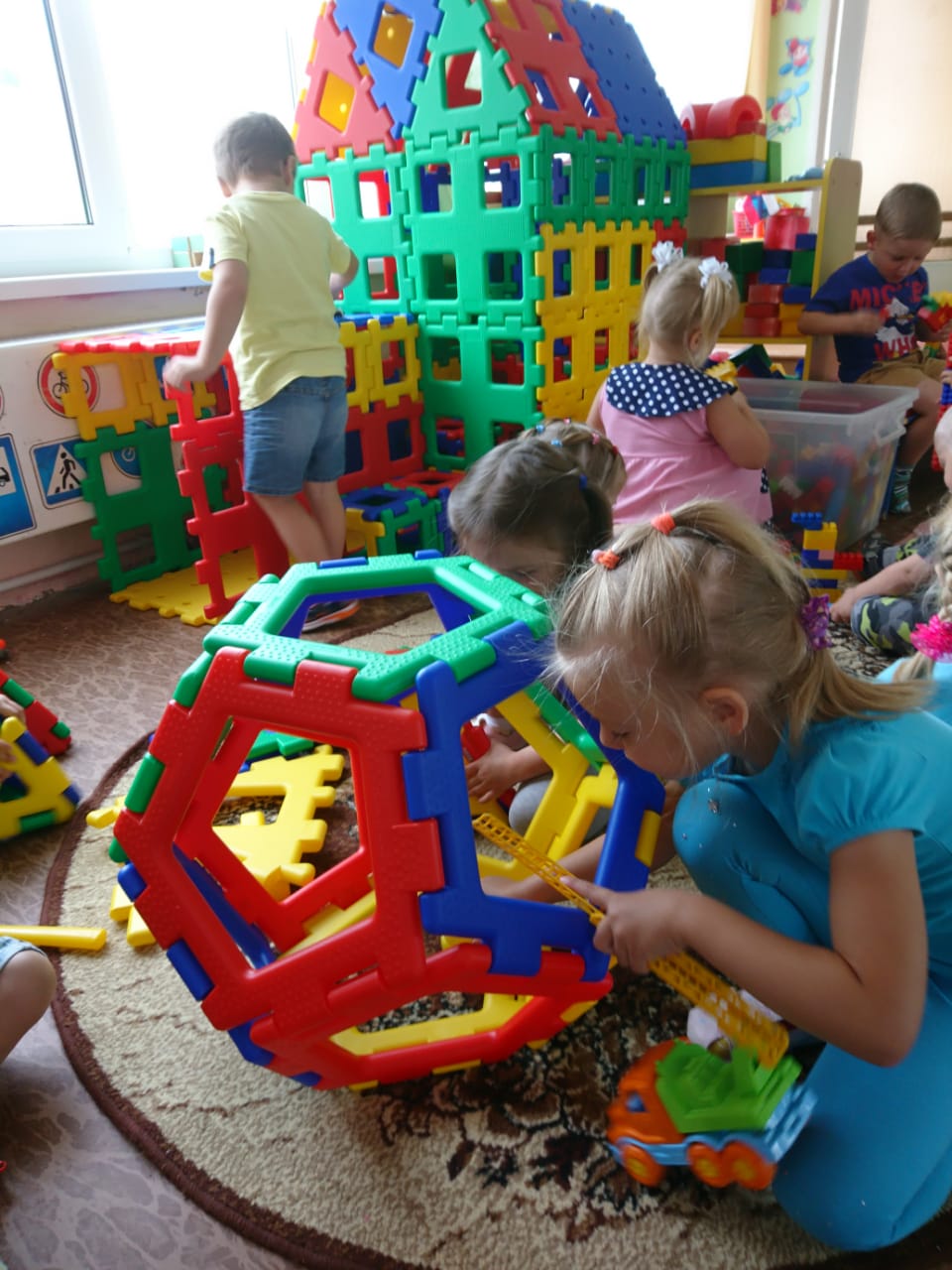 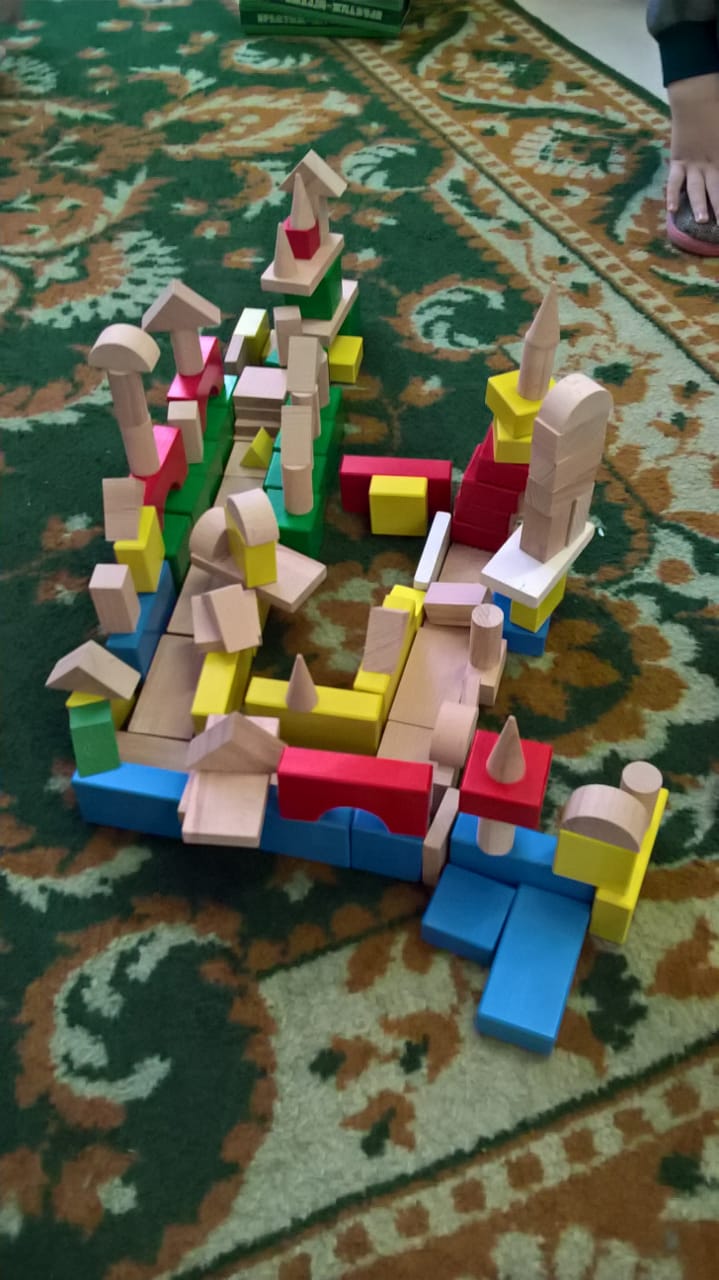 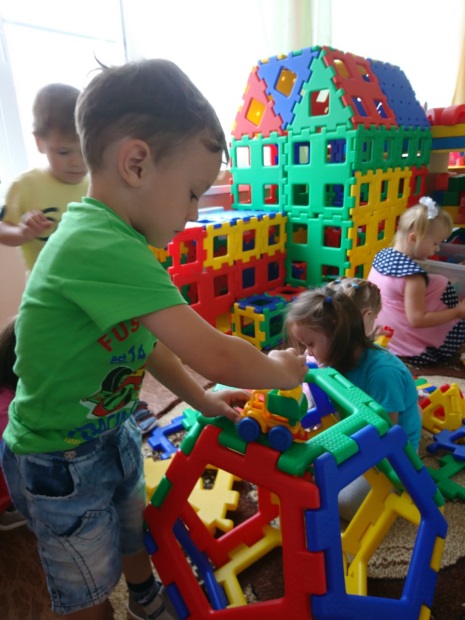 Социо-игровые и игровые технологии
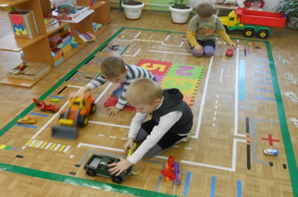 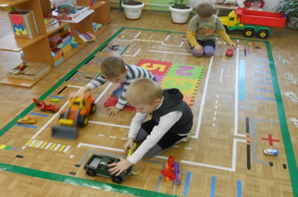 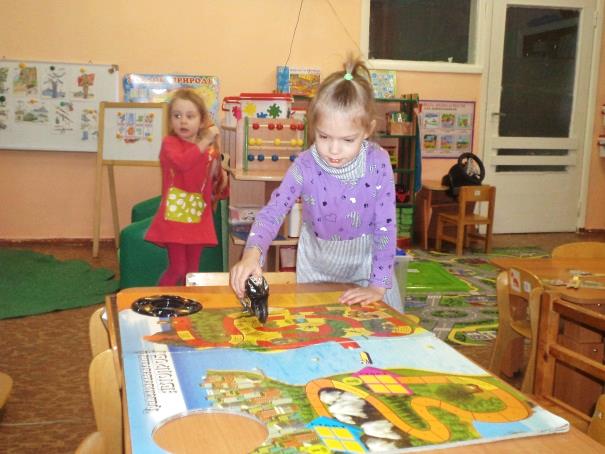 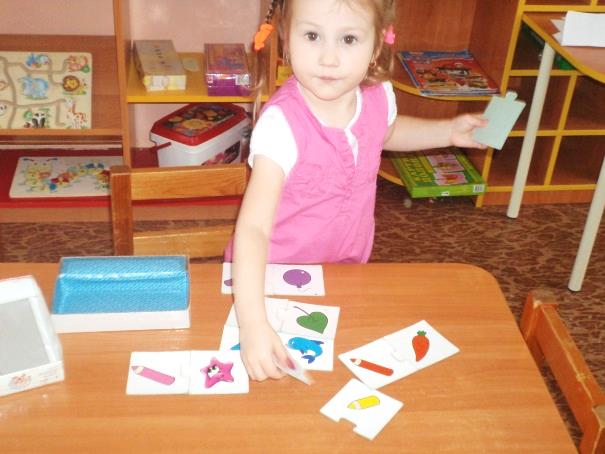 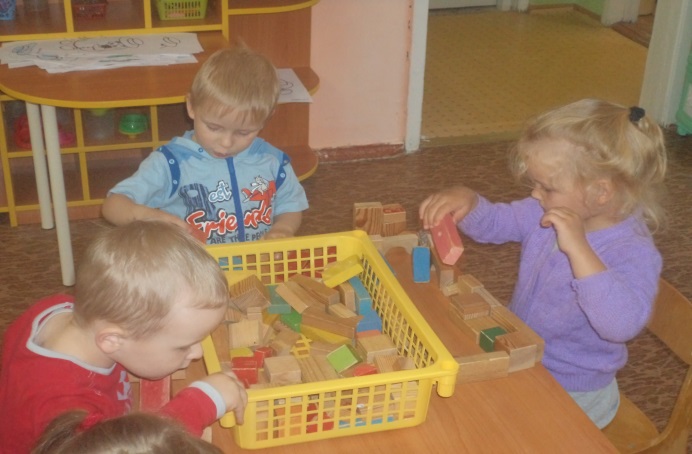 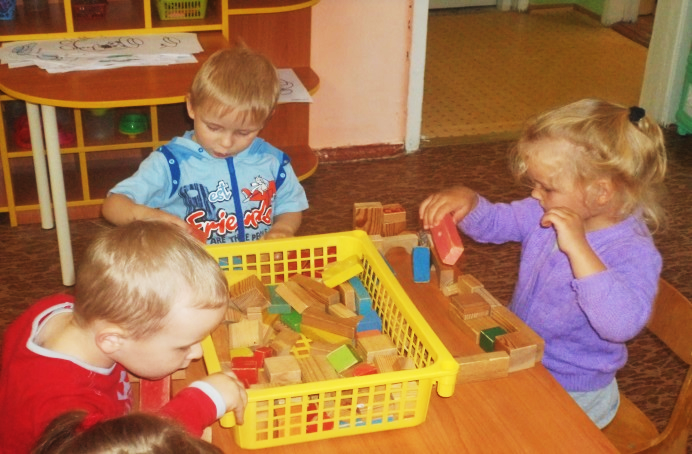 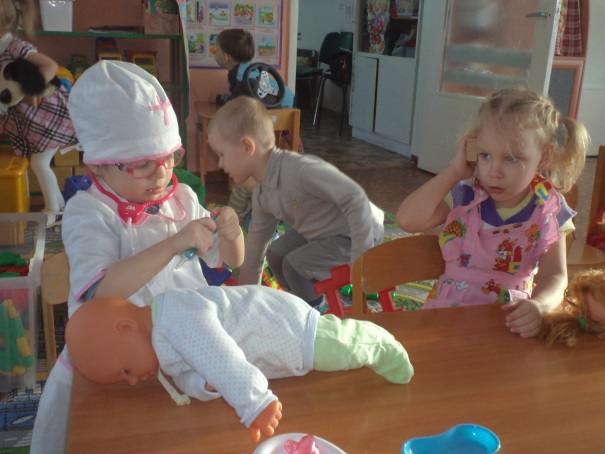 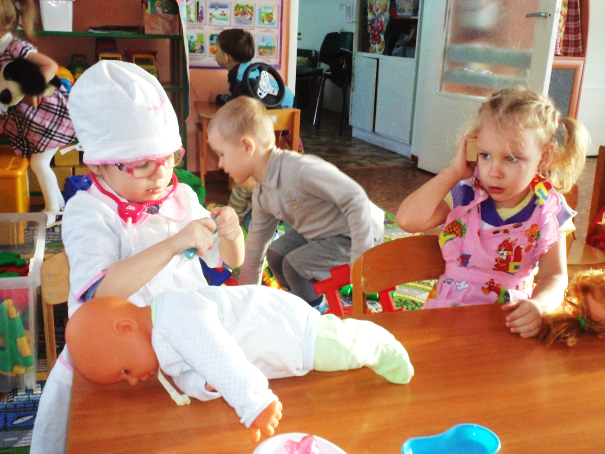 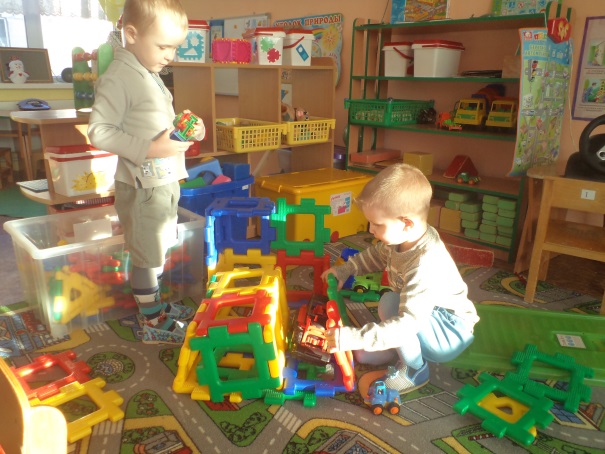 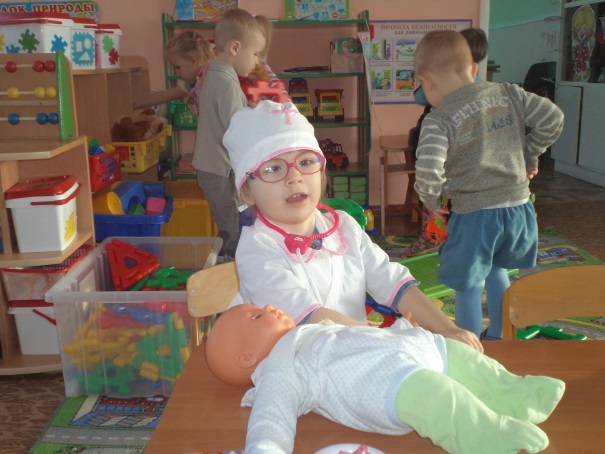 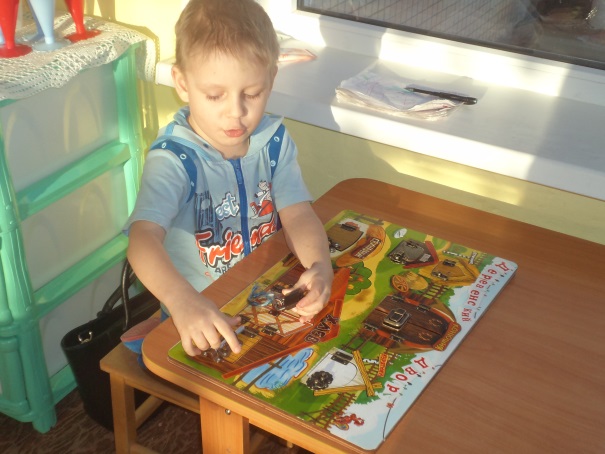 Информационно-коммуникационные  технологии
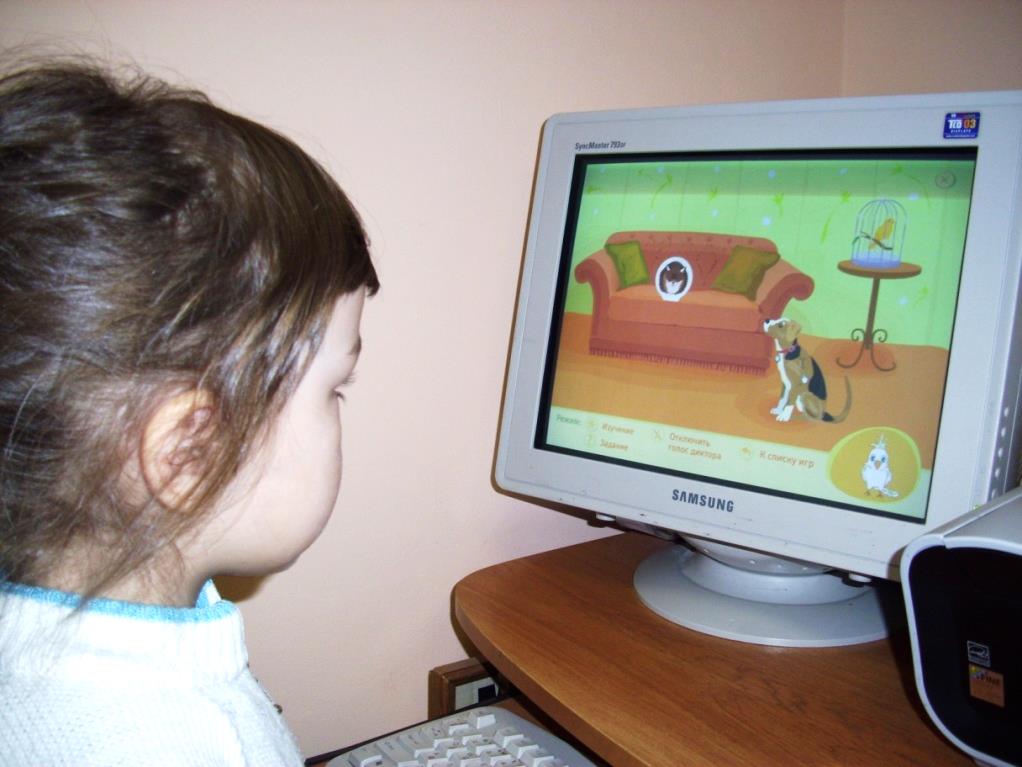 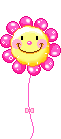 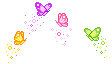 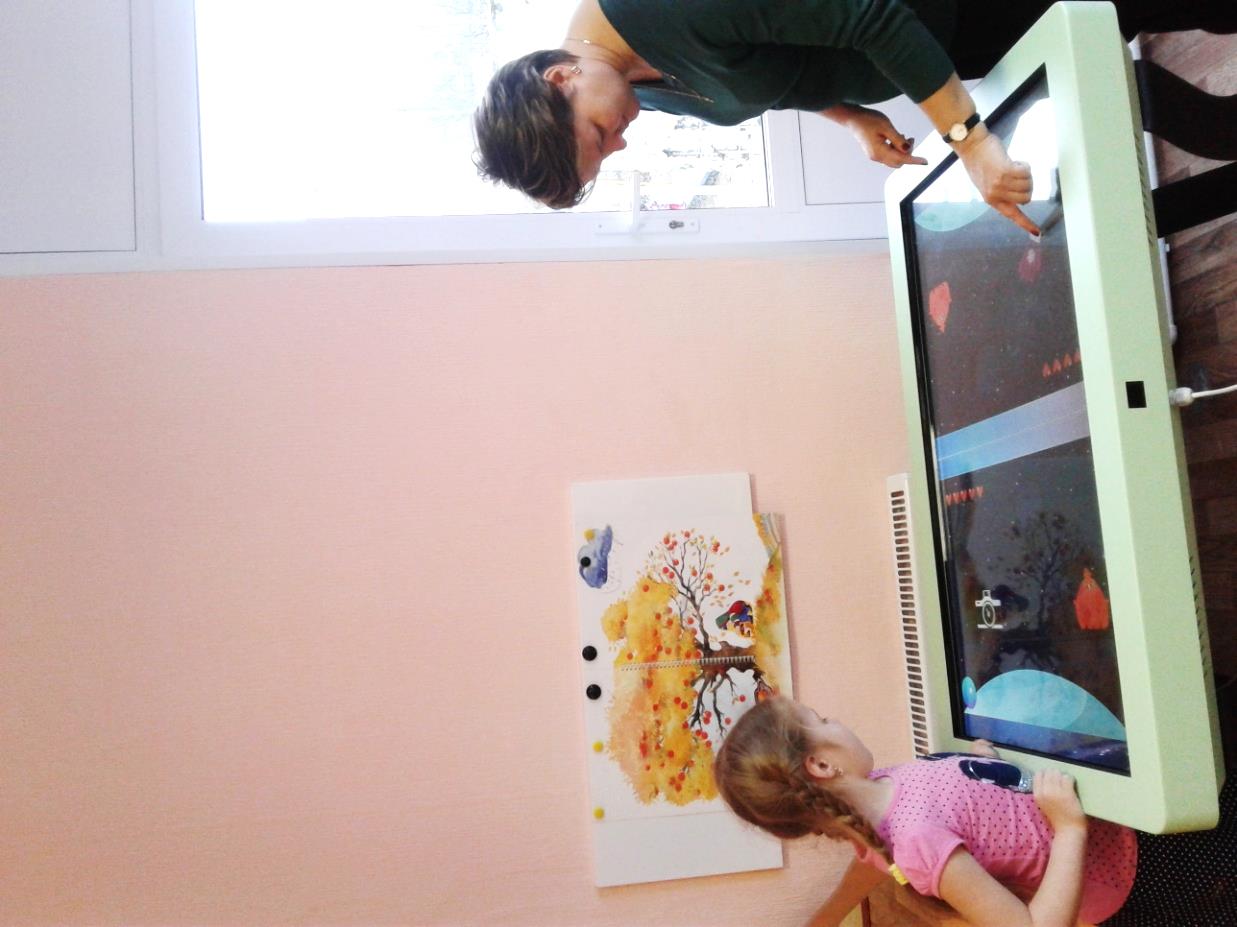 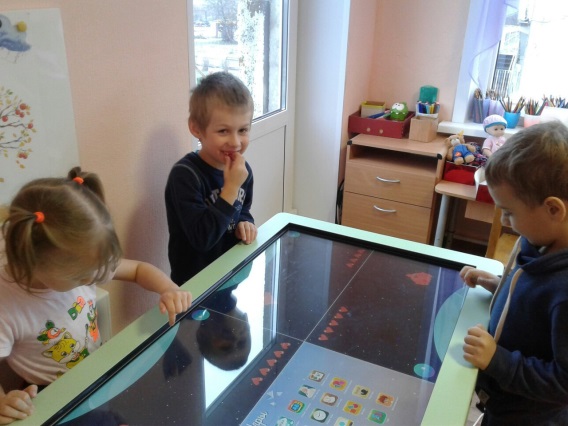 лэпбук – инновационная педагогическая технология
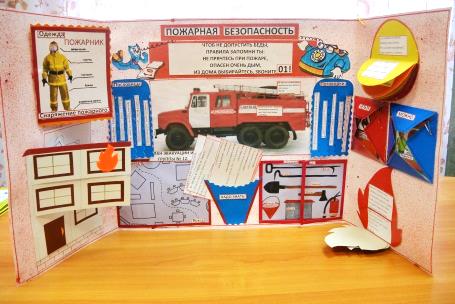 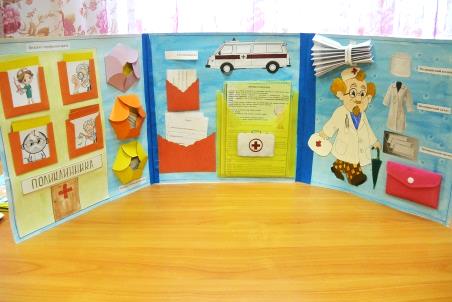 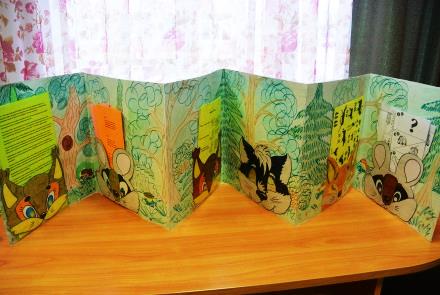 Личностно-ориентированные технологии
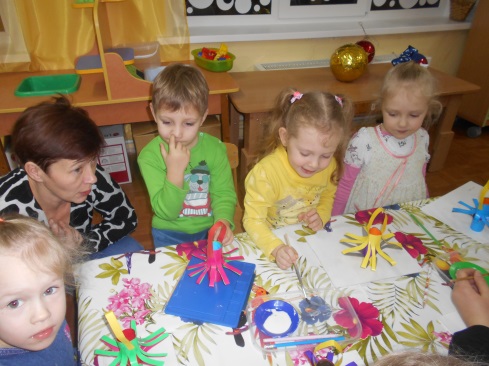 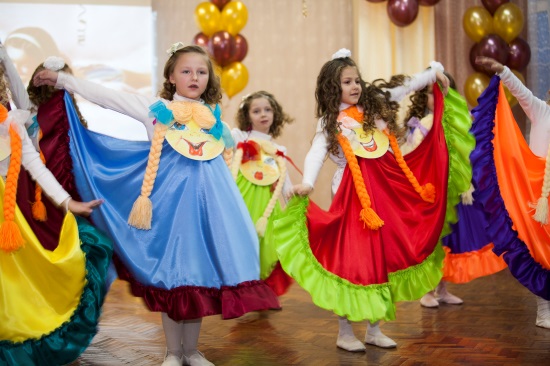 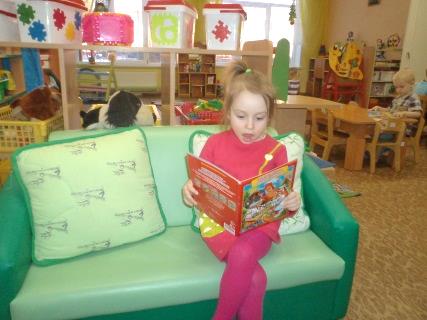 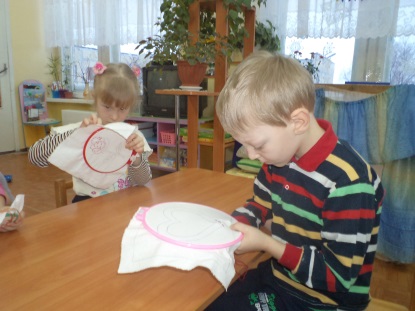 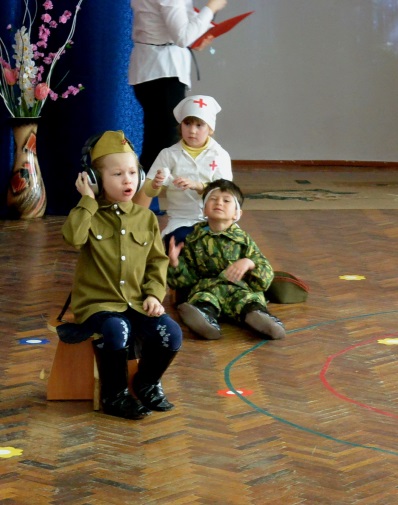 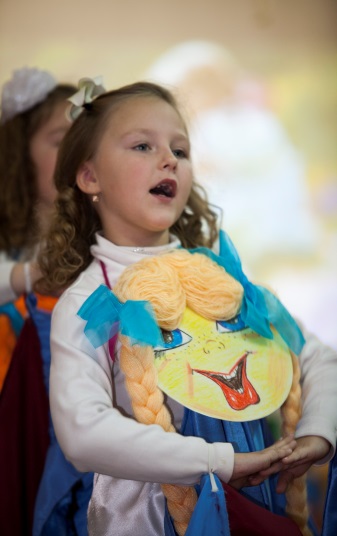 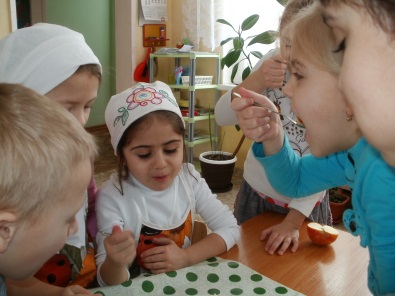 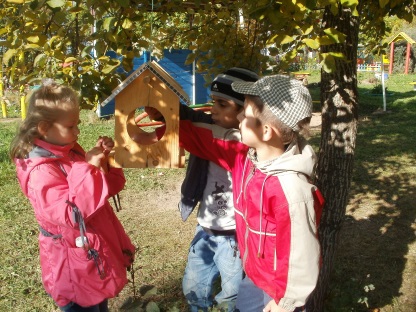 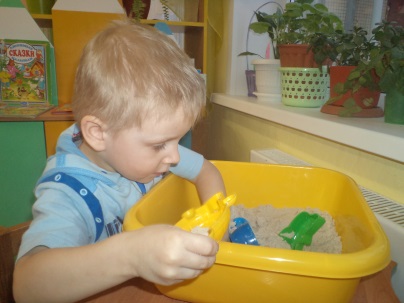 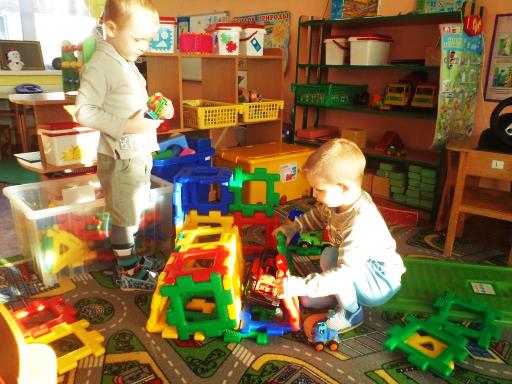 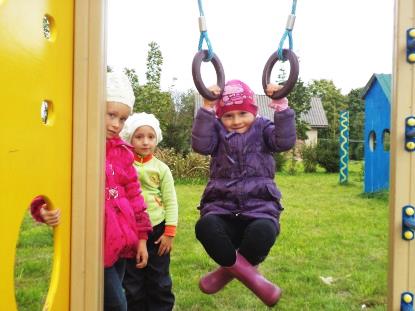 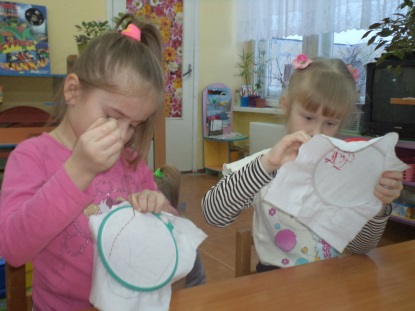 Тематические выставки
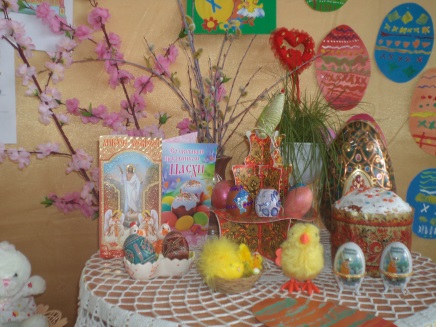 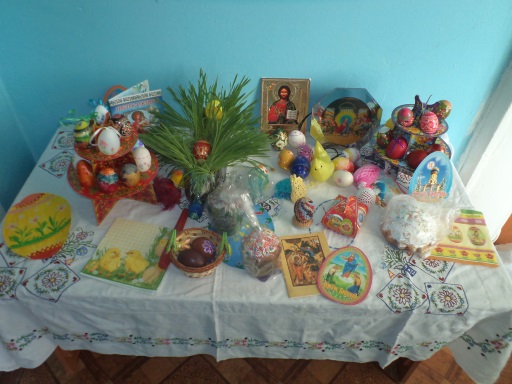 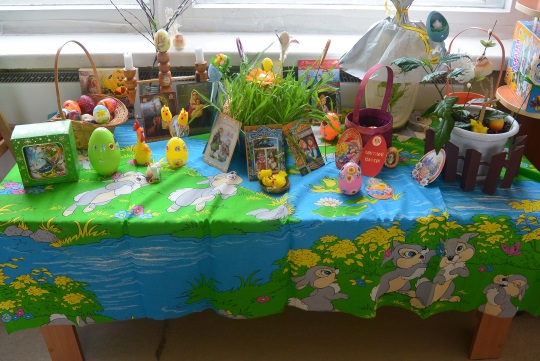 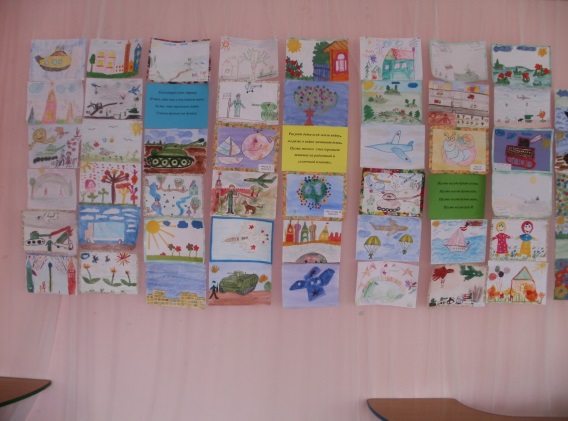 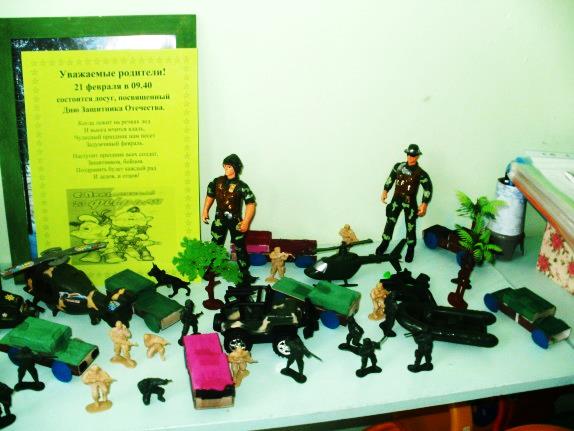 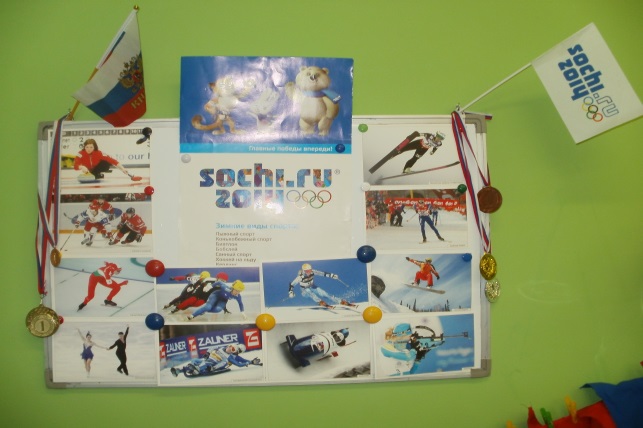 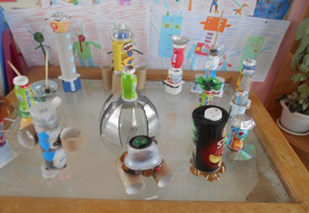 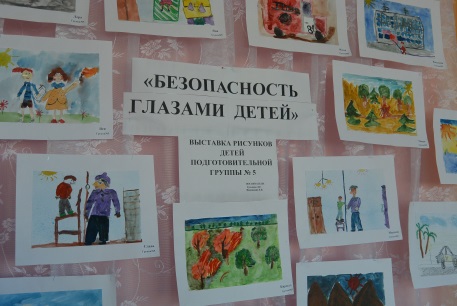 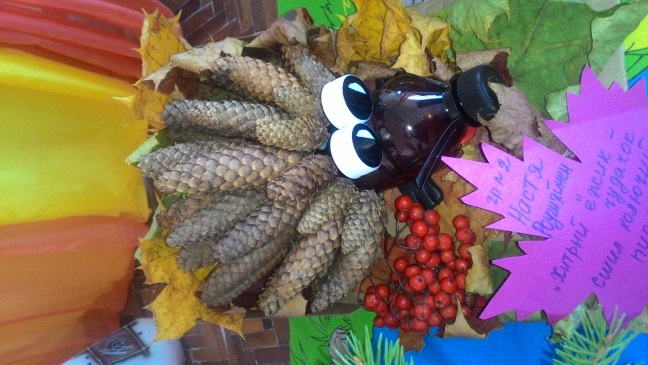 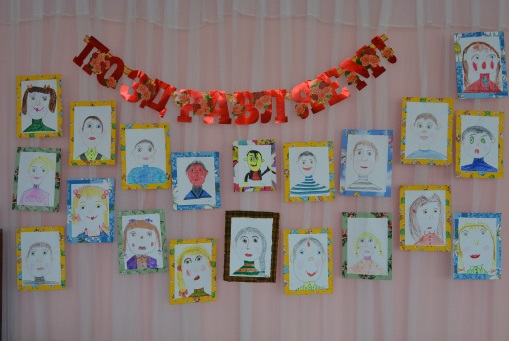 Жизнь замечательных детей
Экскурсии, целевые прогулки
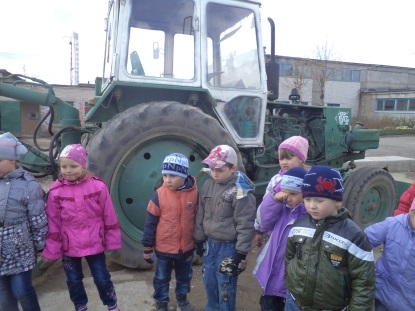 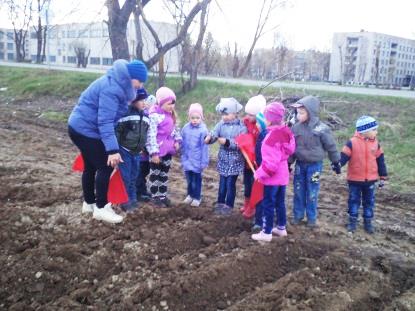 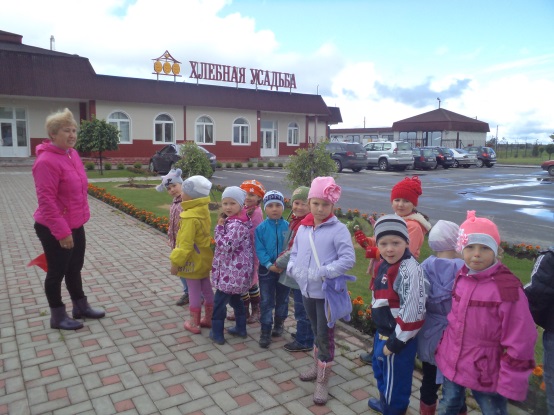 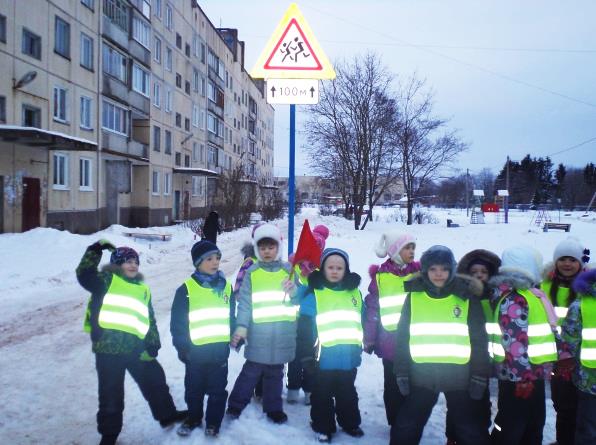 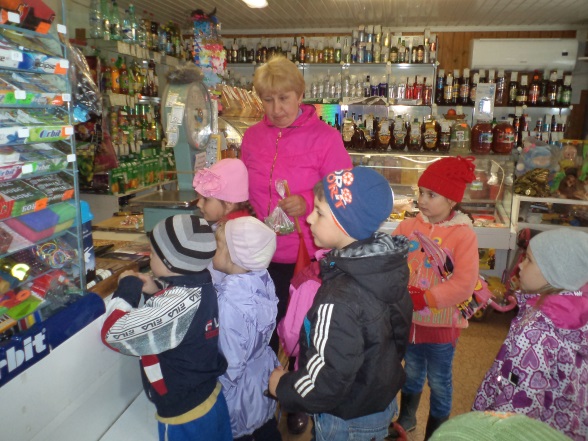 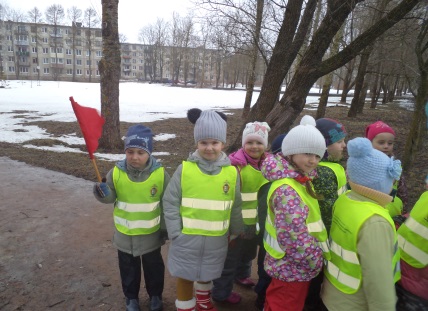 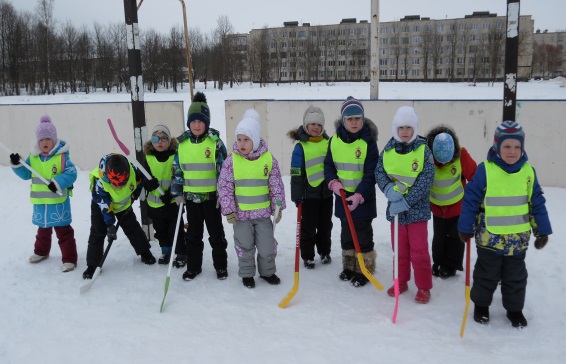 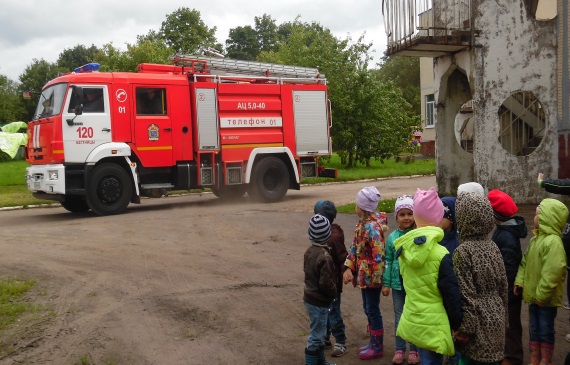 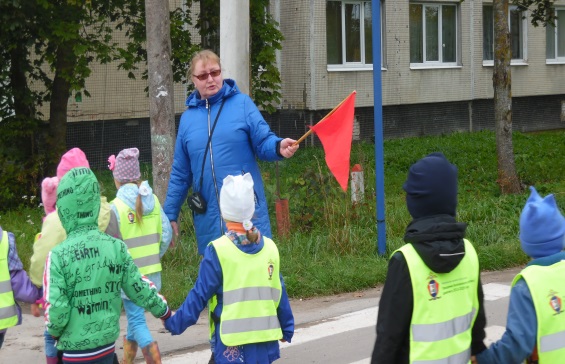 Работа с детьми по пожарной безопасности
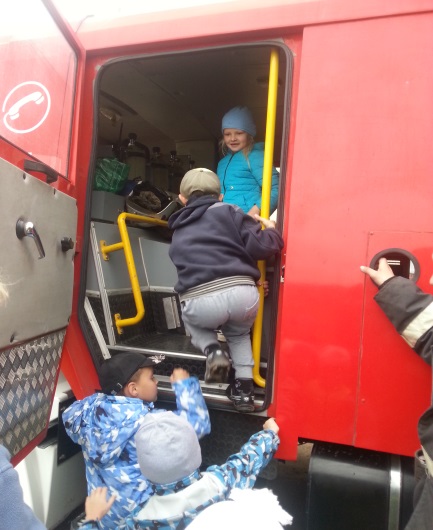 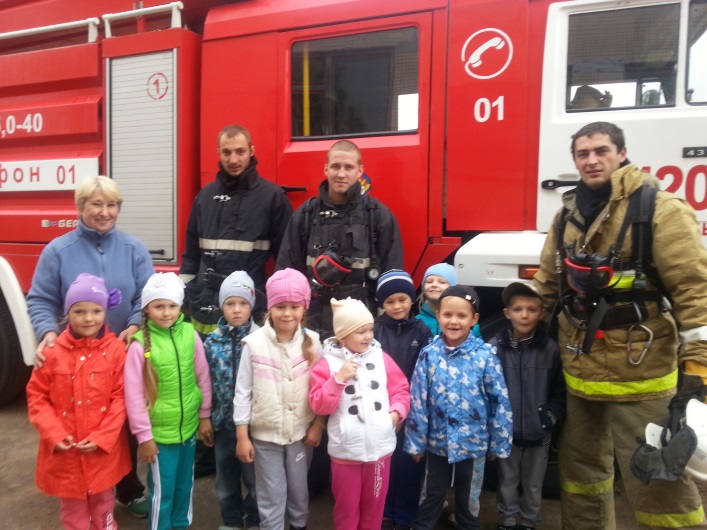 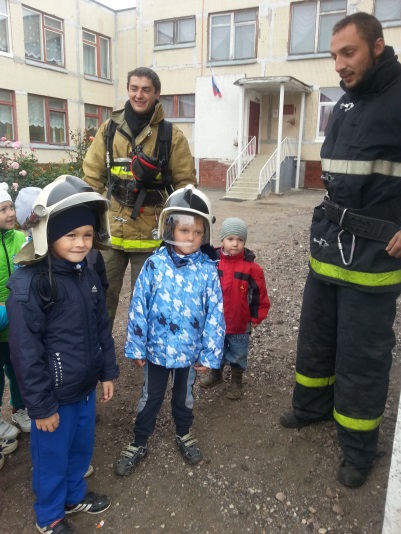 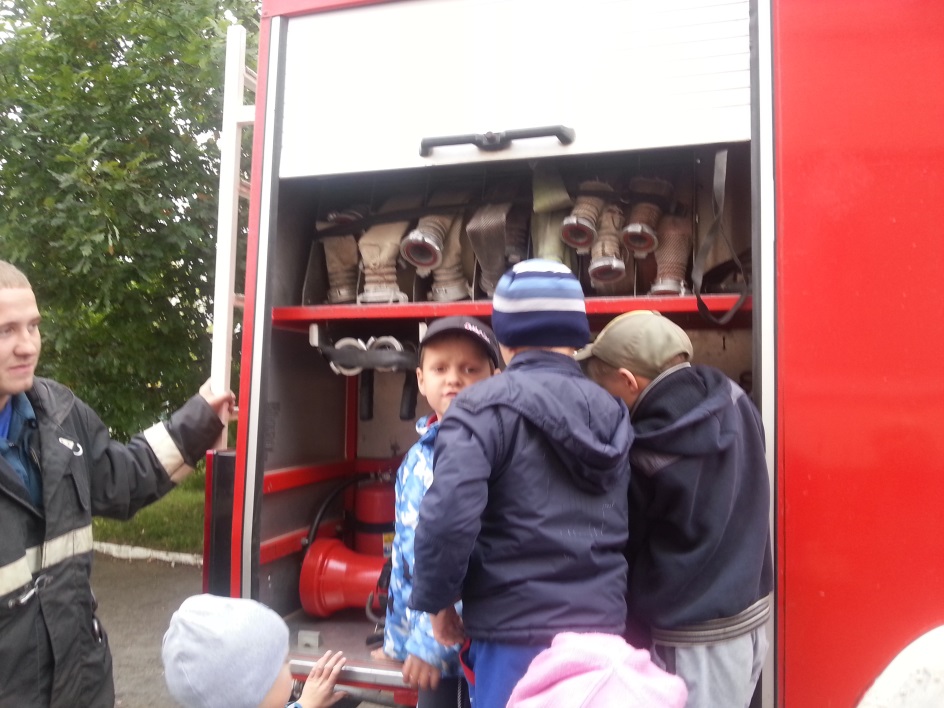 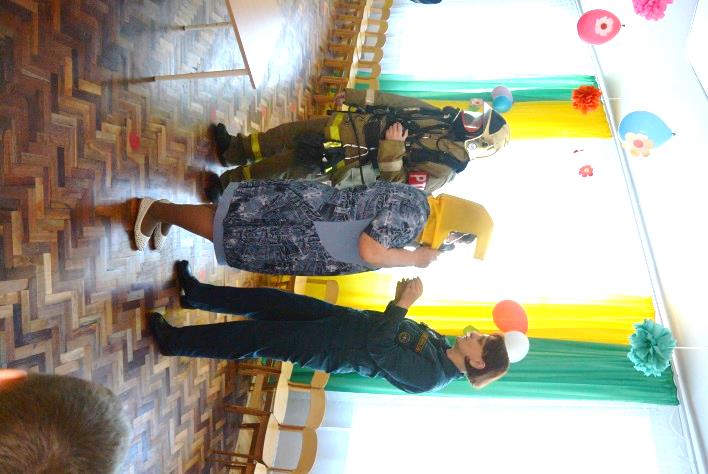 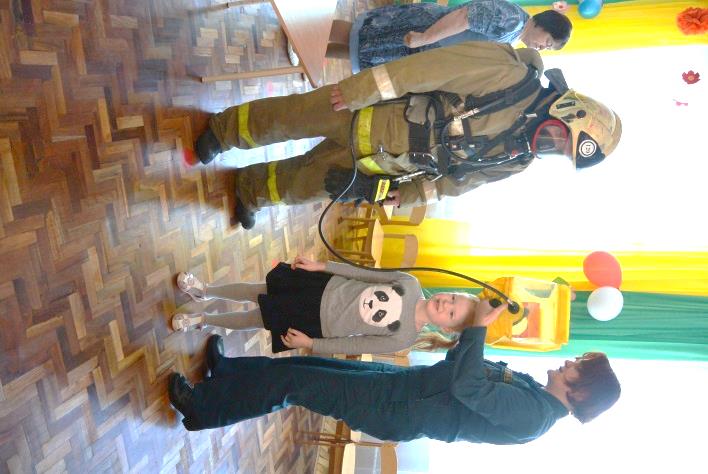 Безопасность дорожного движения
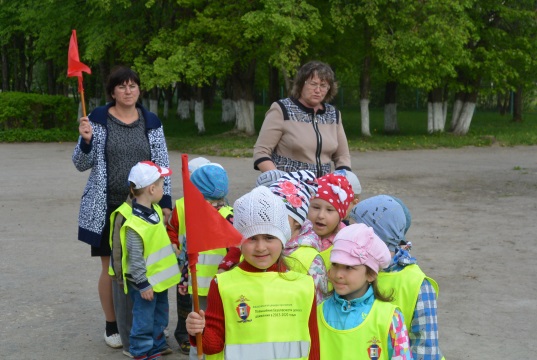 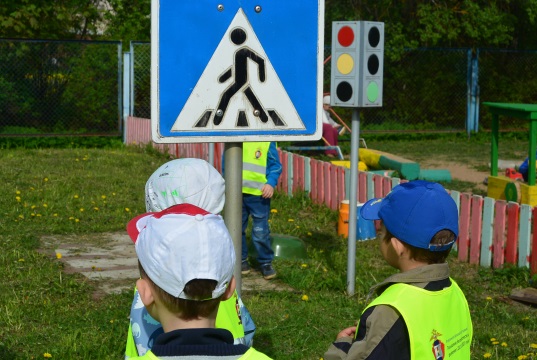 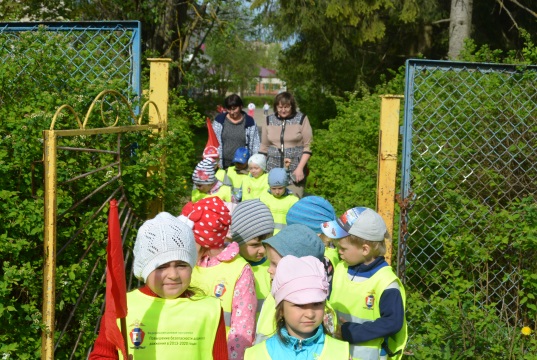 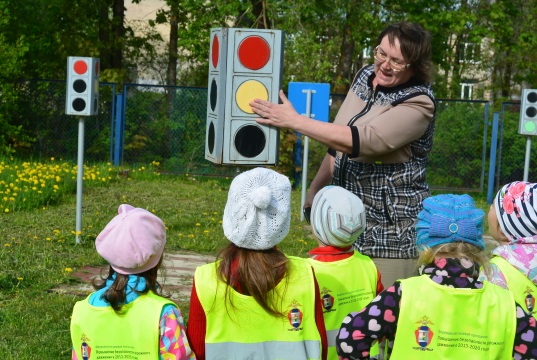 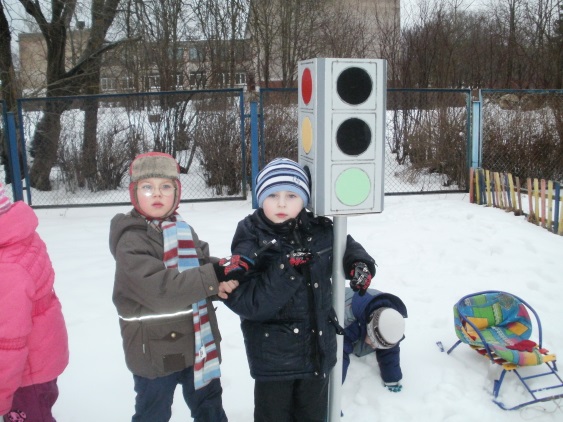 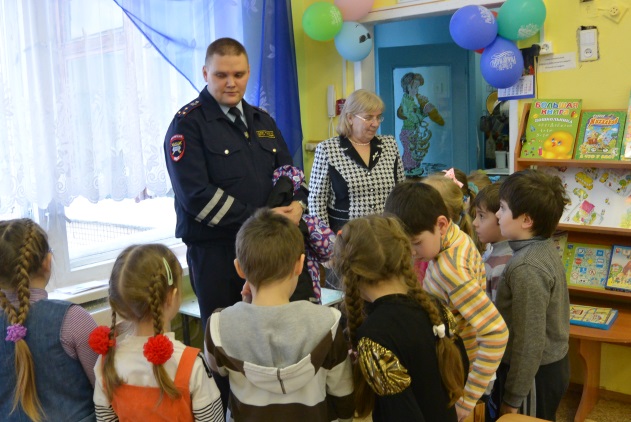 Кружковая деятельность
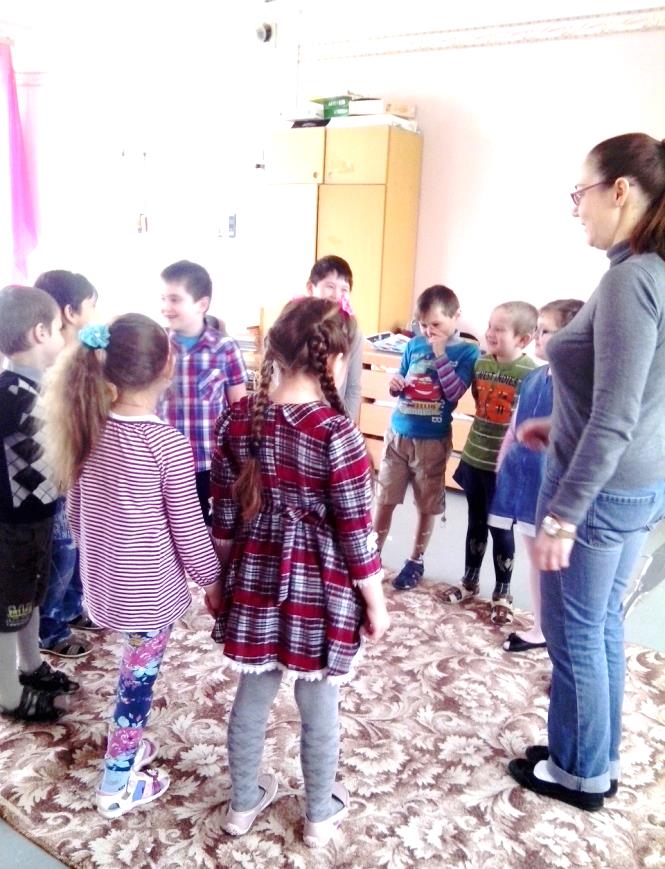 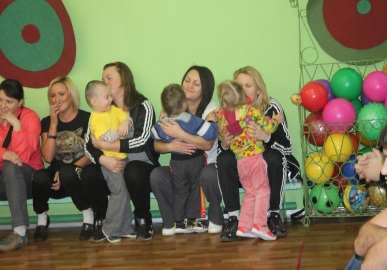 «Вместе весело шагать» 
по технологии
 М.н. поповой
 «Навстречу друг другу»
логоритмика
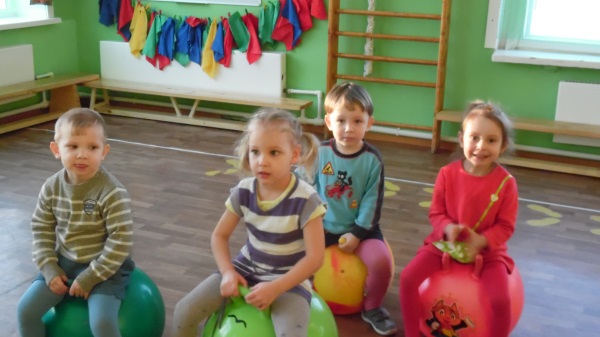 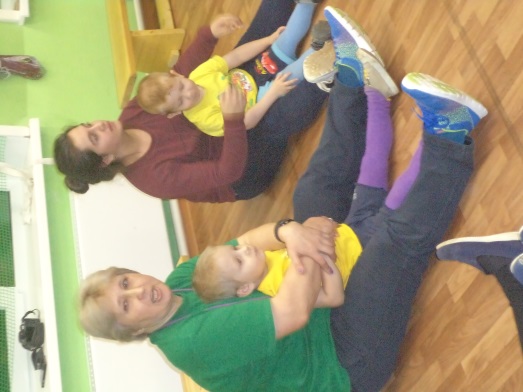 фитболгимнастика
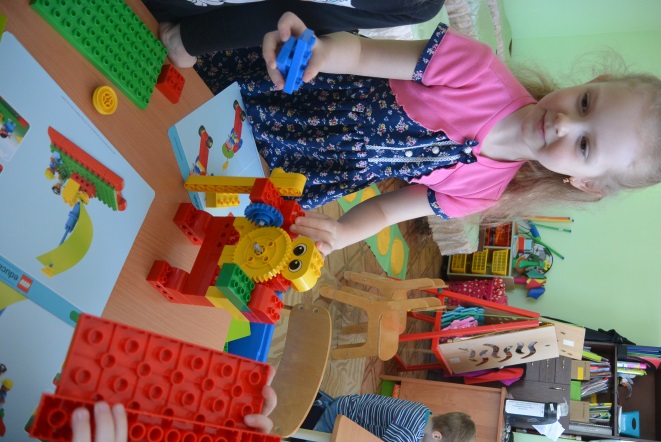 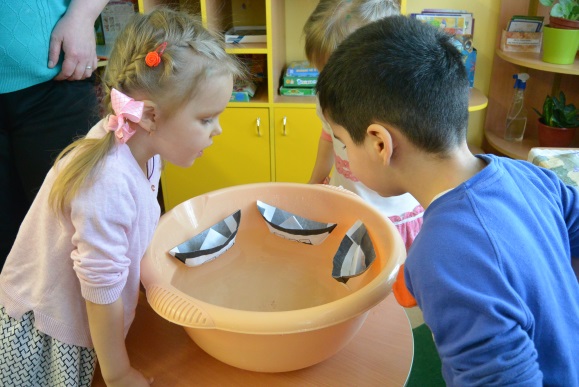 оригами
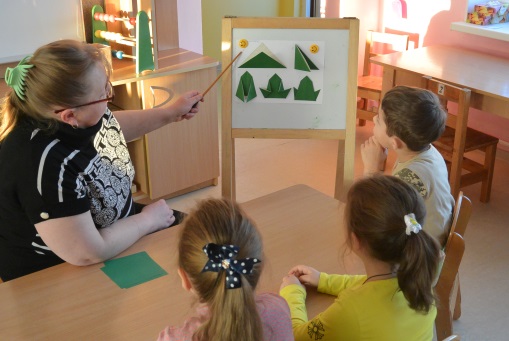 робототехника
Вариативные формы
Консультационный пункт
Адаптационный клуб «Малышок»
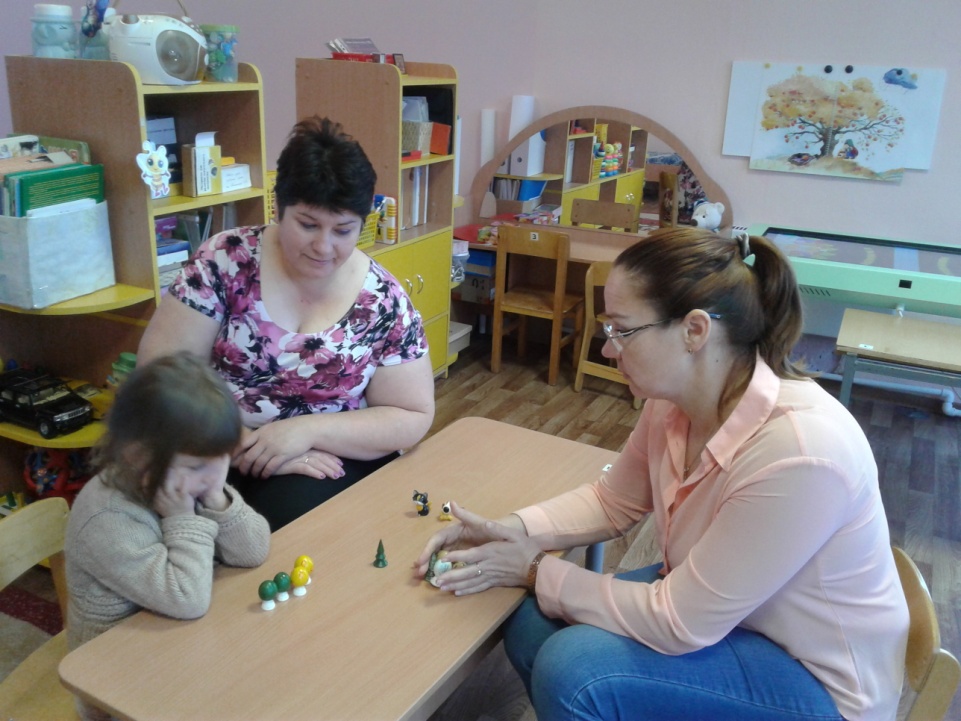 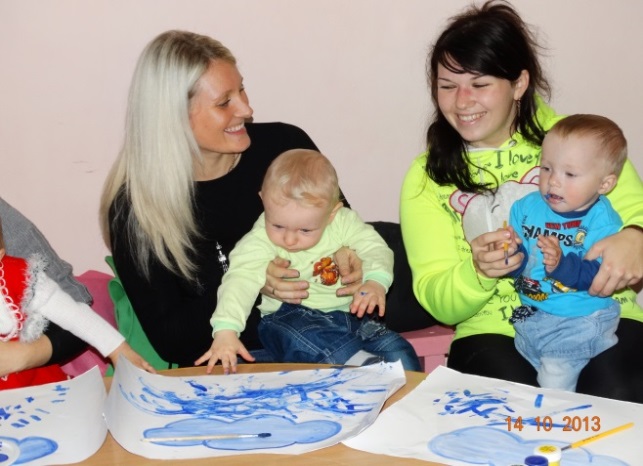 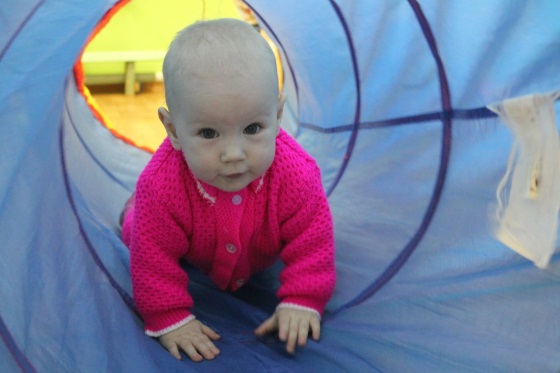 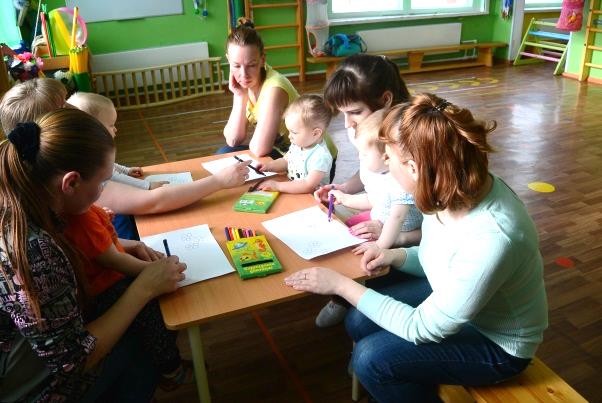 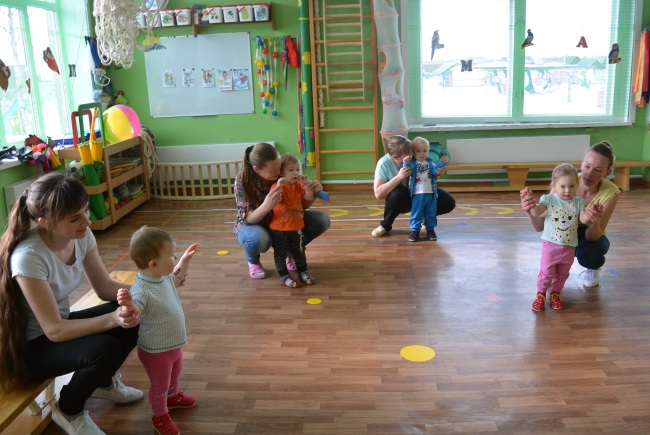 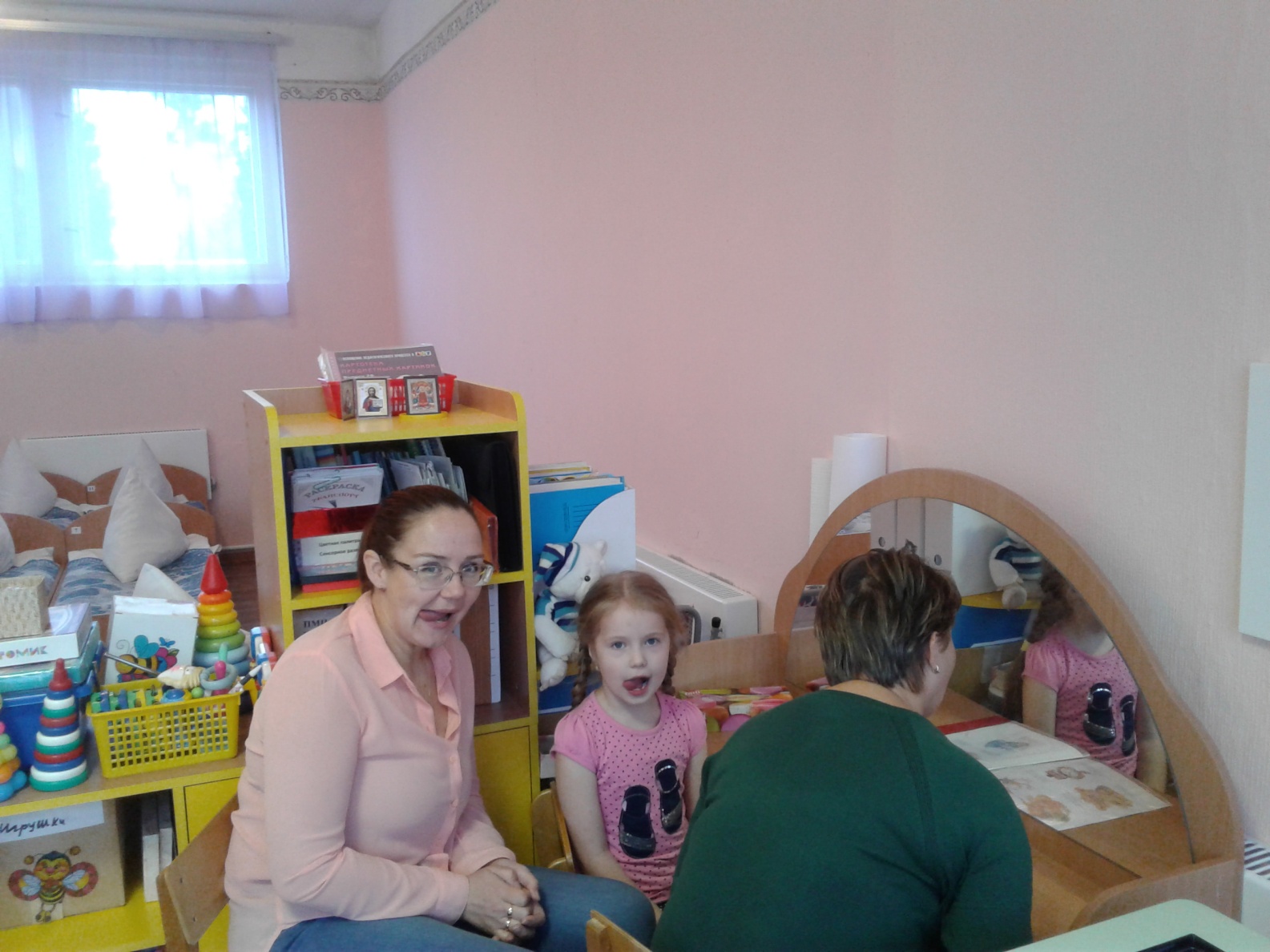 Психолого-педагогическое сопровождение воспитанников
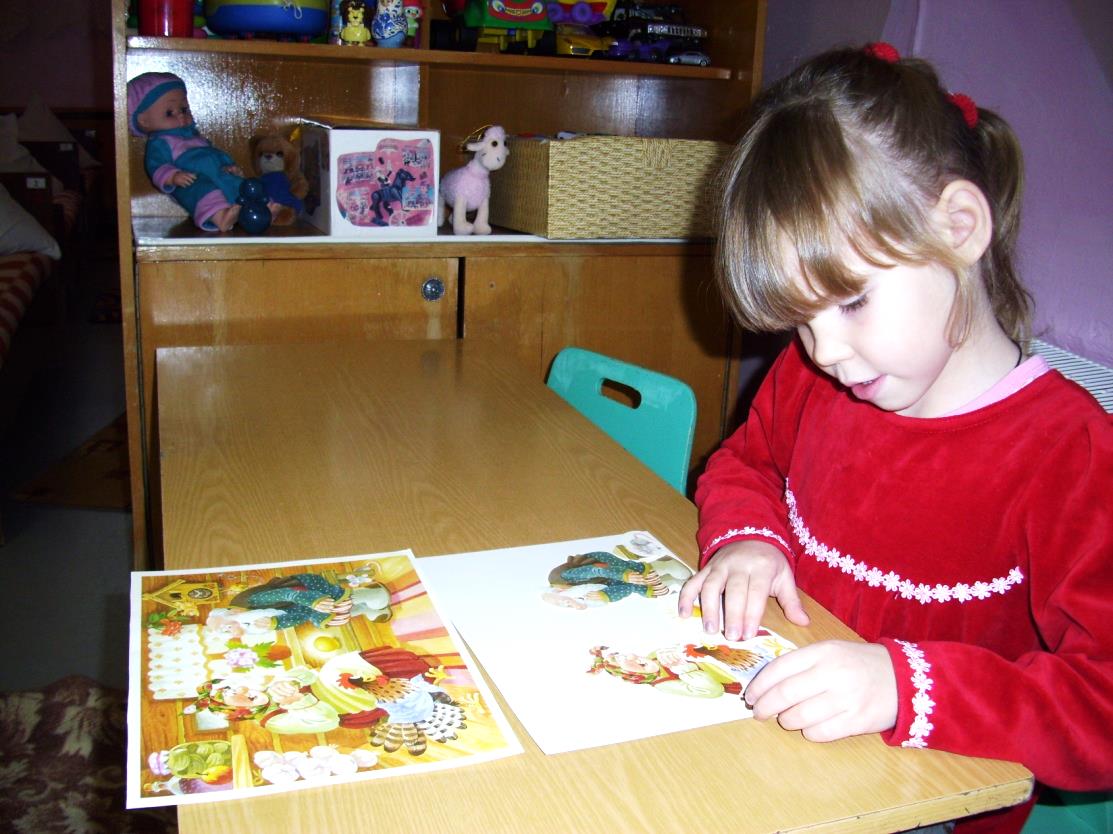 - оценка индивидуального развития воспитанников 
(оценка эффективности  педагогических действий);
- выявление особенностей психического развития, 
соответствия уровня развития возрастным ориентирам.
диагностическое
формирование потребности  в новом знании, возможности его приобретения и реализации
в деятельности и общении
развивающее
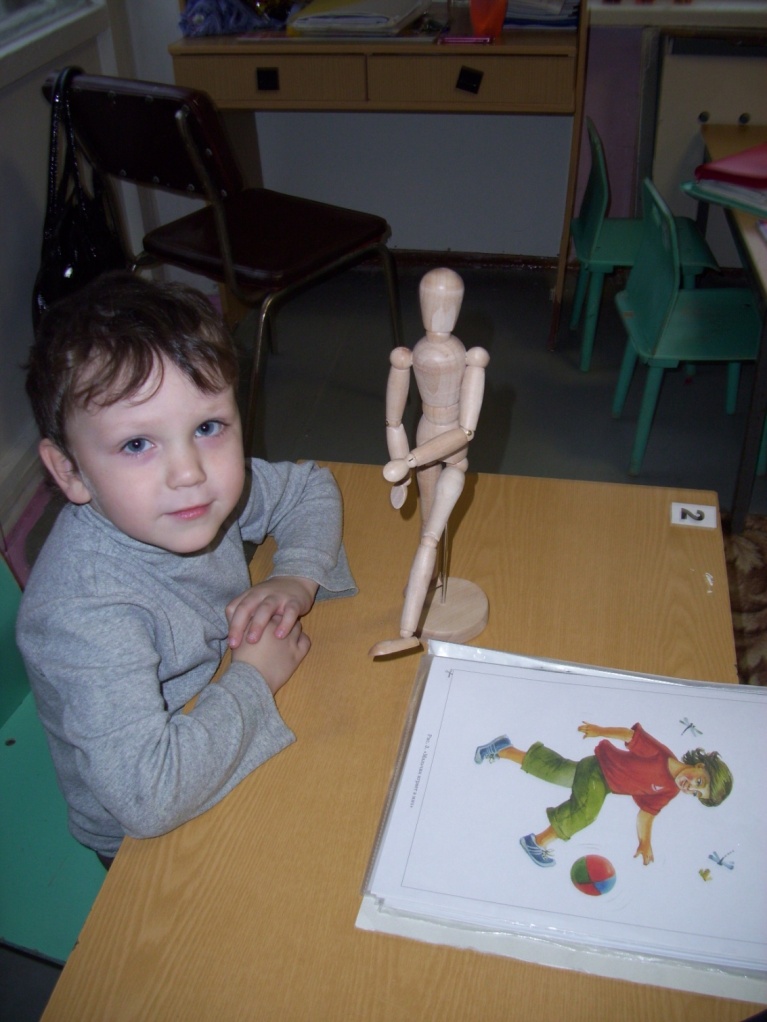 организация работы с воспитанниками, имеющими
проблемы в обучении, поведении и личностном развитии, направленной на уменьшение степени выраженности патологии, предупреждение появления вторичных отклонений развития, обеспечение максимальной реализации потенциала ребёнка
коррекционное
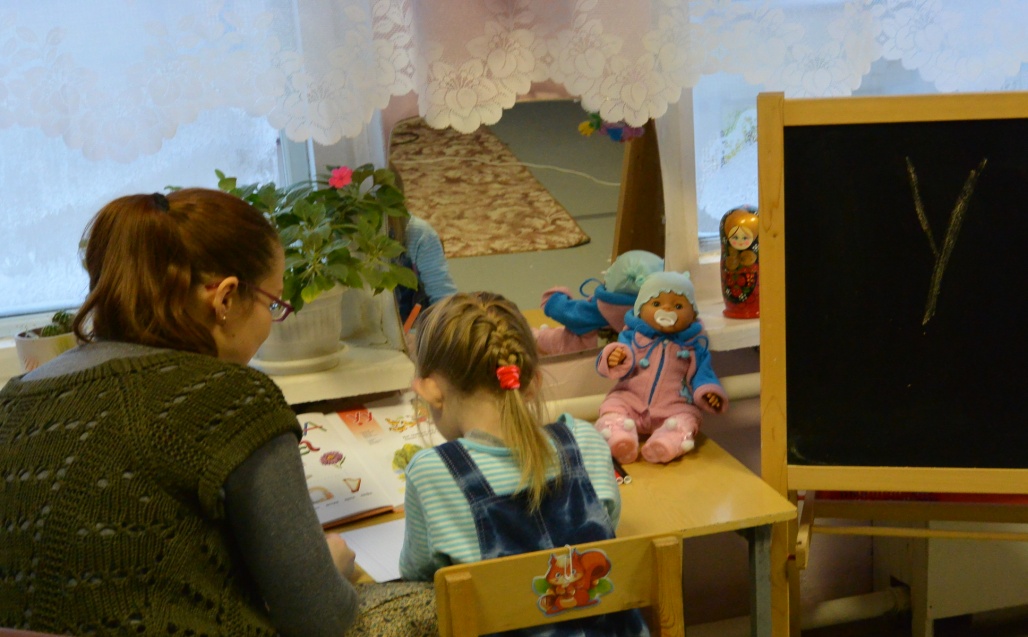 Психологическая готовность к школе
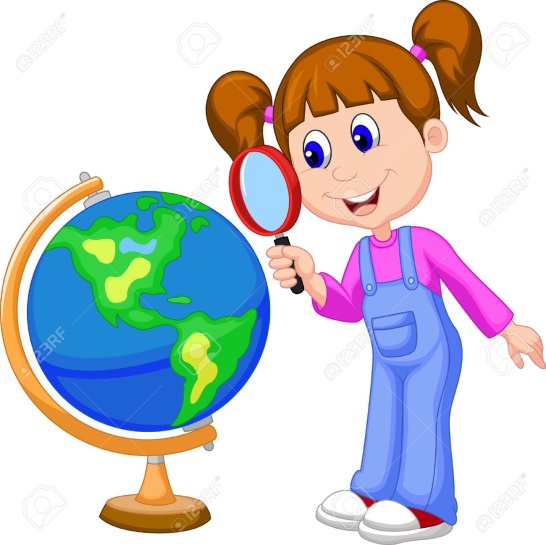 Работа с детьми с овз
Цель работы детского сада с детьми с ОВЗ – обеспечить преемственность семейного и общественного воспитания и образования, оказание квалифицированной педагогической помощи родителям (законным представителям) и детям дошкольного и младшего школьного возраста, поддержка всестороннего развития личности.
В рамках функционирования осуществляются следующие направления деятельности:
- консультативно-правовое;
- психолого-педагогическое.
МОУ ДО
«Бегуницкая школа
 искусств»
ГБОУ СПО «Бегуницкий 
агротехнологический
техникум»
Взаимодействие с социумом
Администрация МО «Бегуницкое сельское поселение»
МУЗ ЛО
«Бегуницкая амбулатория»
МДОУ
«Детский сад № 12 комбинированного вида»
МОУ
«Бегуницкая СОШ»
Центр социальных услуг 
«ИП Велькина»
МКУ
«Бегуницкий Дом культуры»
Бегуницкая сельская
 библиотека
Бегуницкая СОш
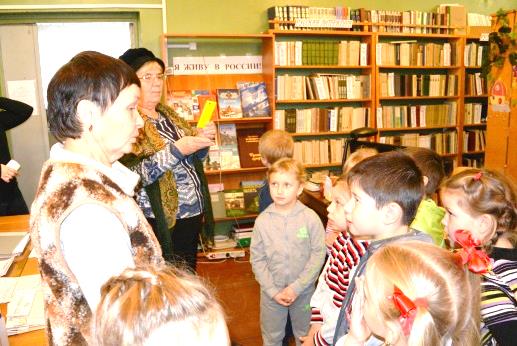 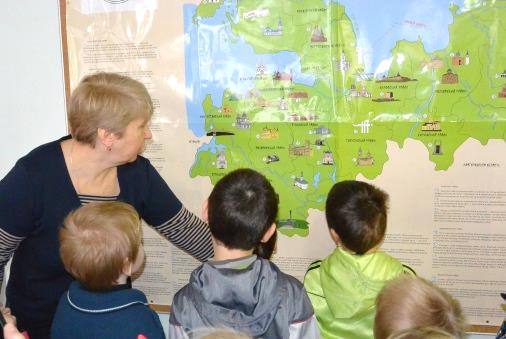 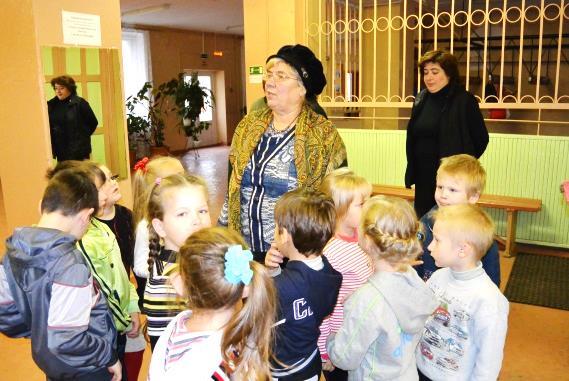 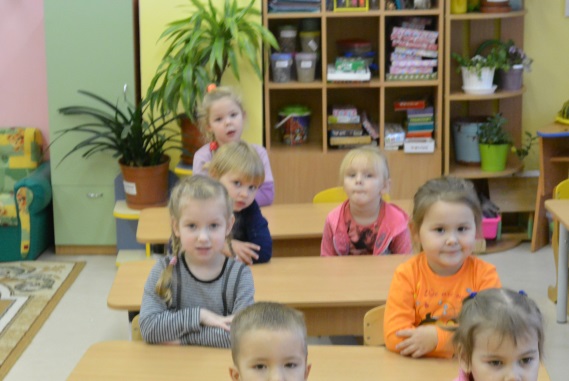 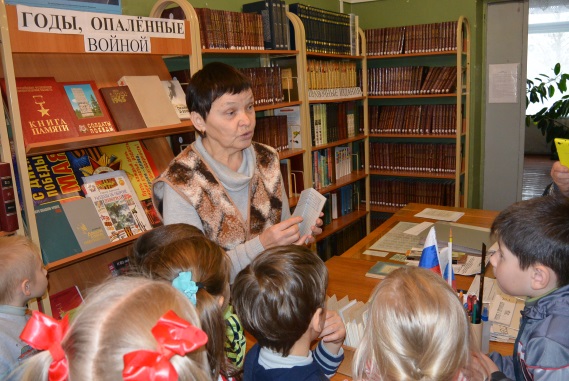 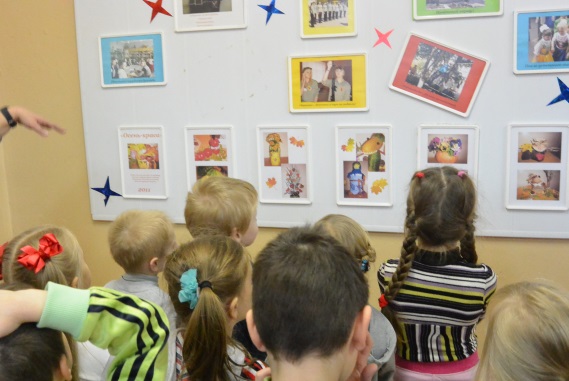 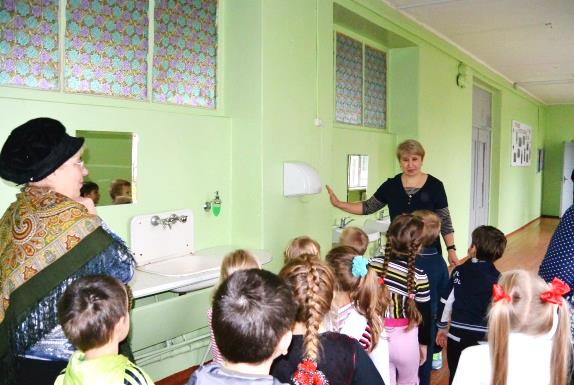 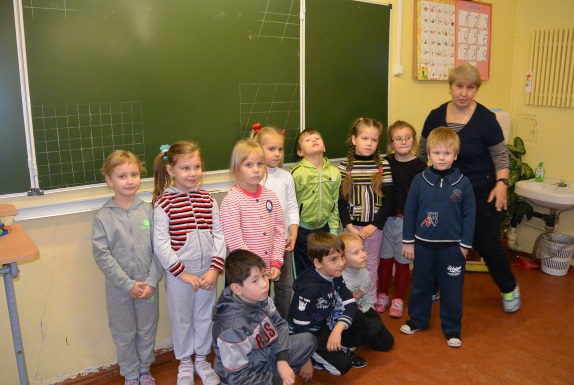 Совместный профориентационный проект 
 школы и детского сада
«педагог-профессия престижная»
Проект «Педагог – профессия престижная!» - проект взаимовыгодного сотрудничества школьников и воспитанников детского сада, учителей школы и воспитателей дошкольного учреждения.
Проект долгосрочный (годичный).
Участники проекта: учащиеся 8 классов (девочки, 10 человек), воспитатели, специалисты ДОУ
Данный проект включает в себя:
 - просмотр и участие в проведении непосредственной образовательной деятельности педагогов с детьми  (занятия по познавательному, речевому развитию, музыкальные и физкультурные), 
- участие в режимных моментах ( прогулка, проведение разных видов гимнастик, работа в центрах активности и др. видах деятельности), 
-  подготовка и проведение праздников и досугов для дошкольников.
Цель проекта: формирование у  учащихся старших классов устойчивого представления о профессии педагога ДОУ как одной из значимых и престижных профессий.
Коневодческая ферма
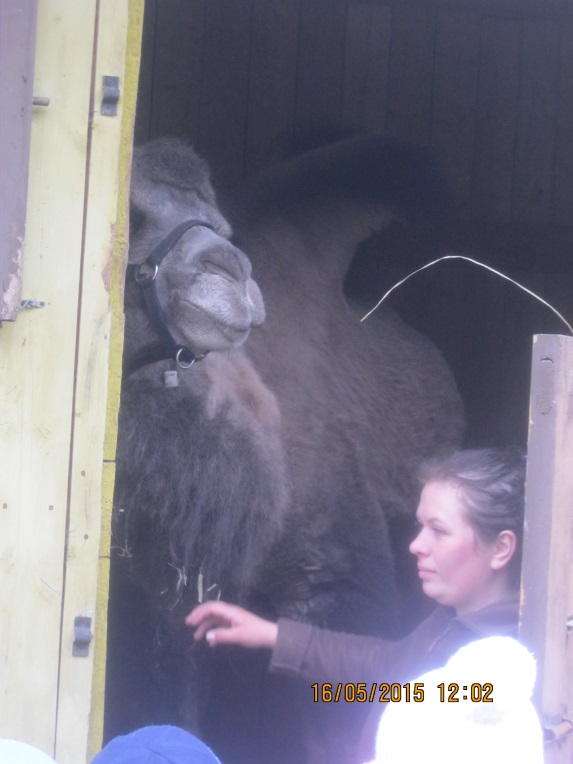 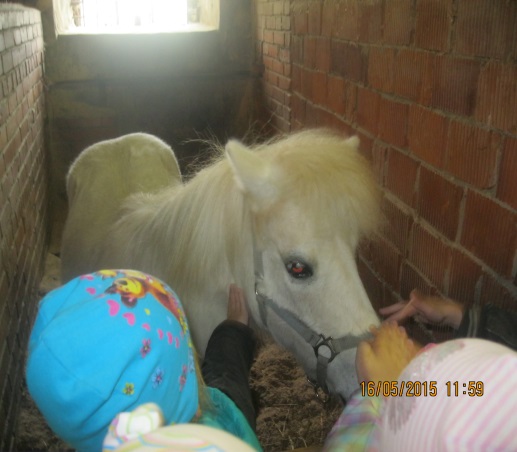 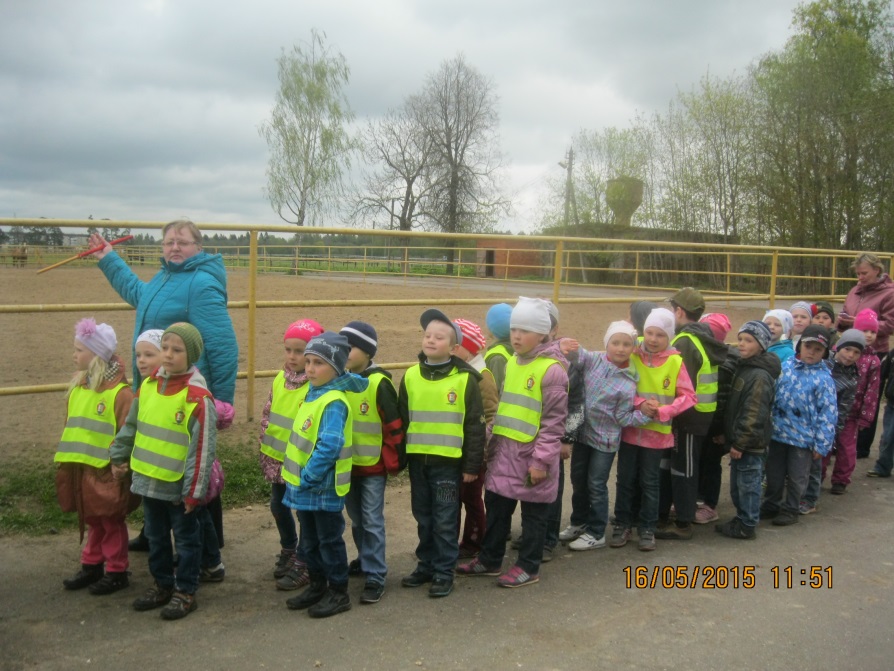 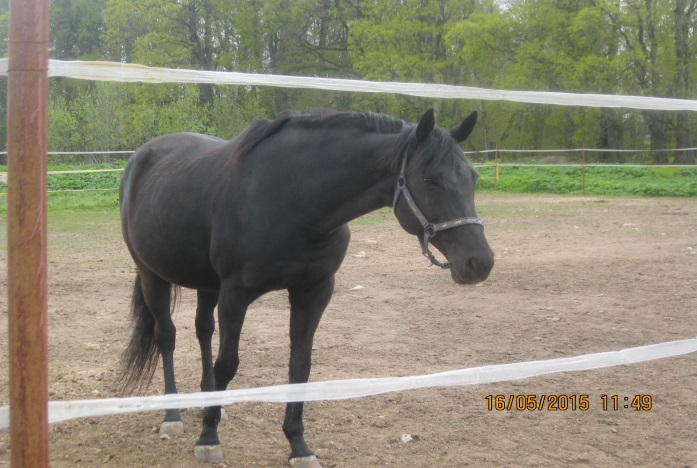 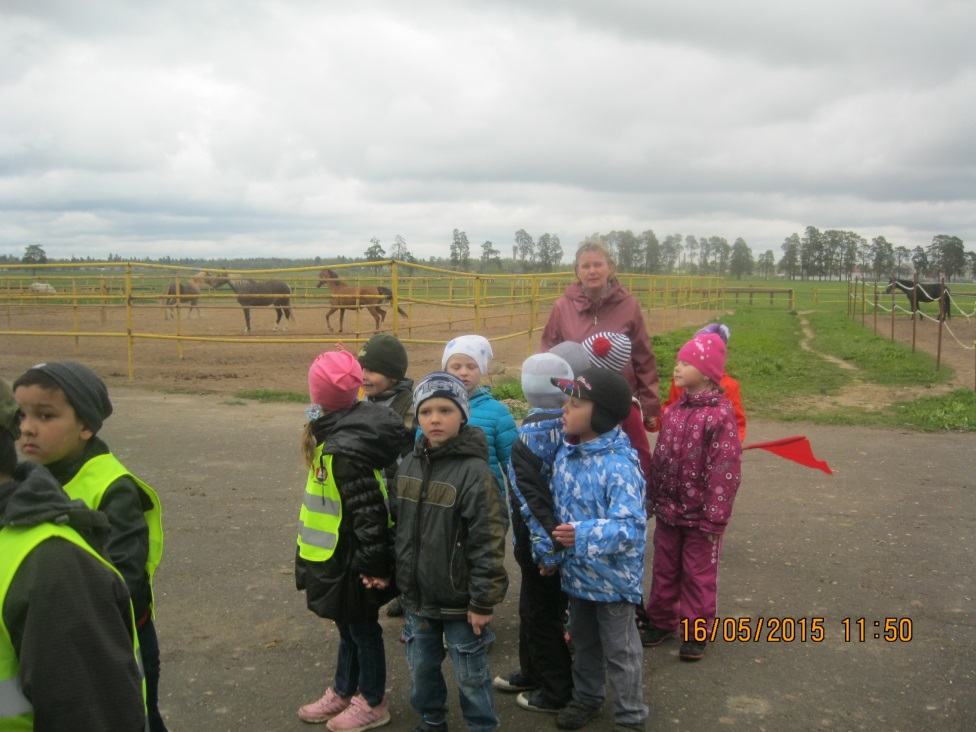 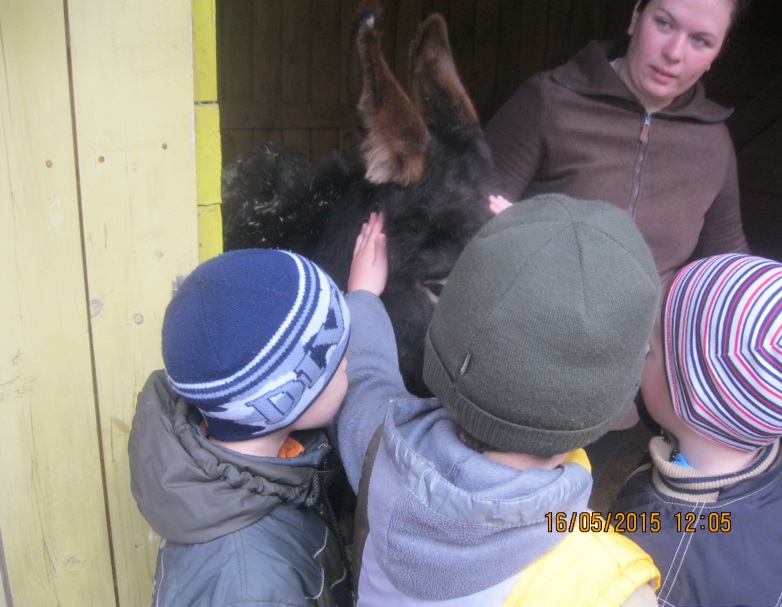 Дом культуры д. бегуницы
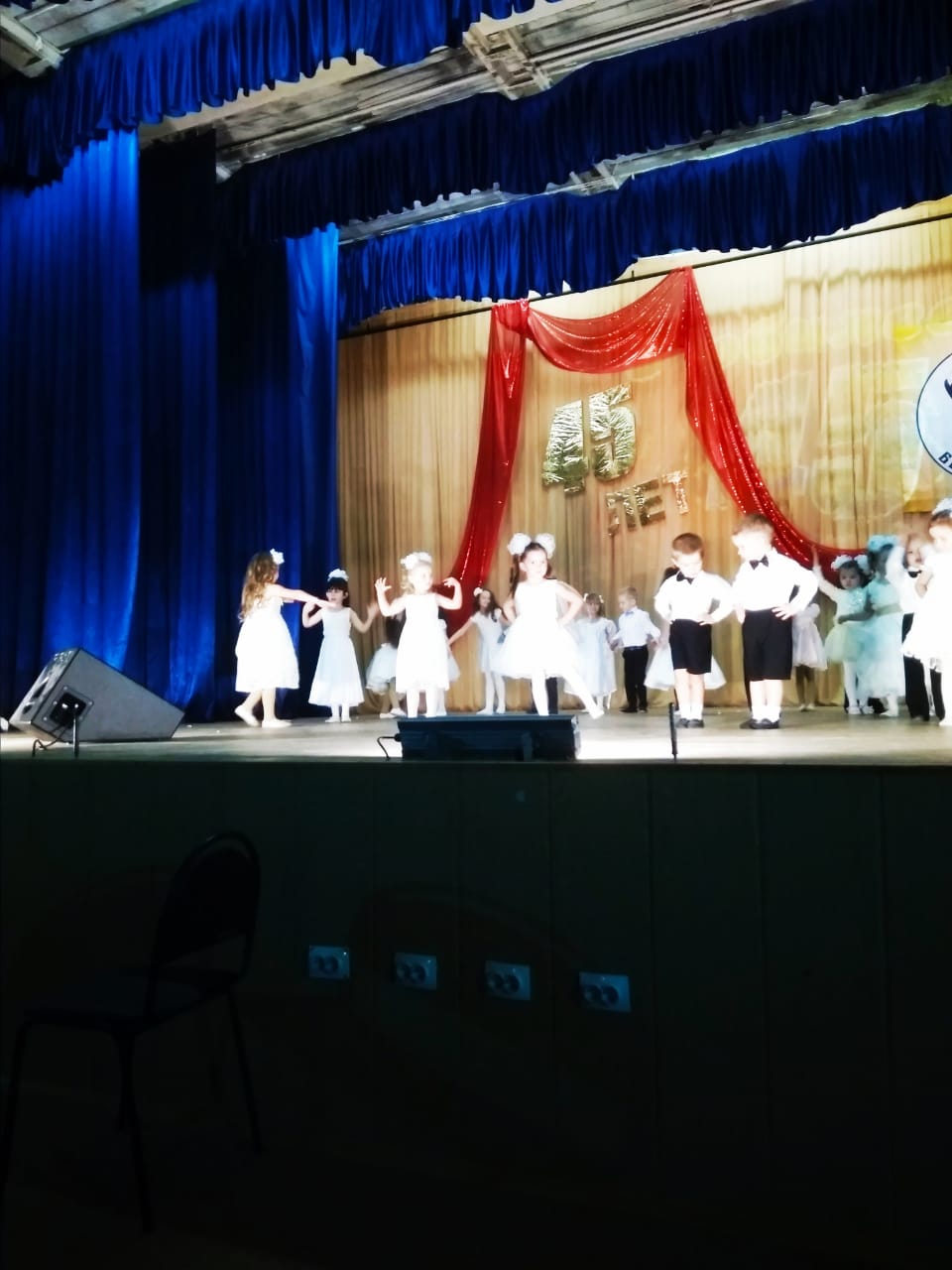 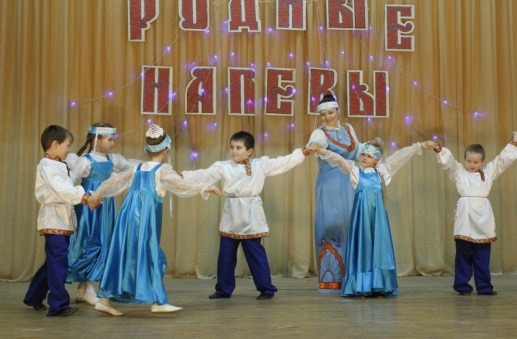 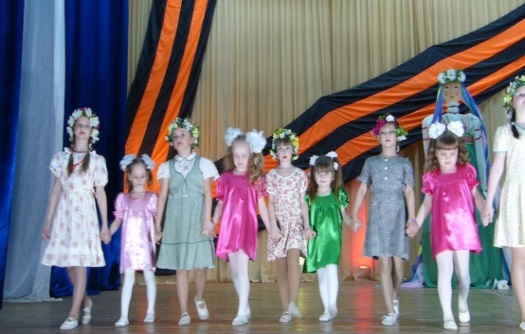 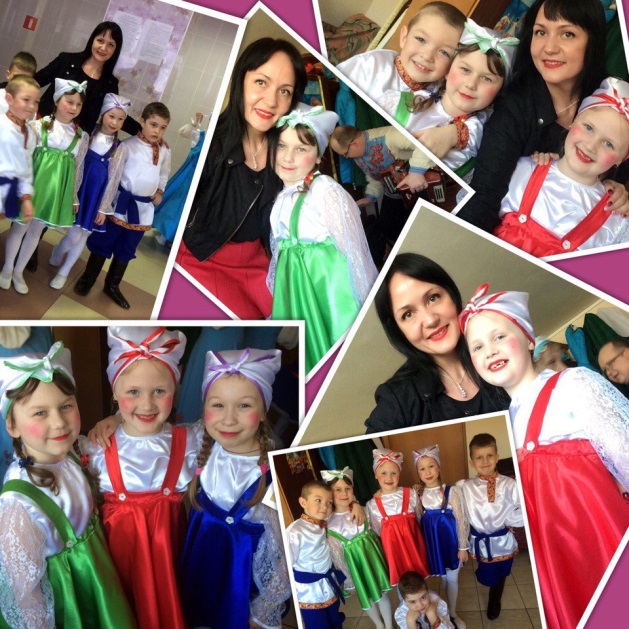 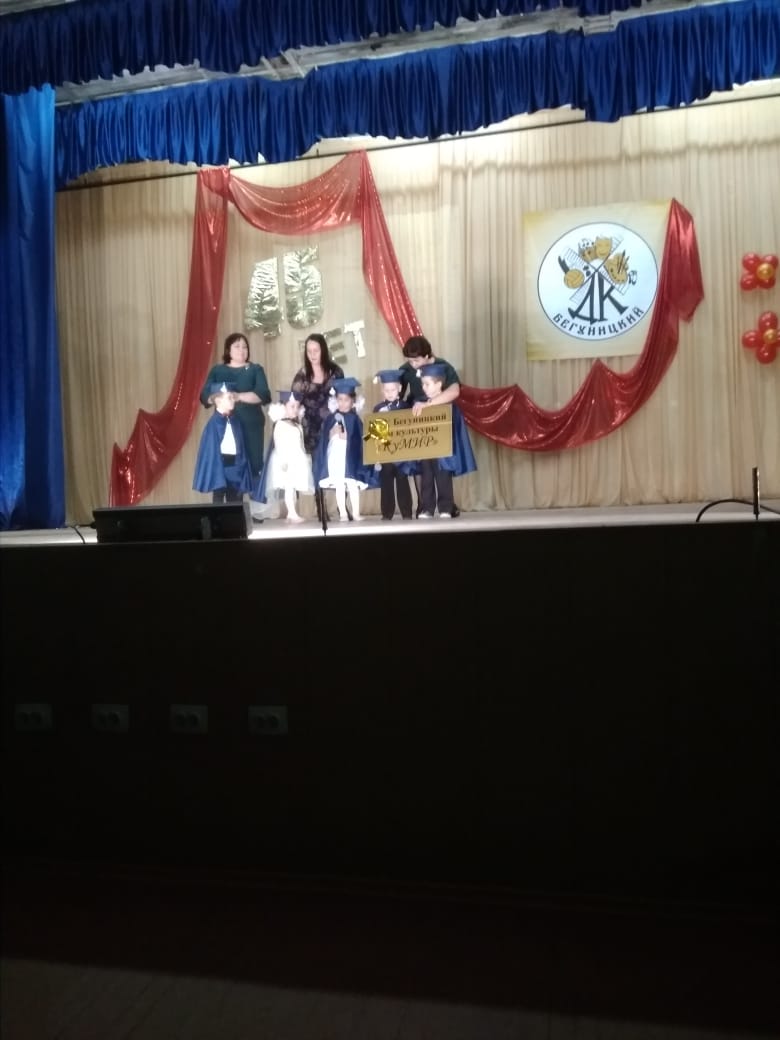 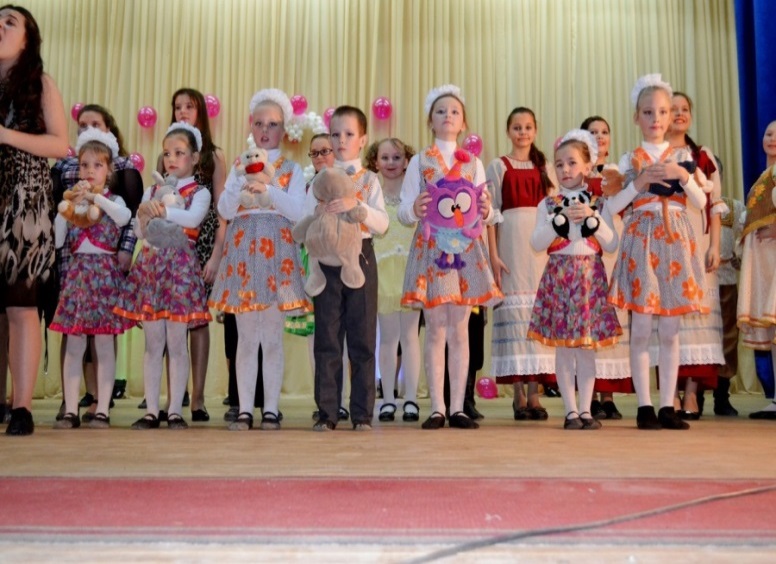 Дом культуры «Родник» г. волосово
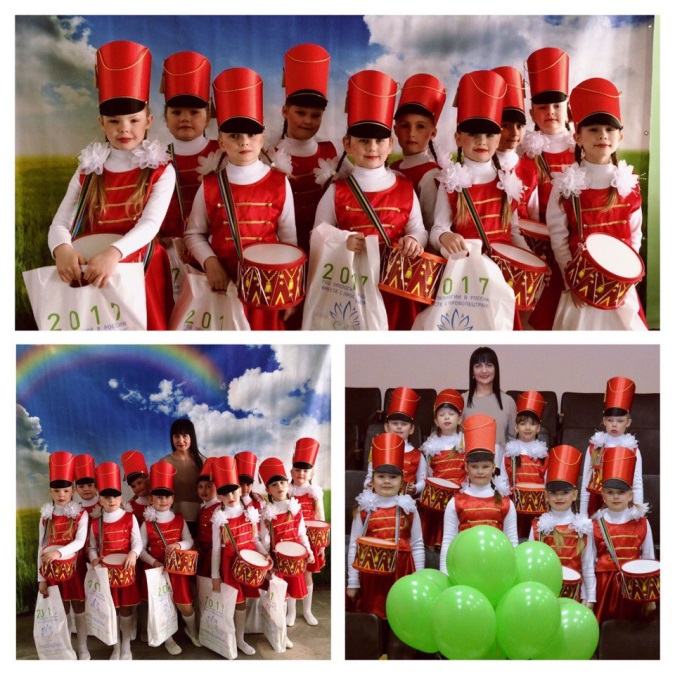 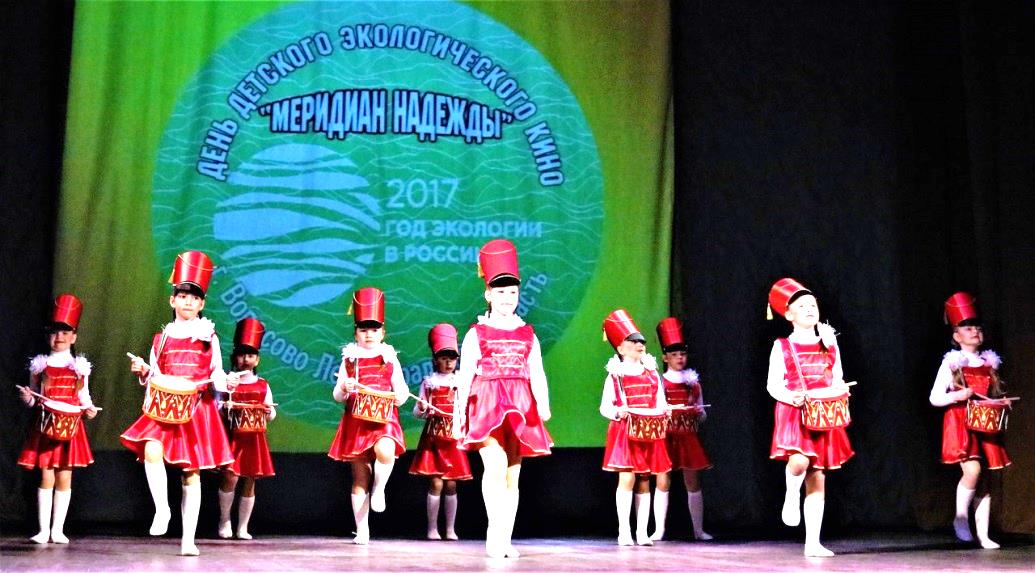 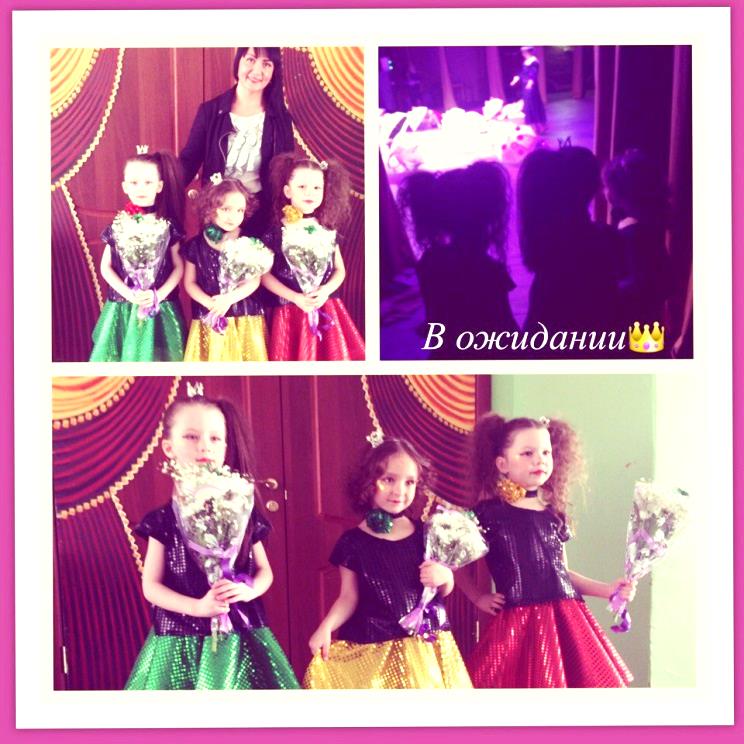 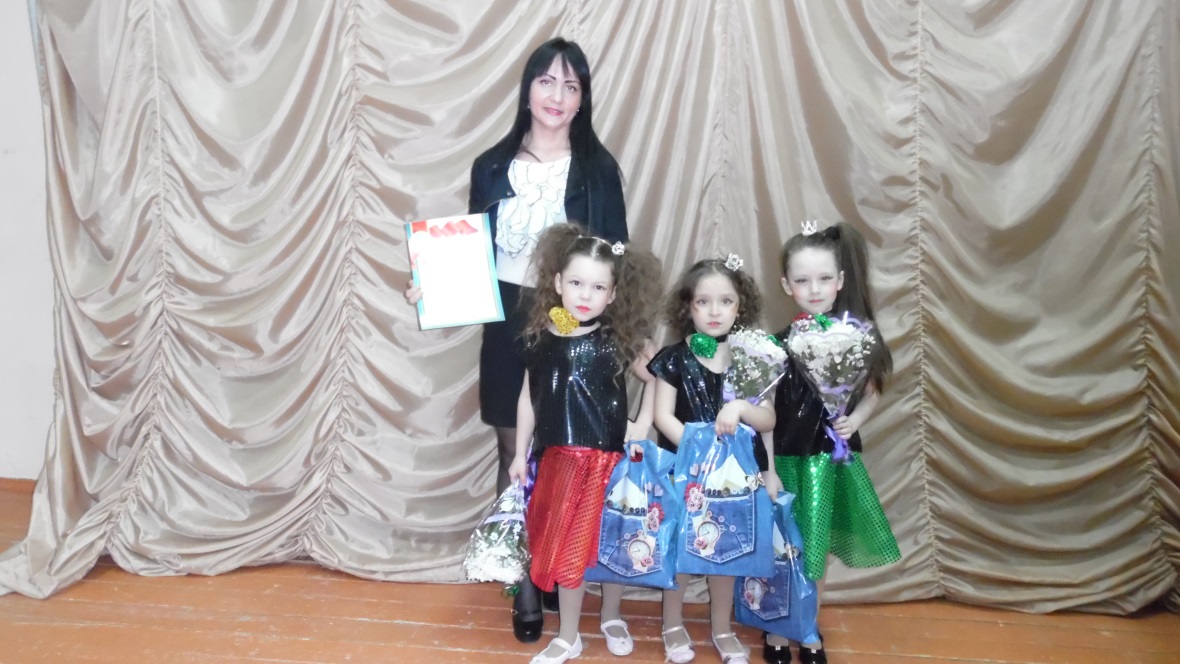 Бегуницкий агротехнологический техникум
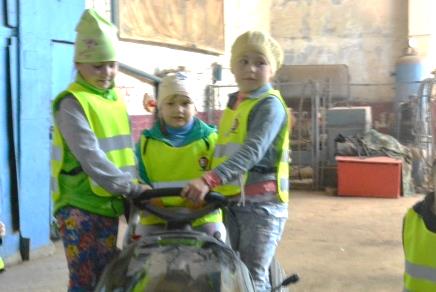 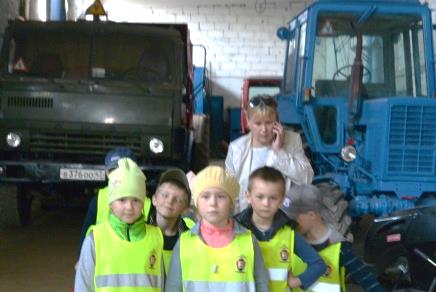 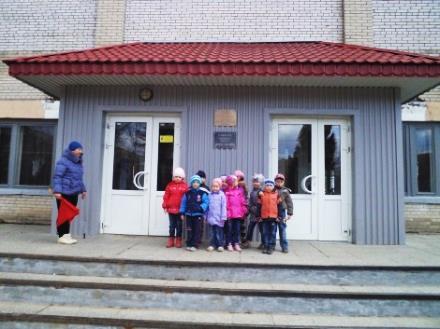 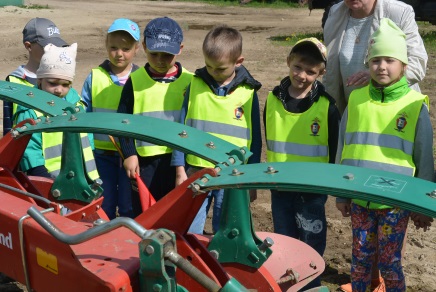 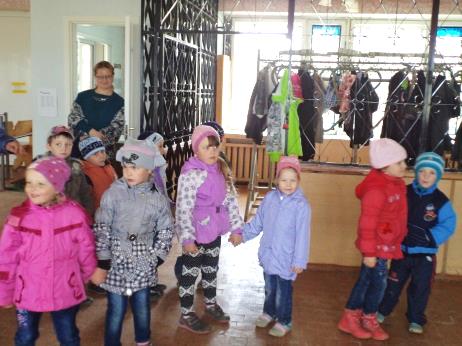 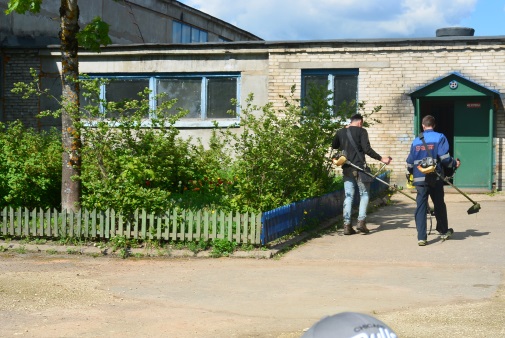 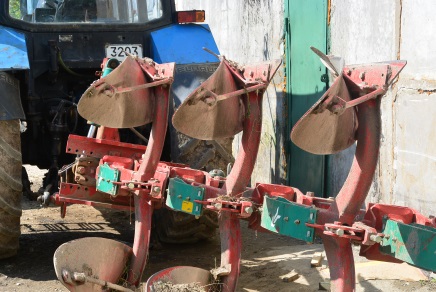 Бегуницкая школа искусств
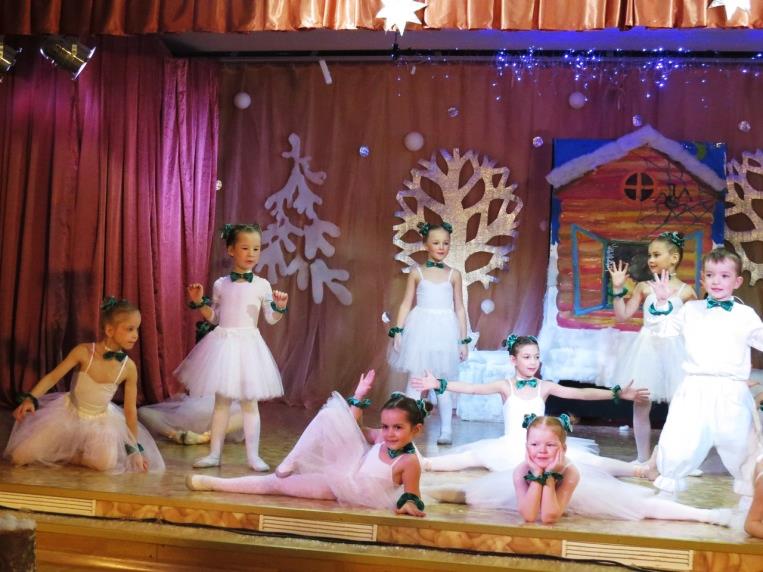 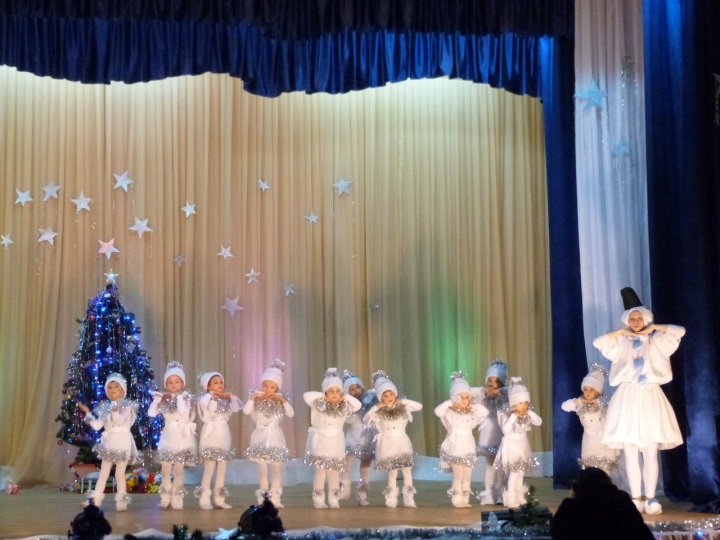 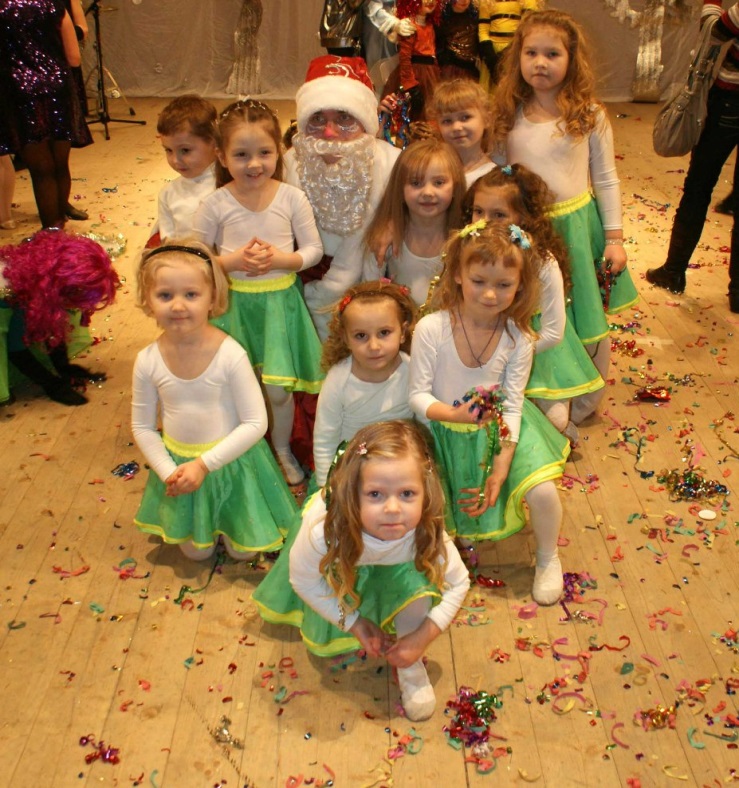 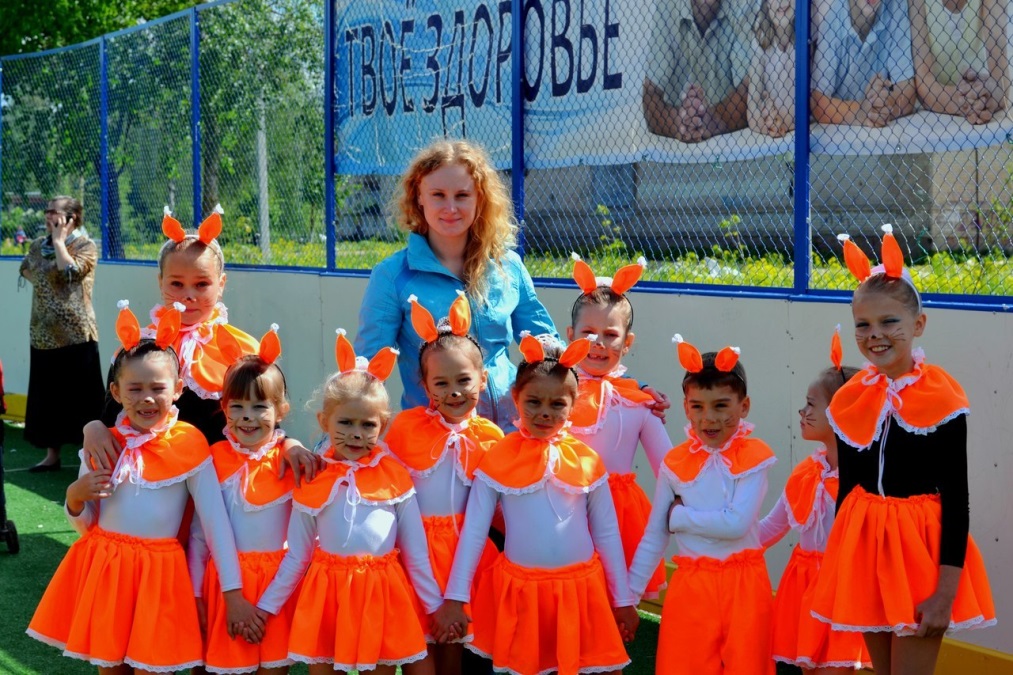 Взаимодействие с родителями
Родители – наши главные помощники
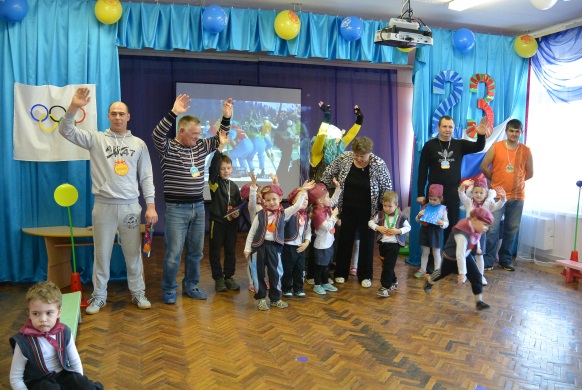 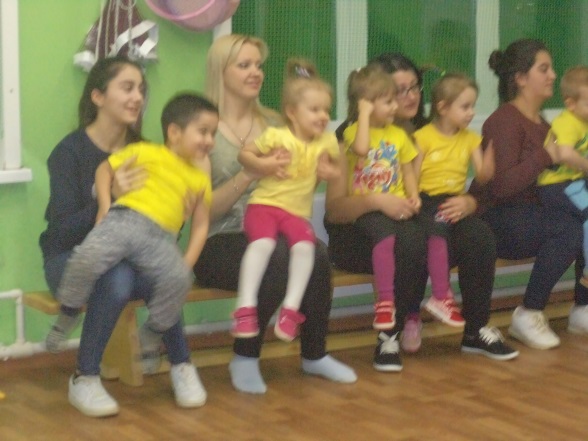 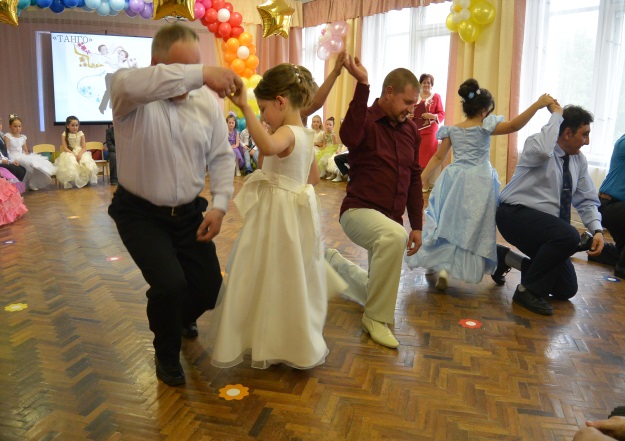 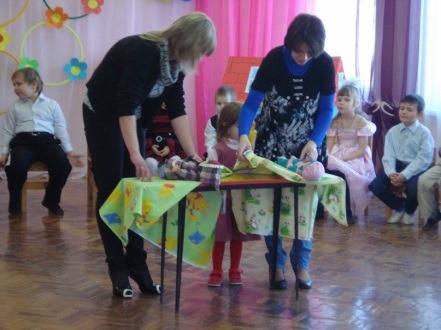 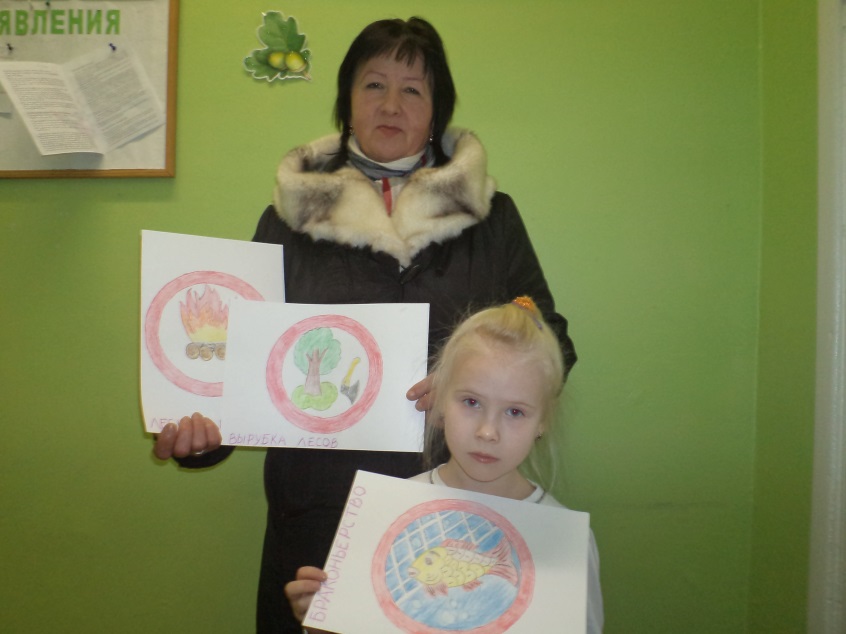 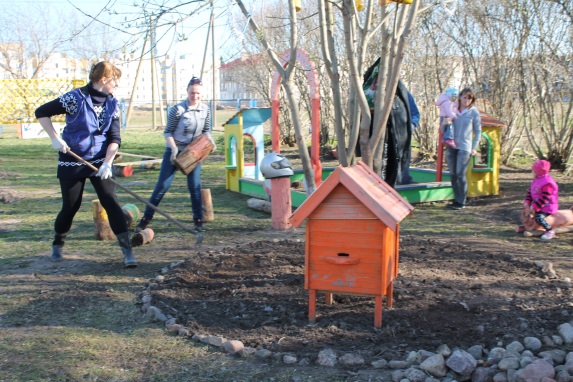 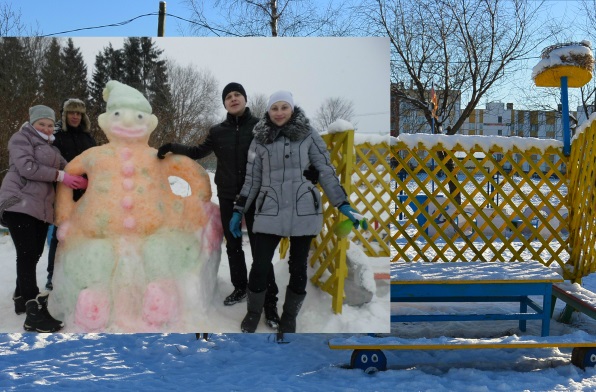 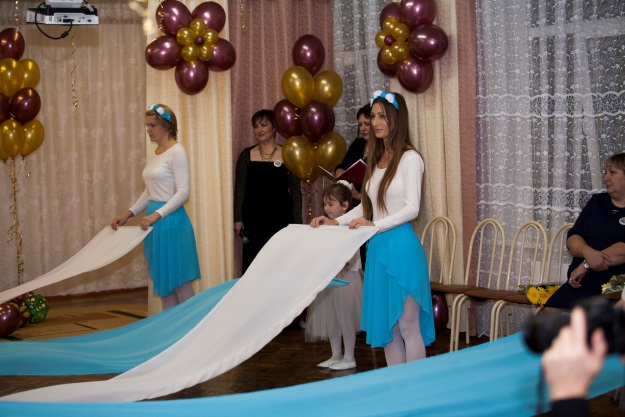 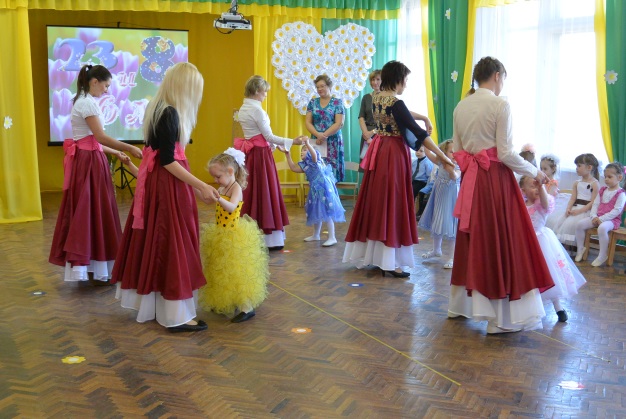 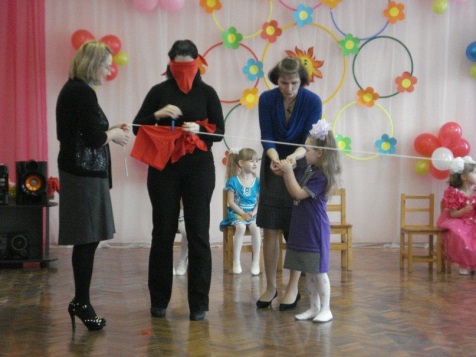 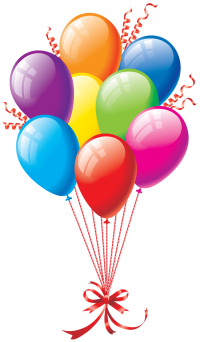 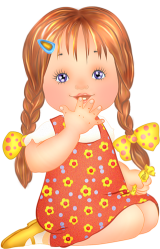 Инновационная деятельность
С января 2016 года по декабрь 2017 года наше ДОУ являлось региональной инновационной площадкой по теме:
«Оценка качества дошкольного образования: практика  разработки и реализация модели оценки качества условий реализации ФГОС ДО»
С сентября 2019 по май 2022 детский сад являлся инновационной площадкой ФГБНУ  «Институт изучения детства, семьи и воспитания Российской академии образования» по теме: «Разработка и внедрение системной модели управления качеством образования в дошкольной образовательной организации на основе методического комплекса для организации системы оценки качества дошкольного образования».
На данный момент детский сад является базовой опорной площадкой Регионального консультационного центра Ленинградской области, оказывающее бесплатные консультационные услуги родителям детей разных возрастов в рамках реализации национального проекта "Образование".
Участие в проекте «Дошколка +» с сентября 2022 г.
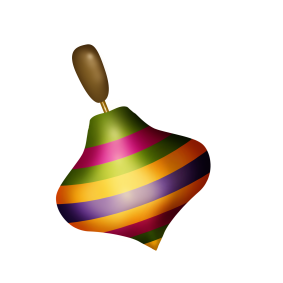 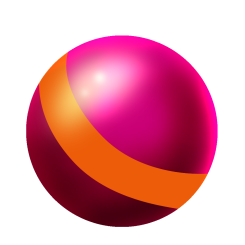 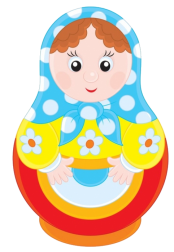 Наши достижения
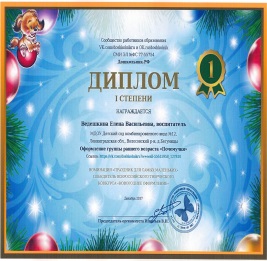 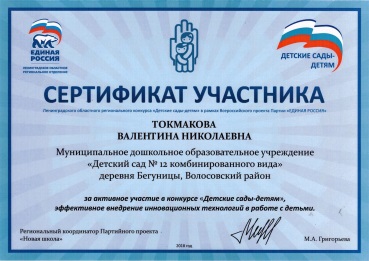 Педагоги и воспитанники ДОУ постоянные участники 
конкурсов, концертов, фестивалей разного уровня:
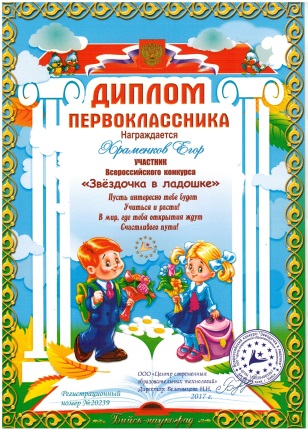 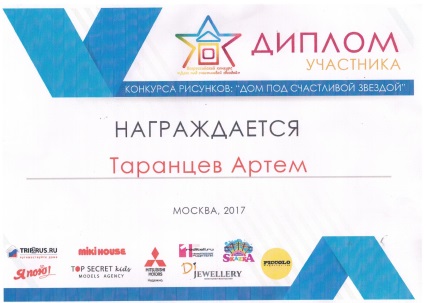 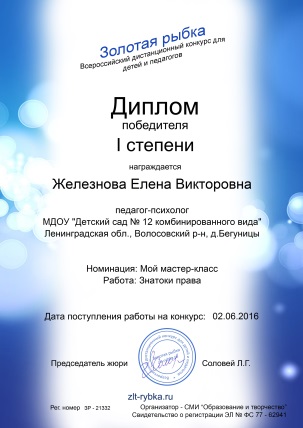 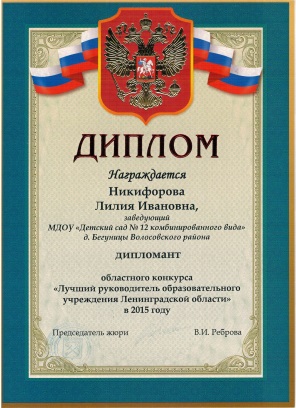 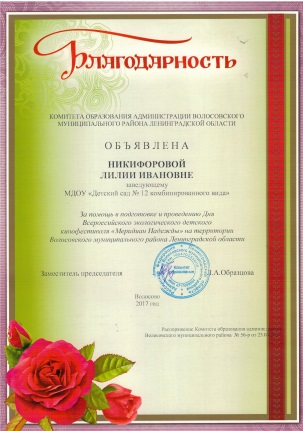 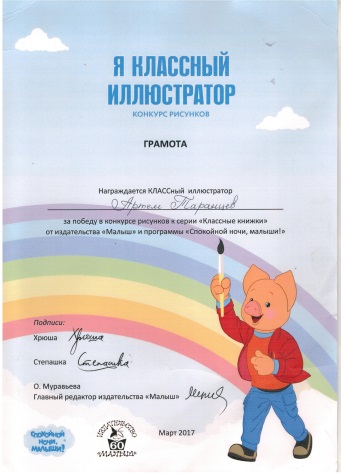 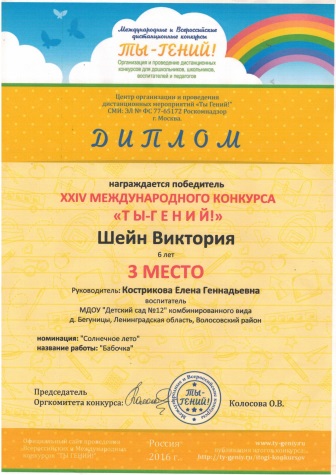 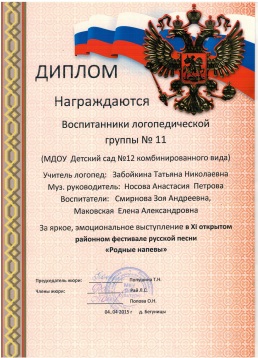 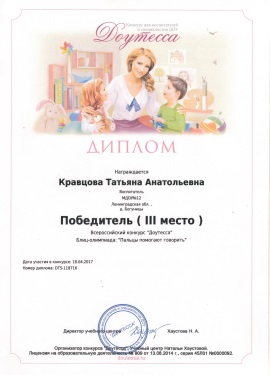 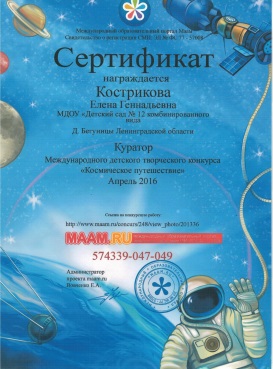 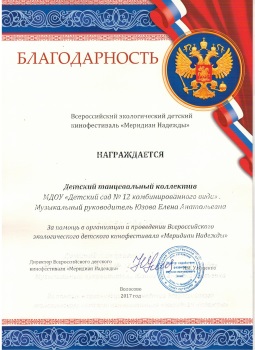 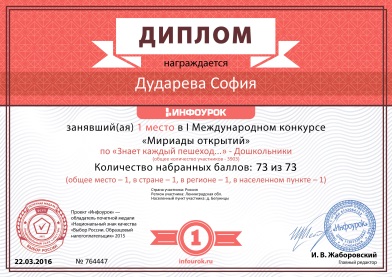 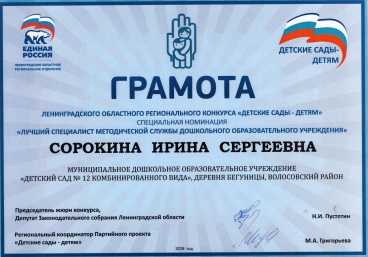 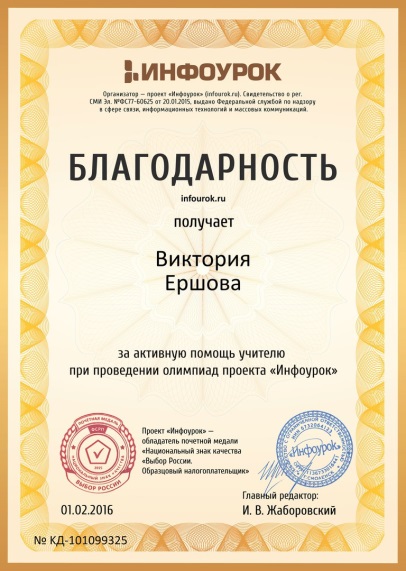 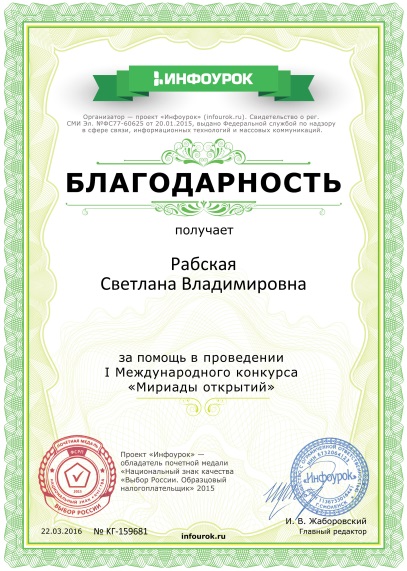 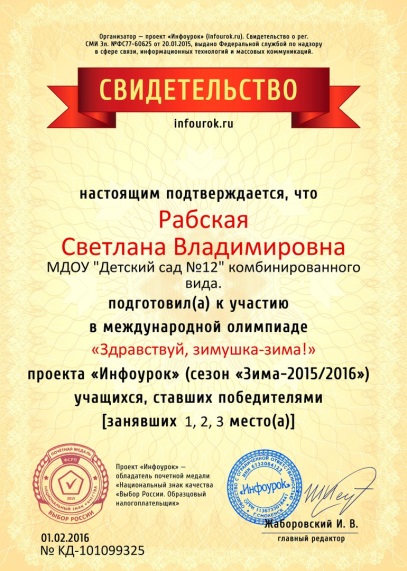 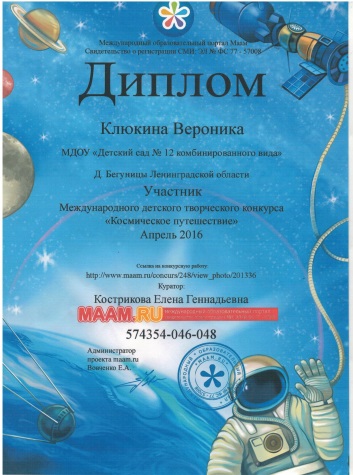 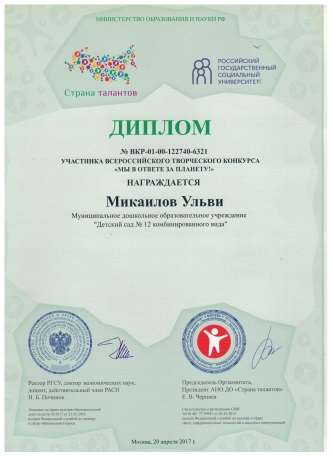 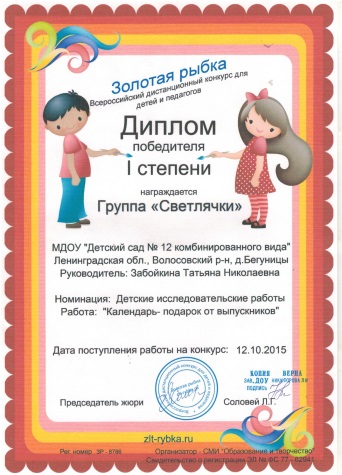 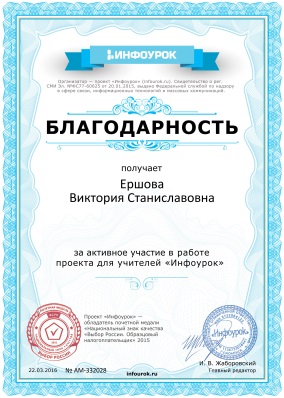 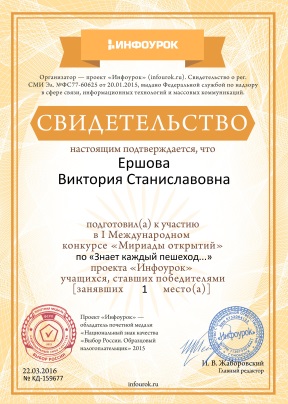 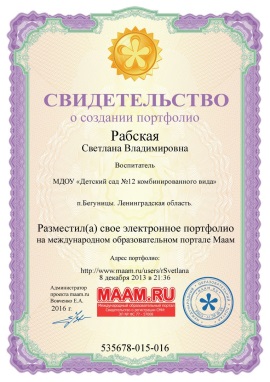 Участие дошкольной образовательной организации 
в конкурсах, смотрах, фестивалях
Достижения дошкольной образовательной организации
 в конкурсах,  смотрах, фестивалях
Участие педагогических работников дошкольной образовательной организации 
в конкурсах, смотрах, фестивалях
Достижения педагогических работников 
дошкольной образовательной организации в конкурсах, смотрах, фестивалях
Участие воспитанников дошкольной образовательной организации 
в конкурсах, смотрах, фестивалях
Достижения воспитанников дошкольной образовательной
 организации в конкурсах, смотрах, фестивалях
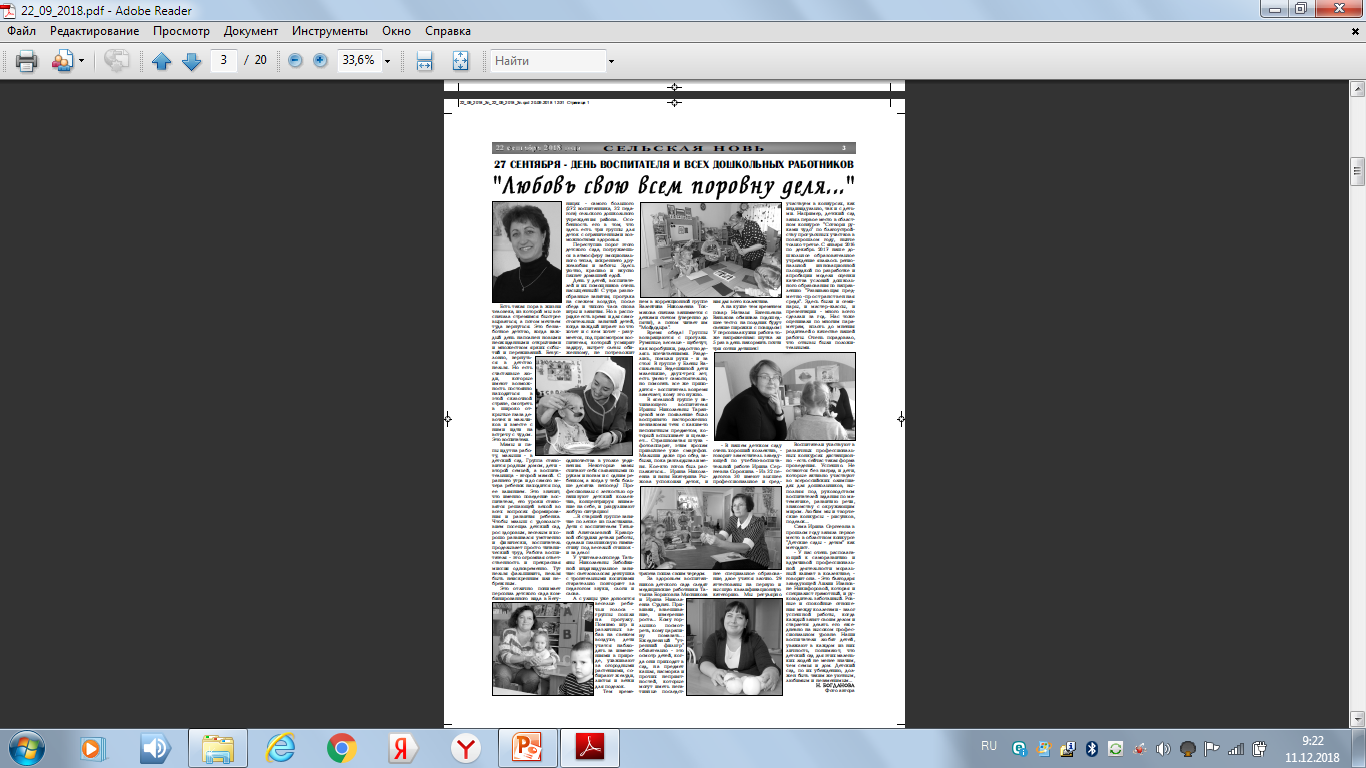 Публикации 
в сми
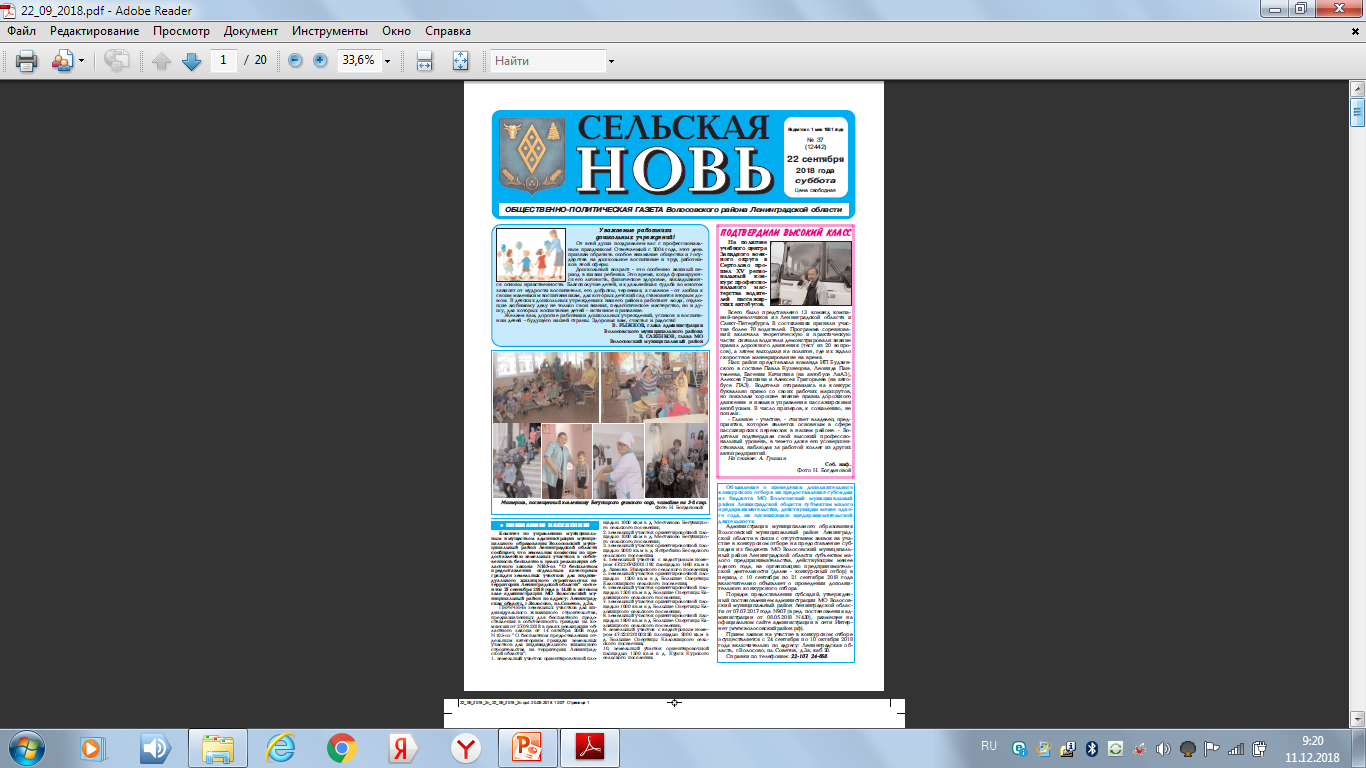 Публикации в журнале «дошкольник»
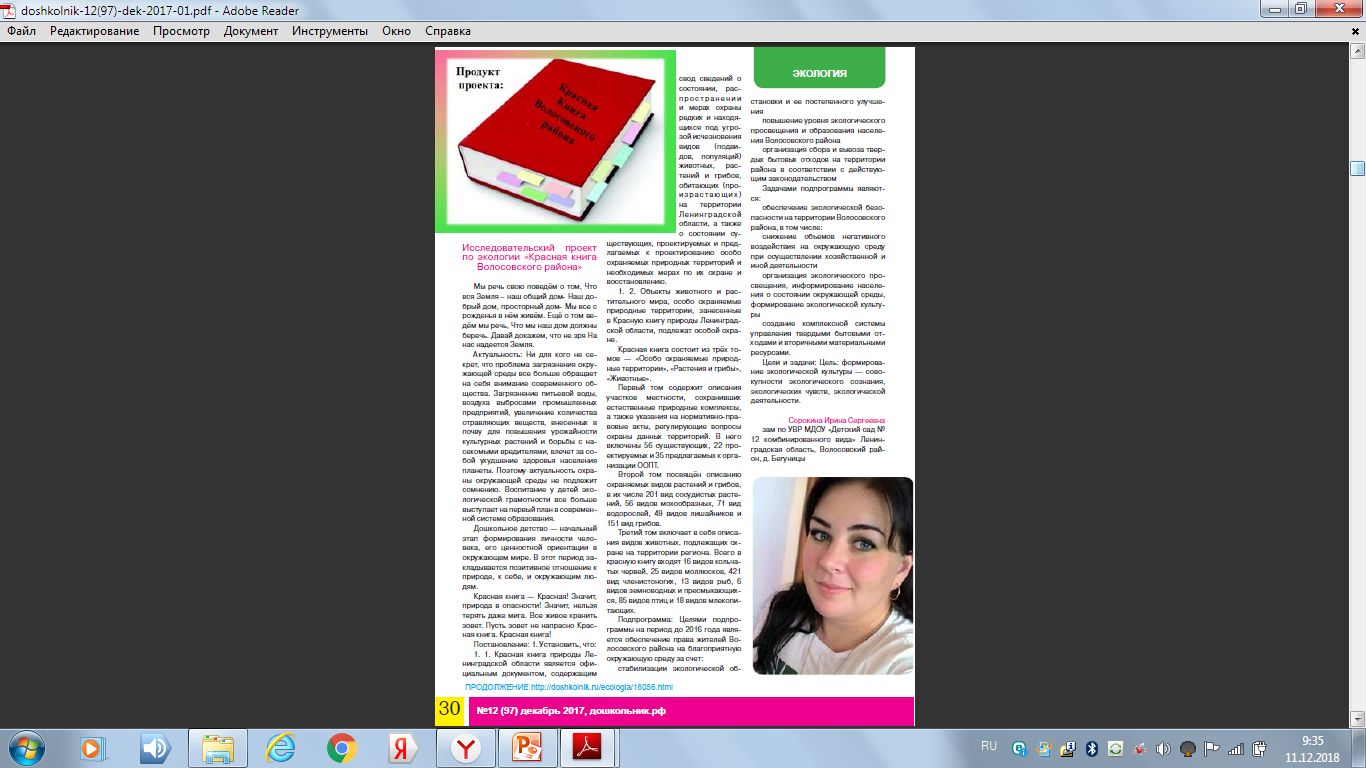 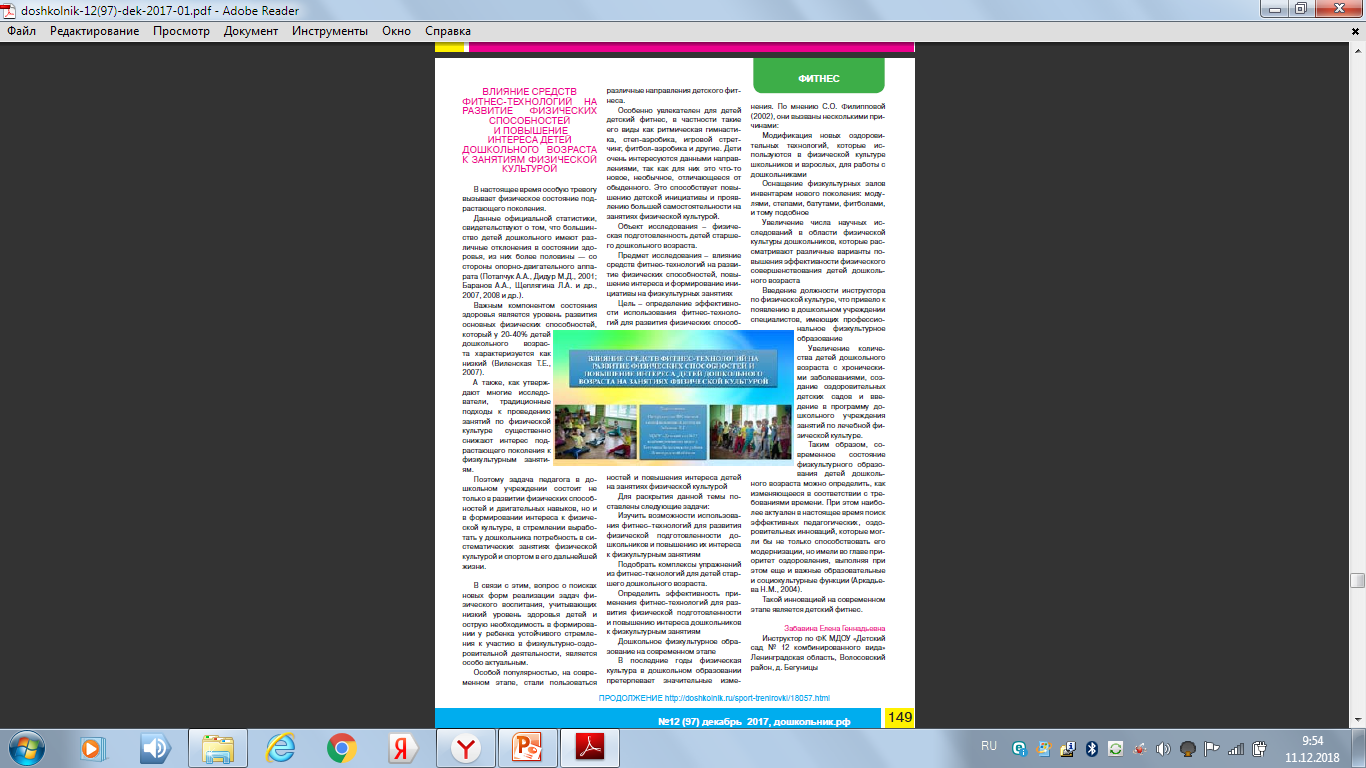 Публикация в сборнике  статей по материалам VIII Международной научно-практической конференции «Ценностные ориентиры современного образования» Иматра-Лаппенранта, Финляндия (17-18 декабря 2020 г.)
Статья «Работа учителя-логопеда в условиях консультационного пункта сельского детского сада»
Учитель-логопед Забойкина Татьяна Николаевна, учитель-логопед Сергеева Алла Альбертовна
Традиции доу
9 мая
Возложение цветов 
на братском захоронении
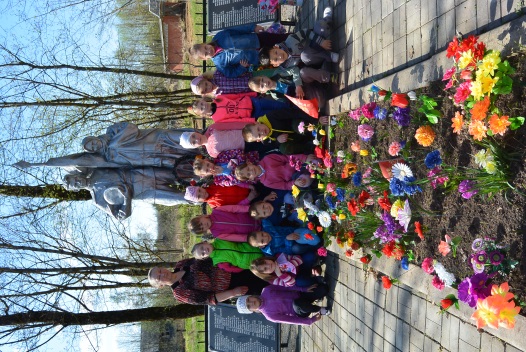 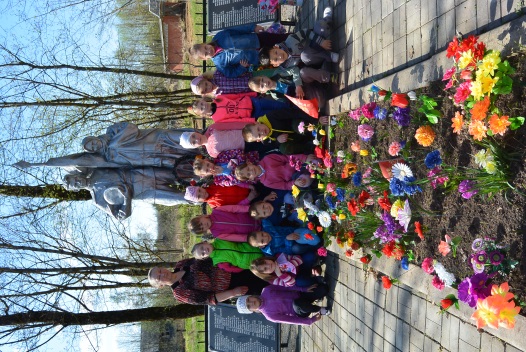 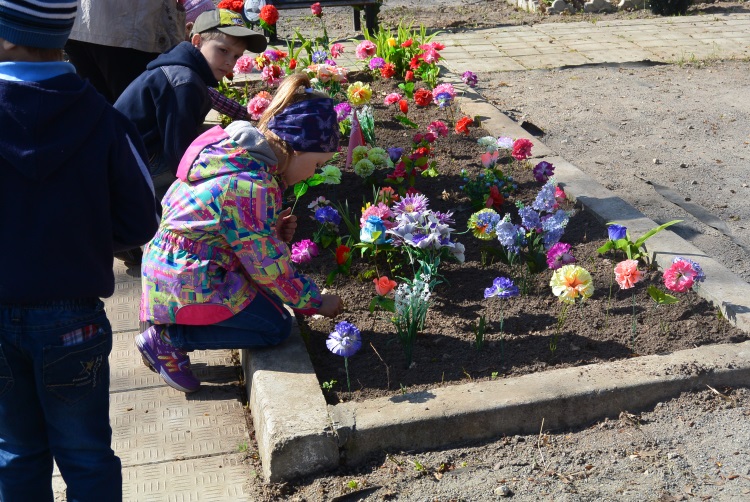 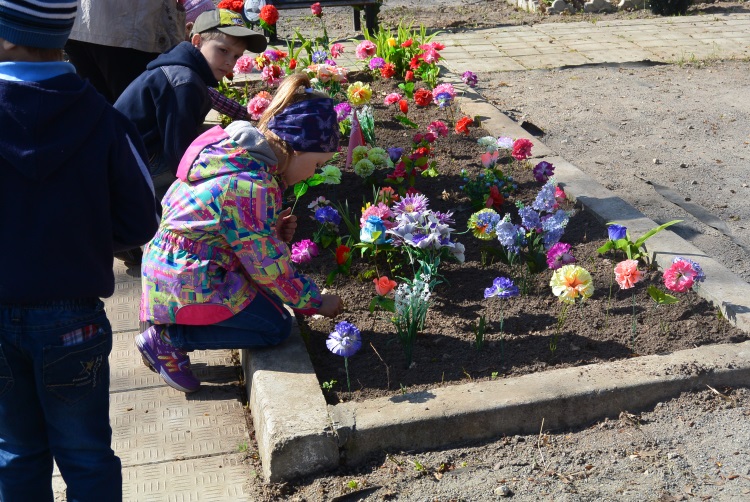 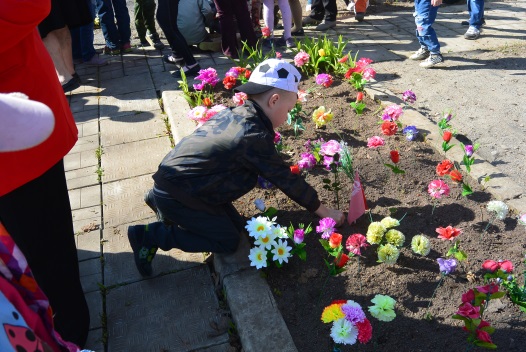 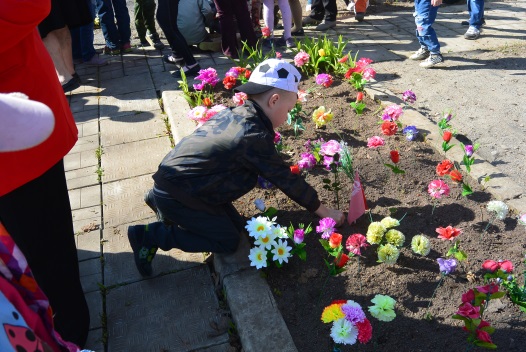 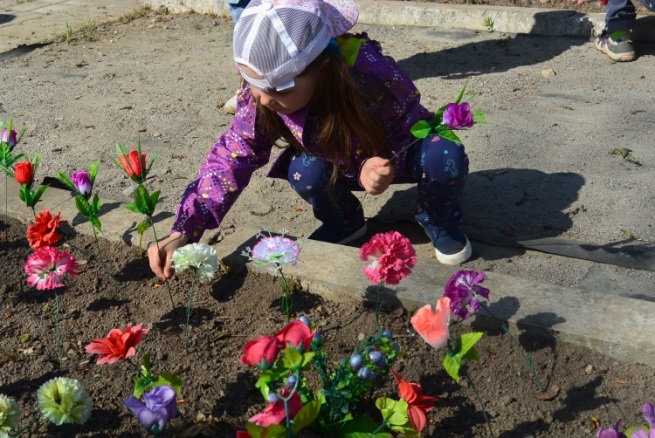 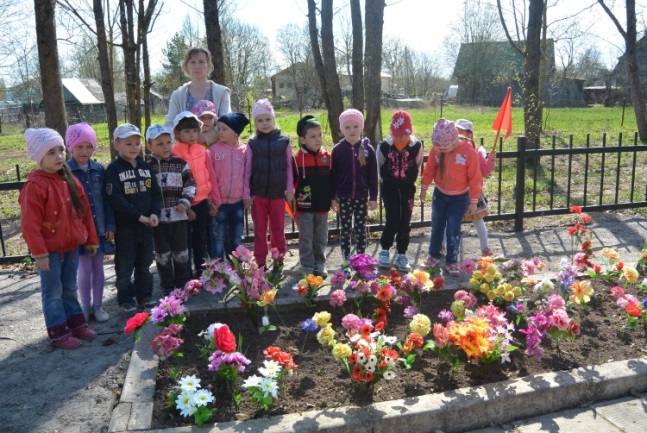 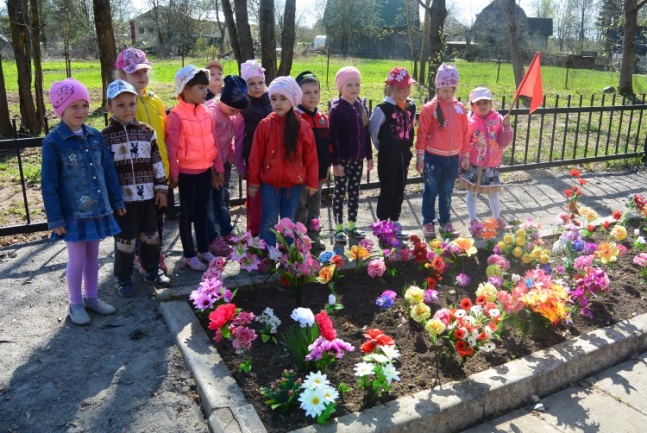 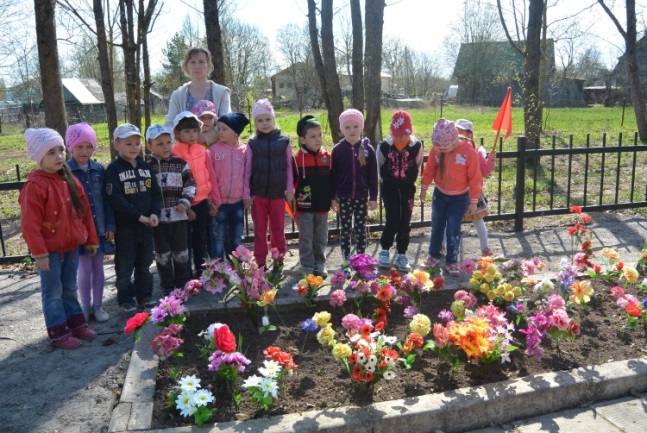 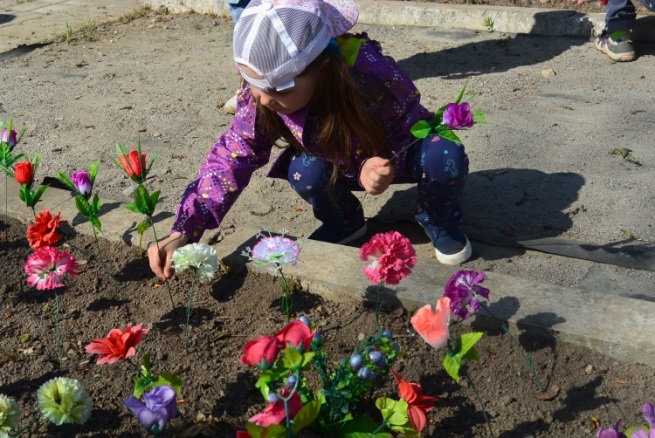 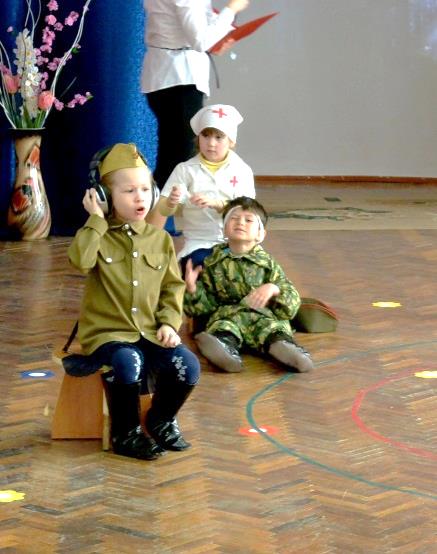 Празднование 
дня победы
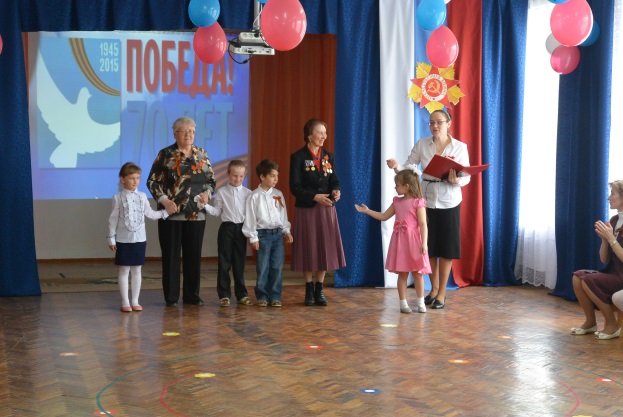 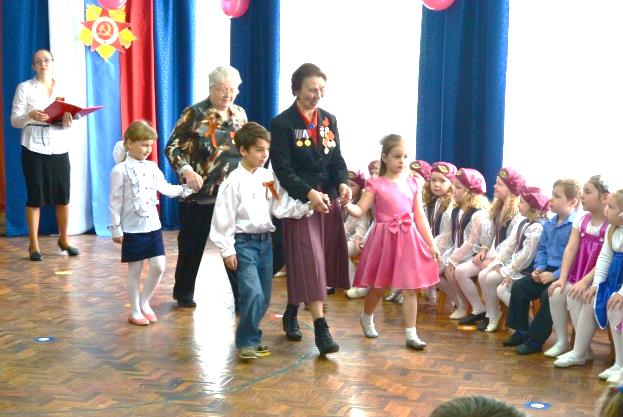 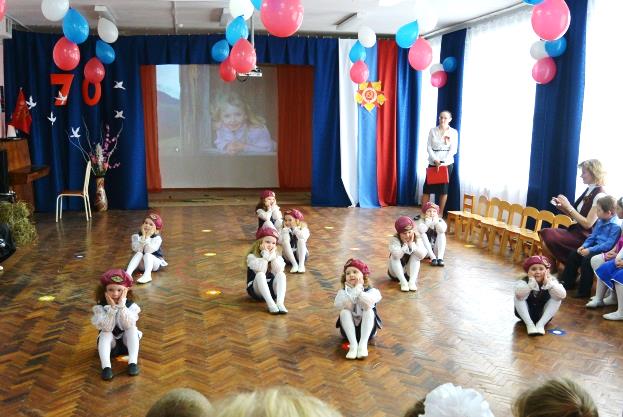 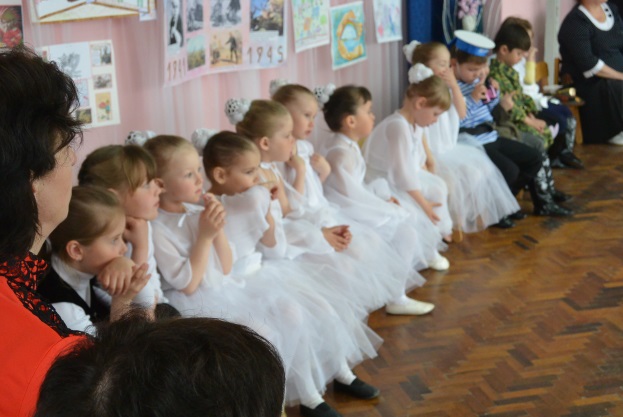 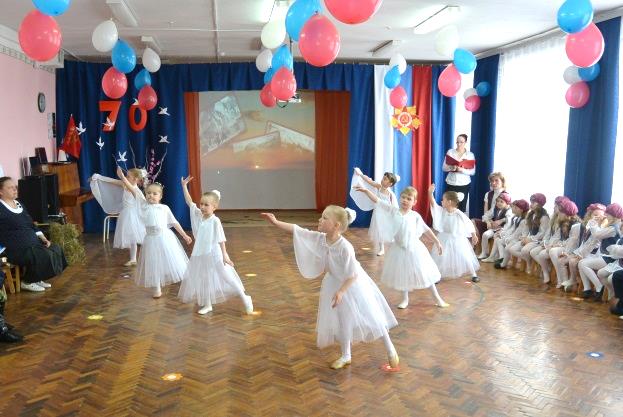 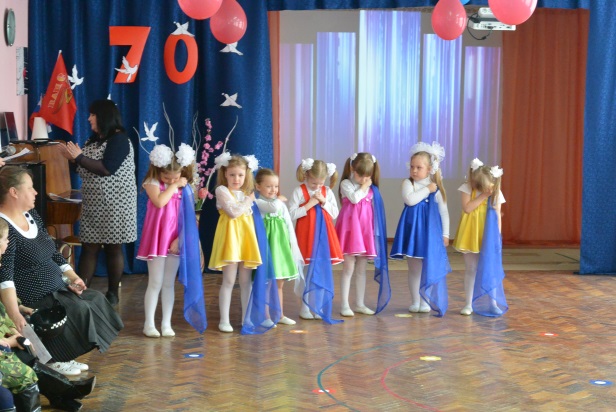 Святки
 и прощание с ёлочкой
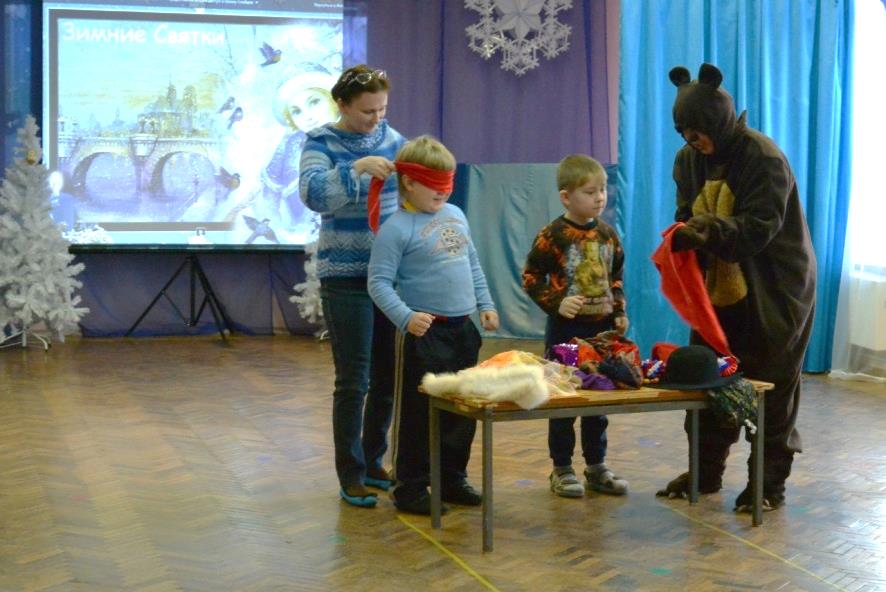 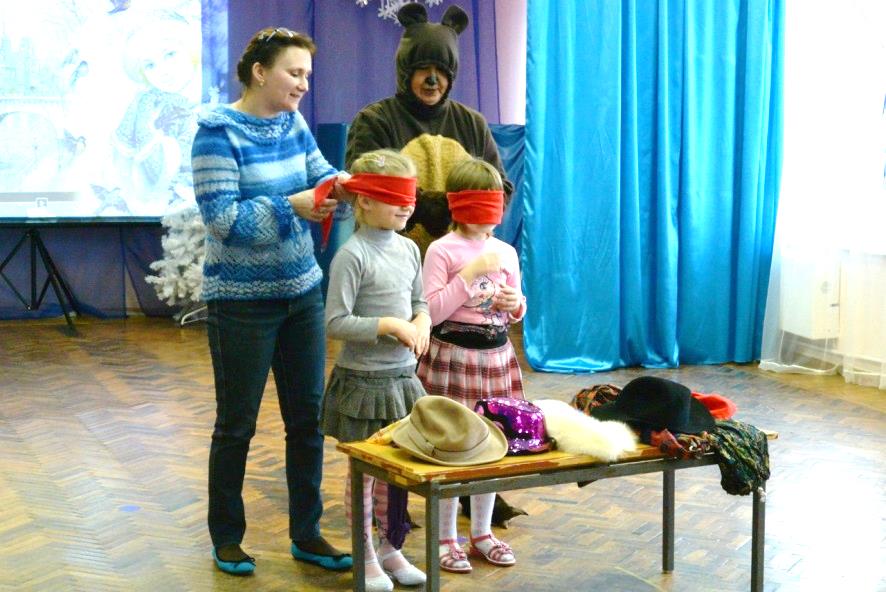 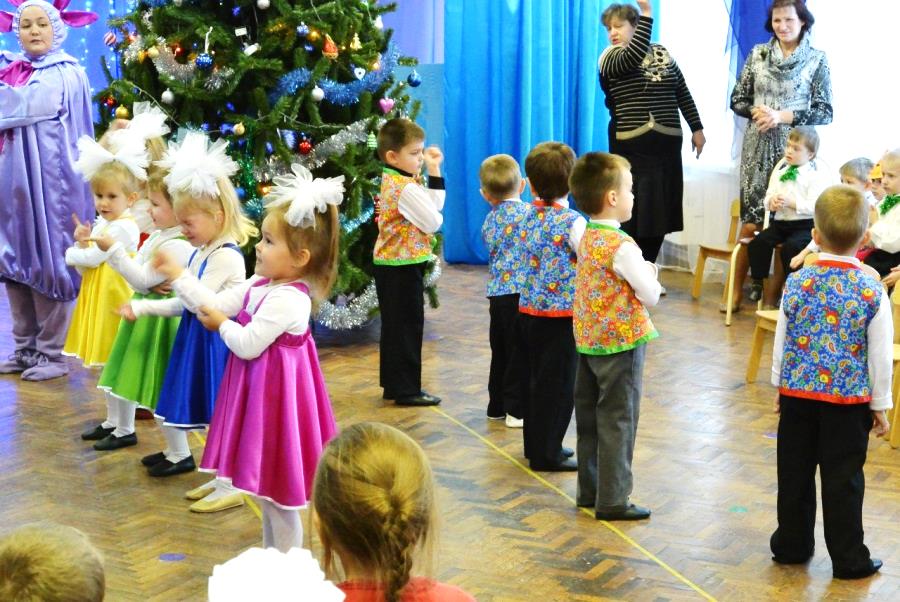 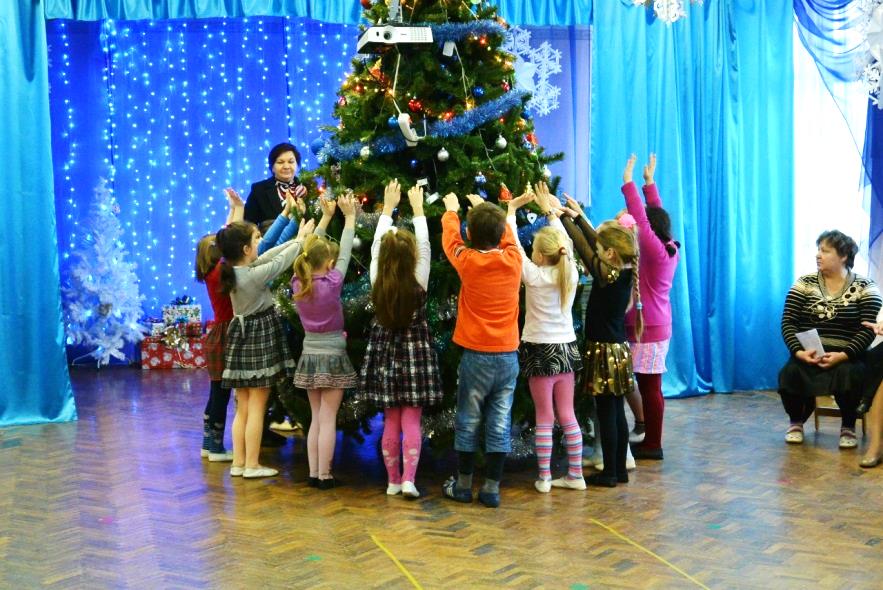 Колядки, масленица
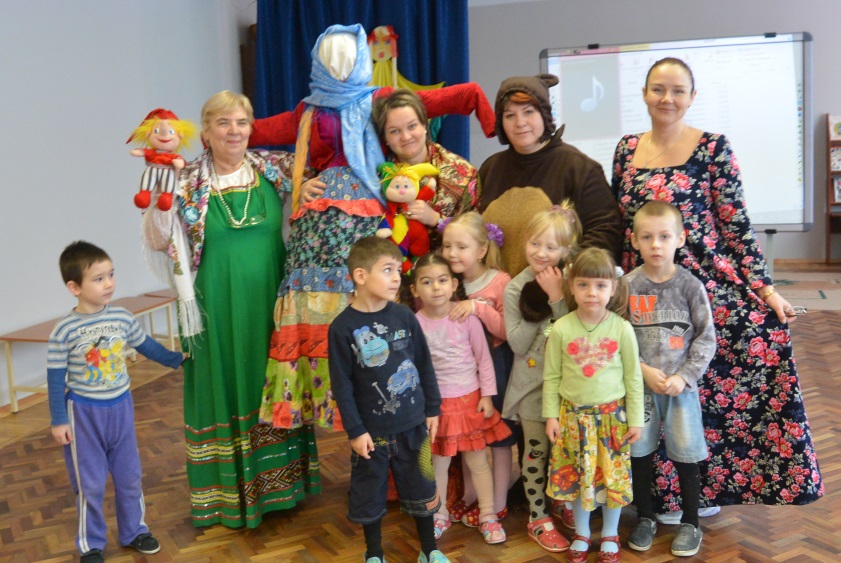 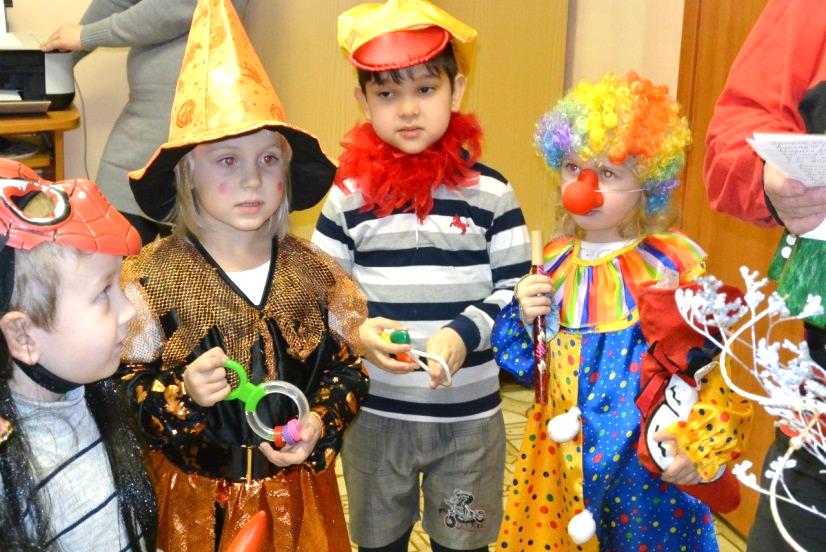 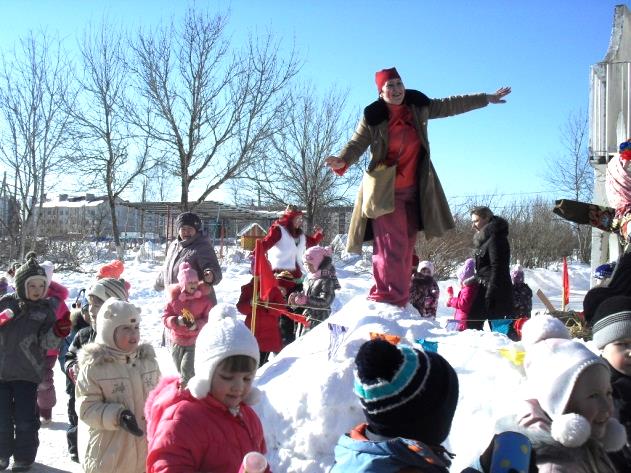 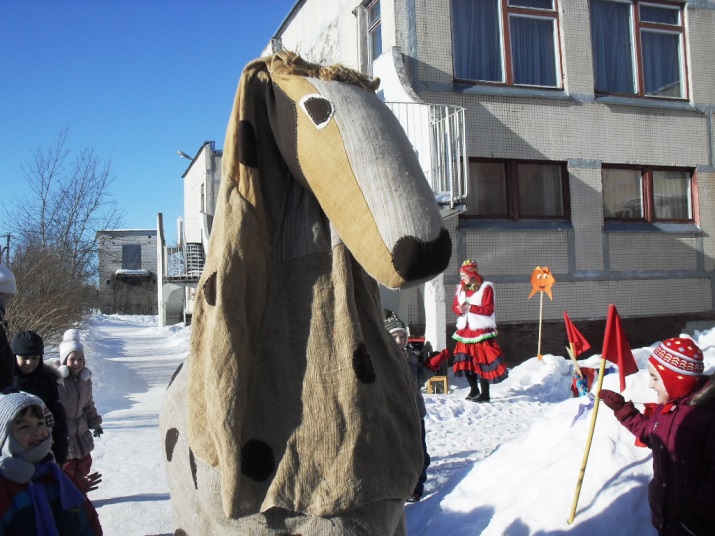 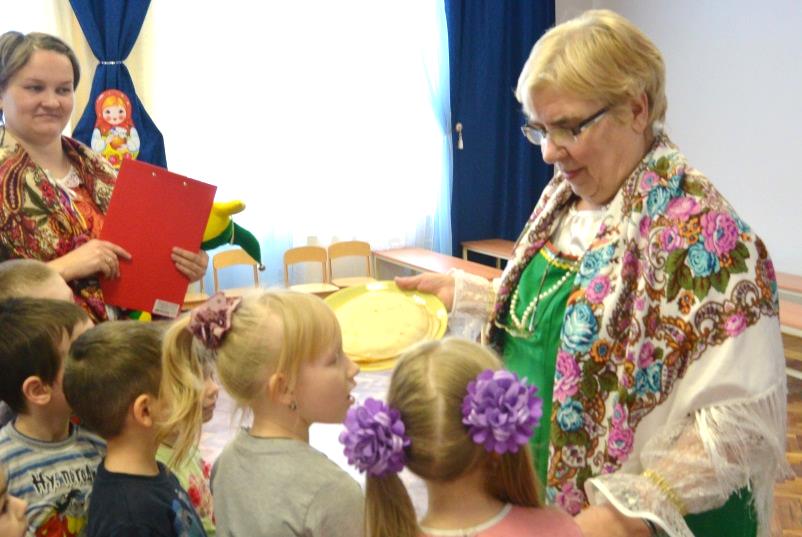 Юбилей детского сада
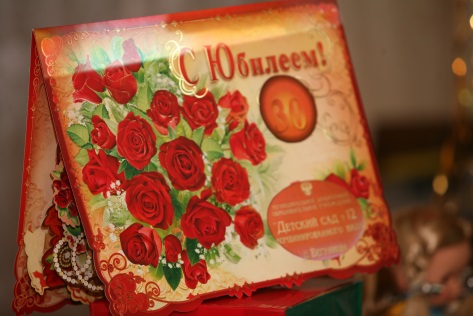 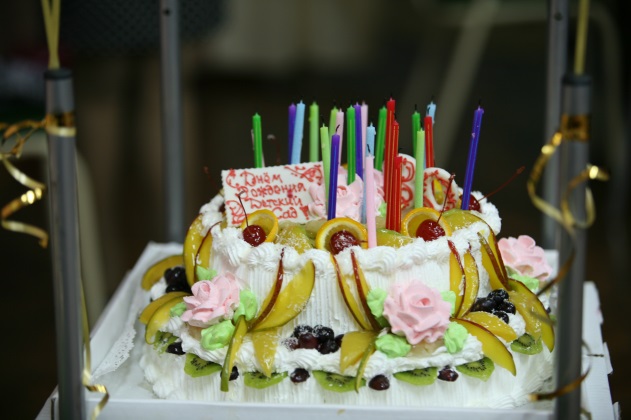 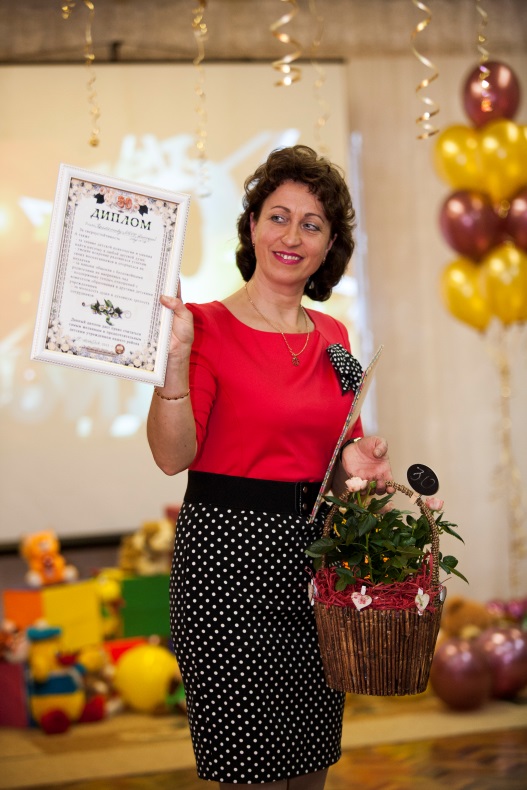 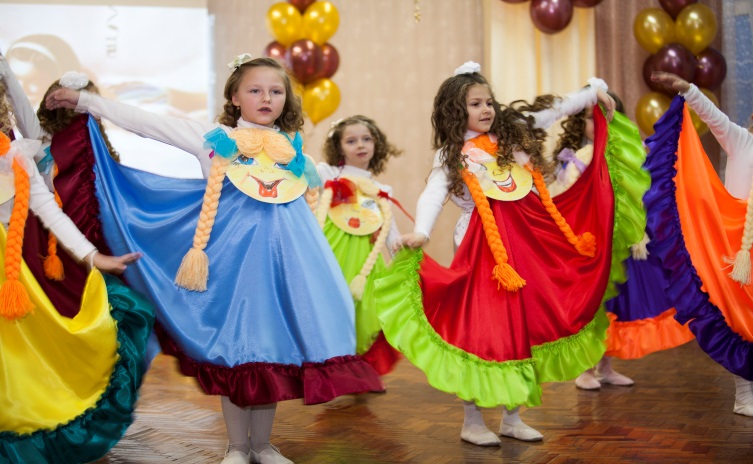 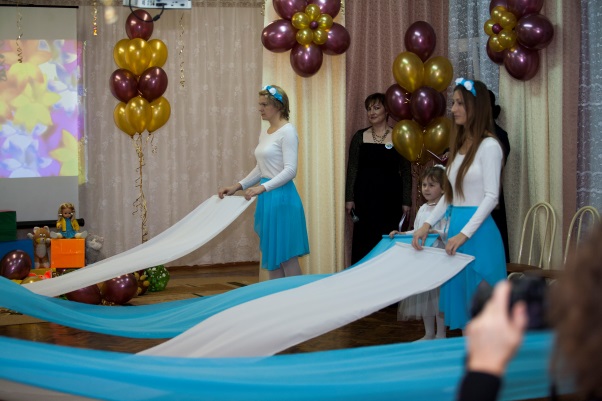 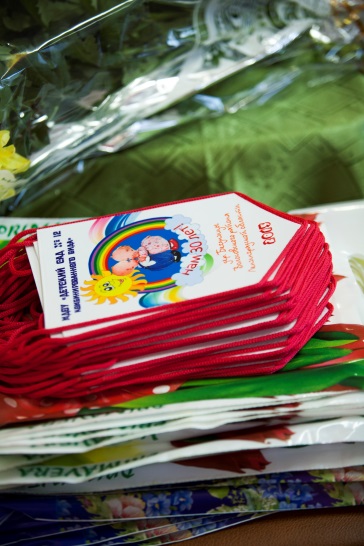 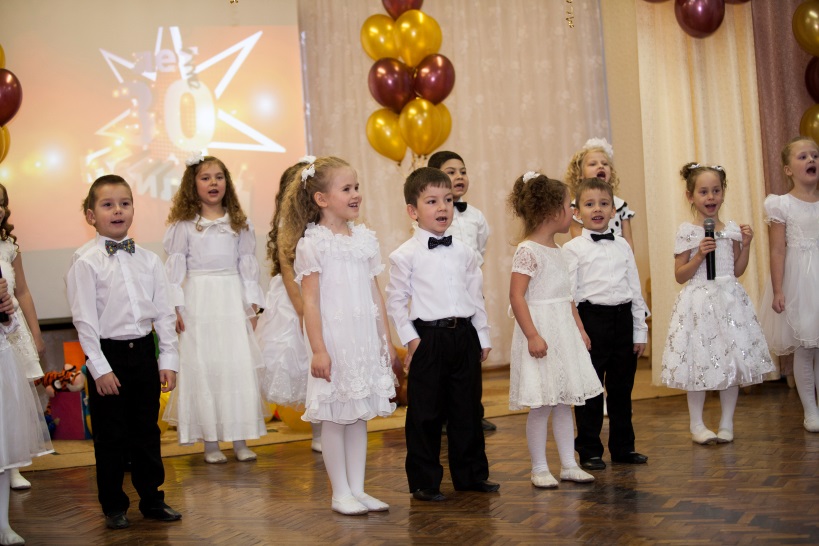 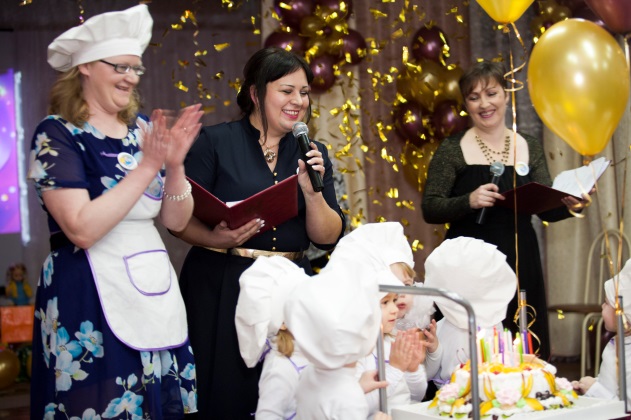 Дни рождения детей и юбилеи сотрудников
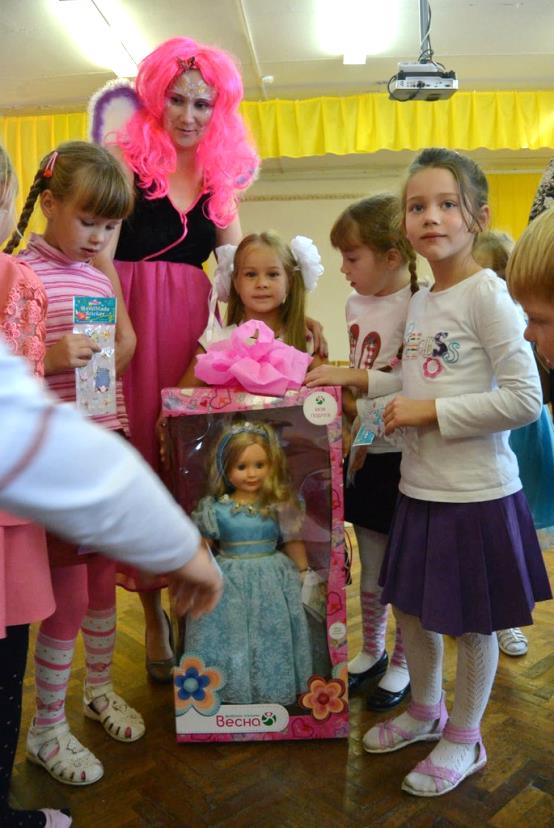 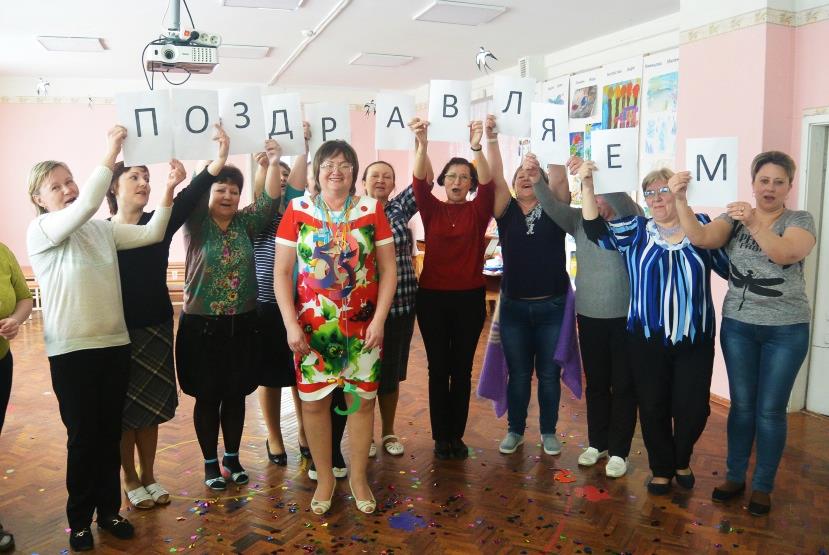 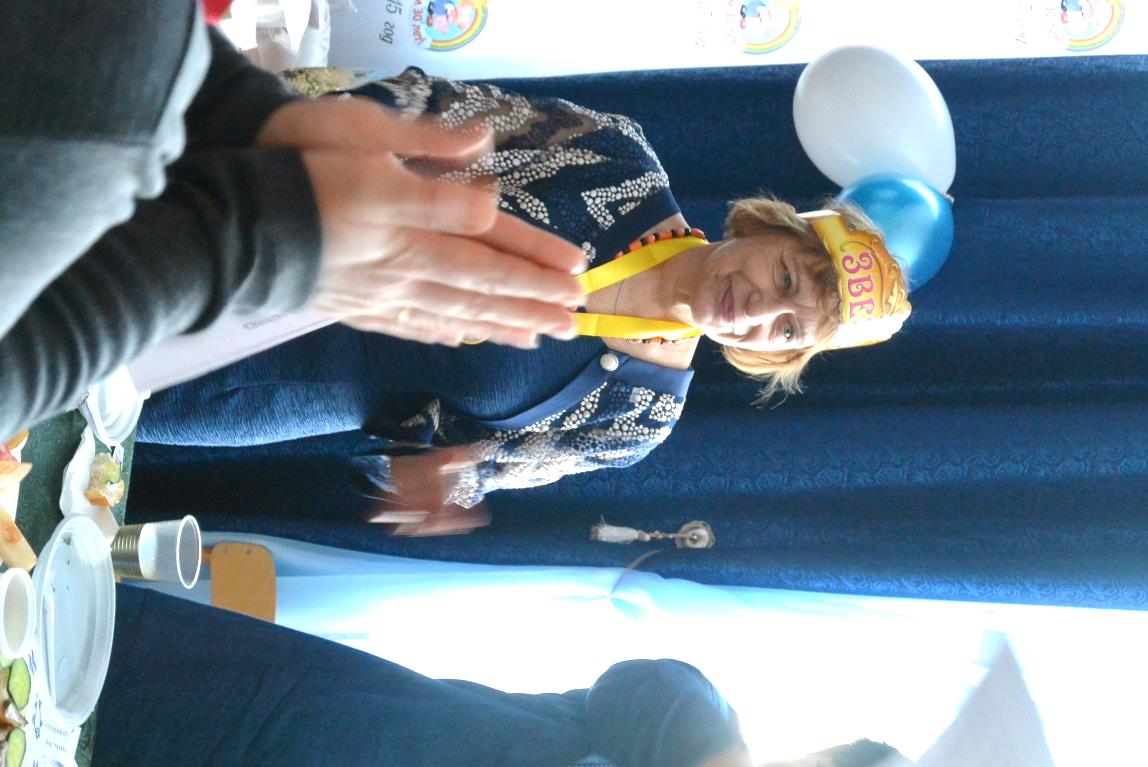 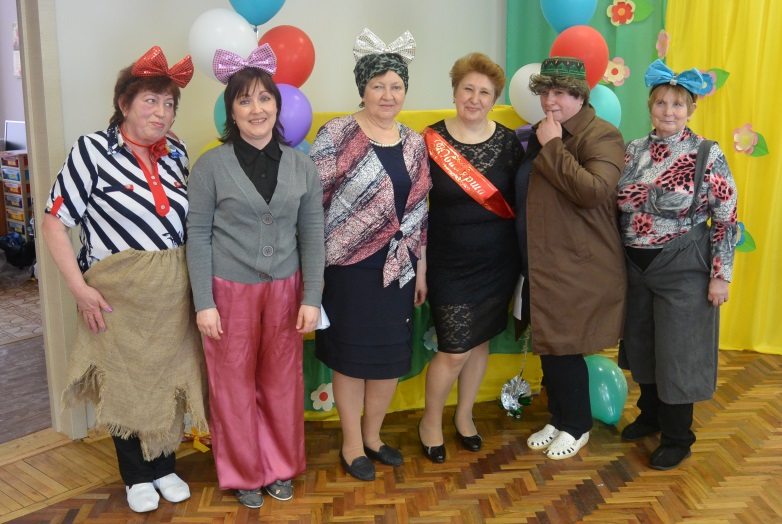 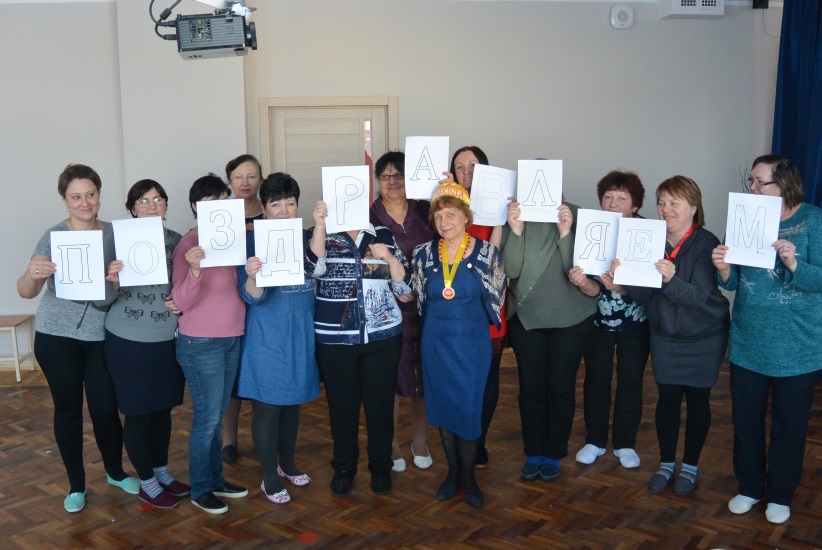 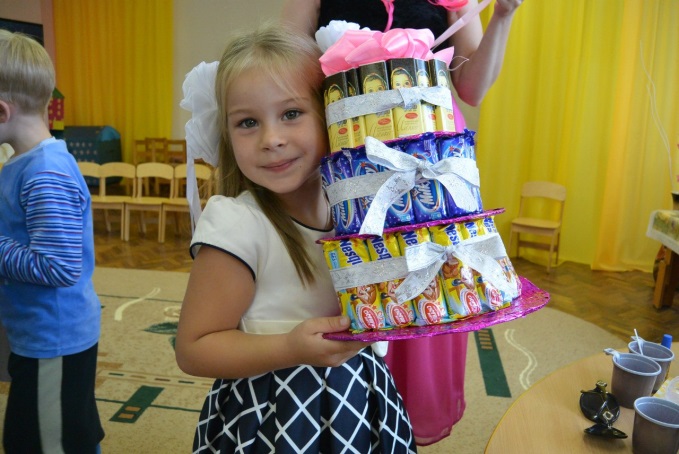 Жизнь замечательных людей
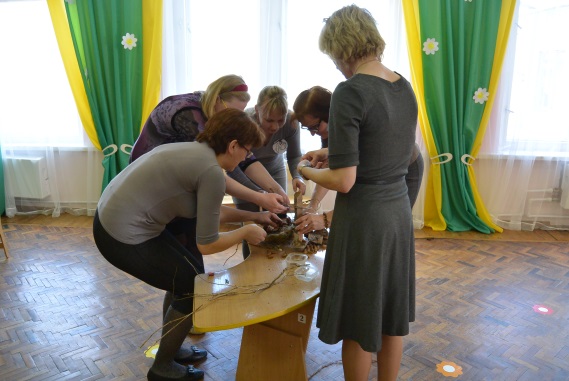 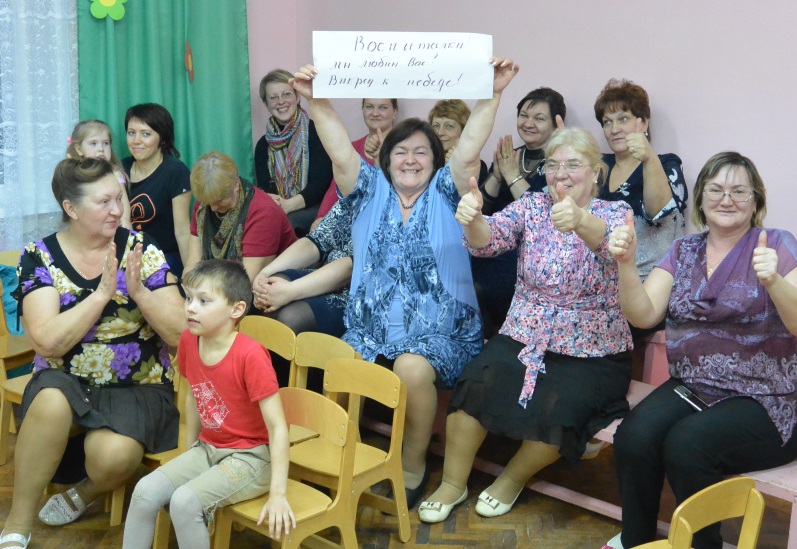 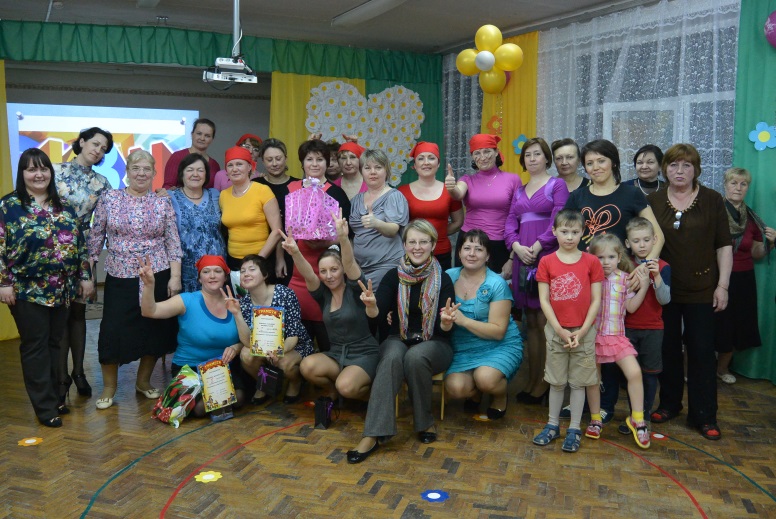 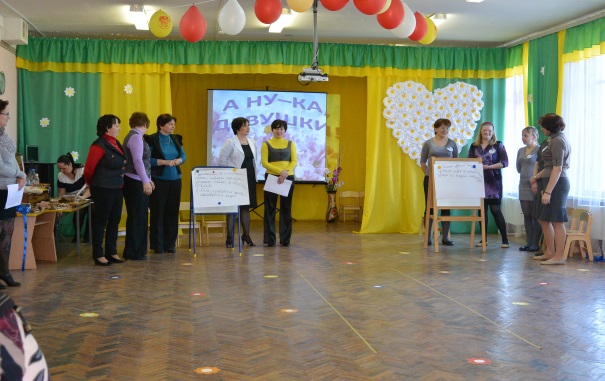 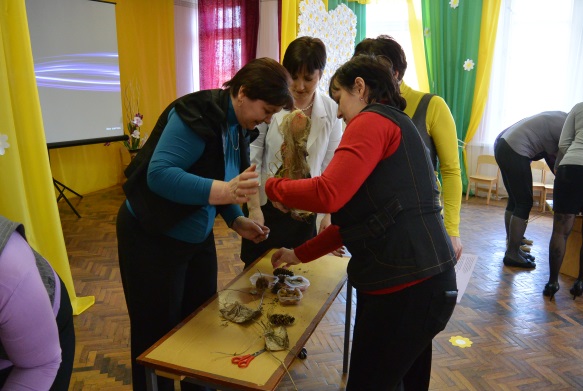 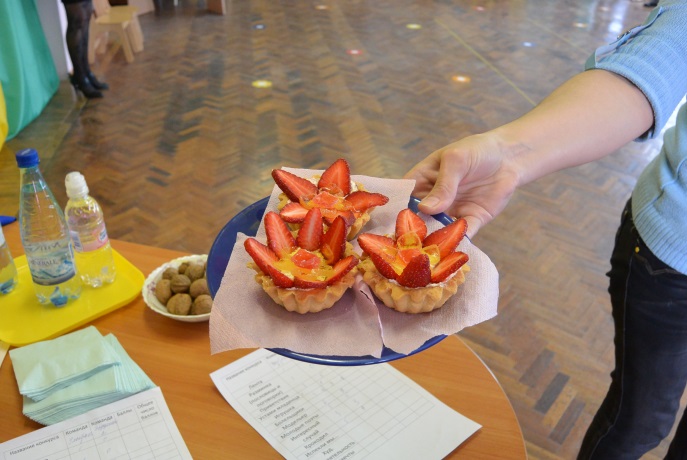 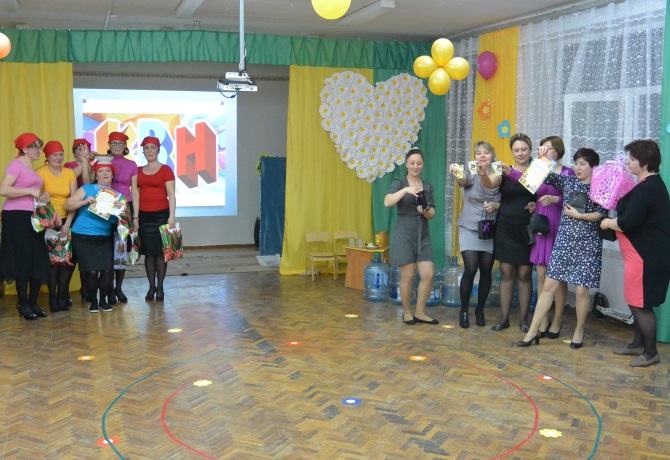 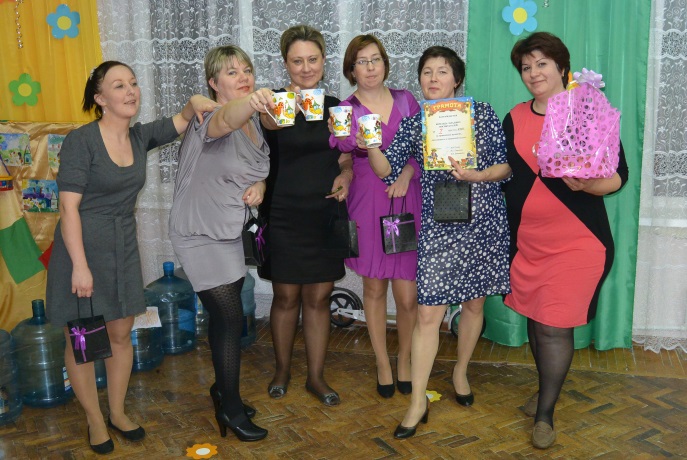 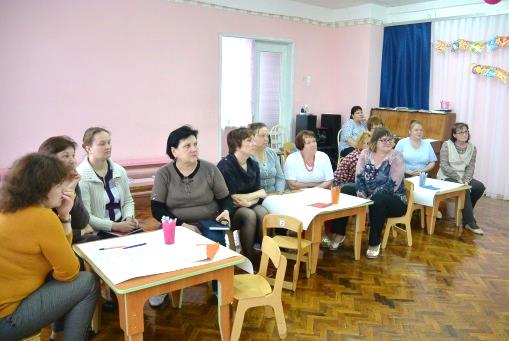 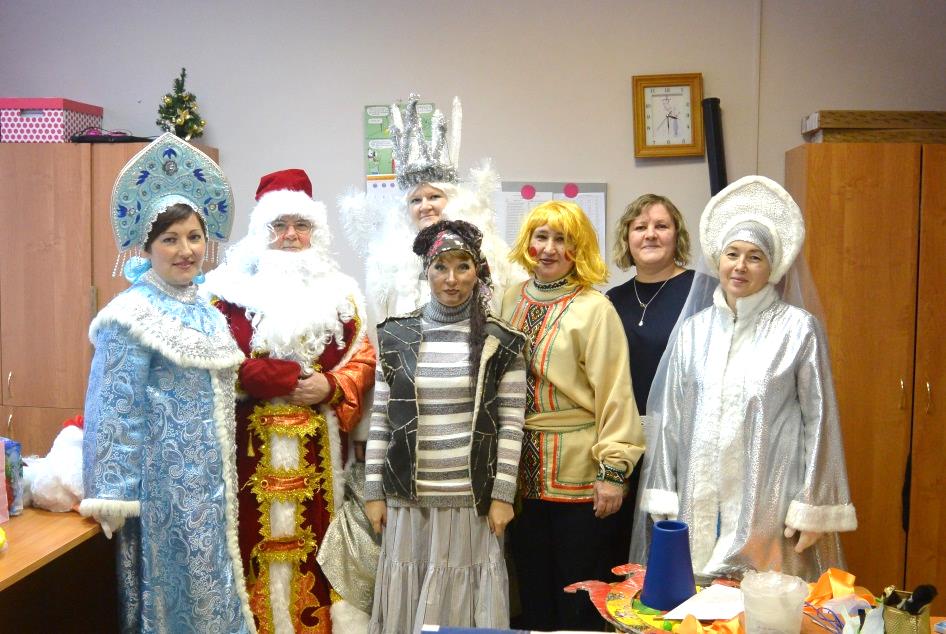 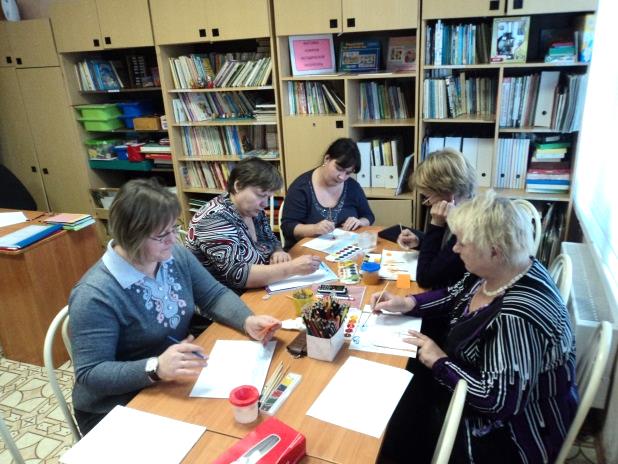 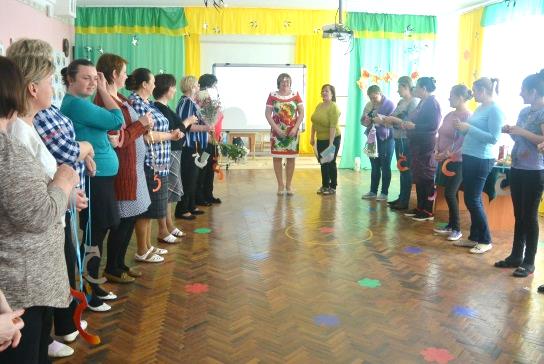 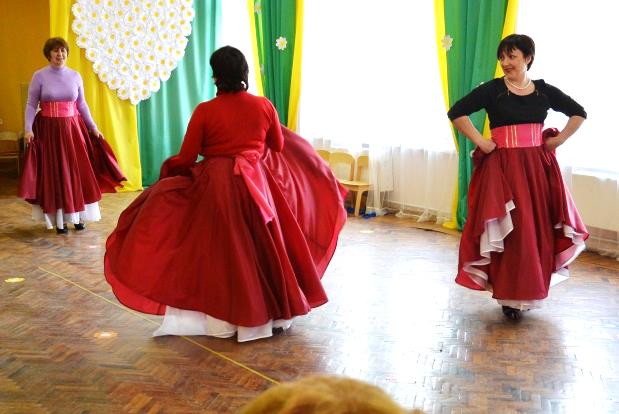 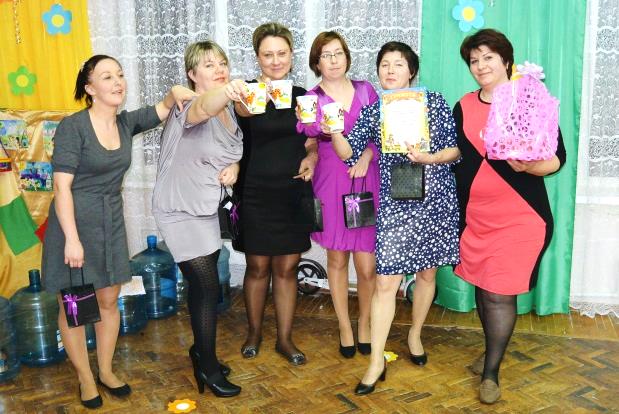 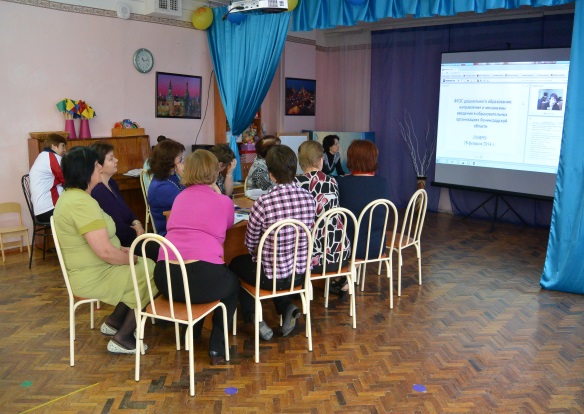 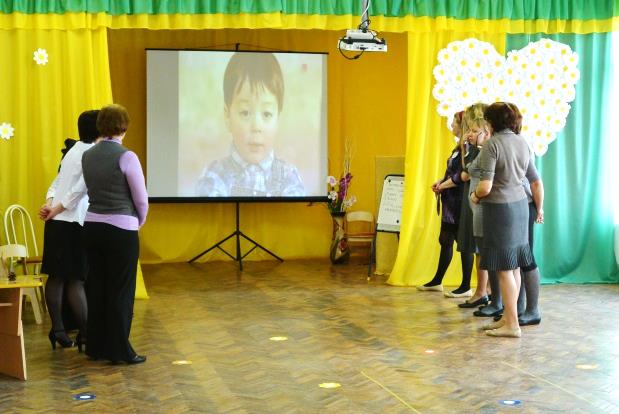 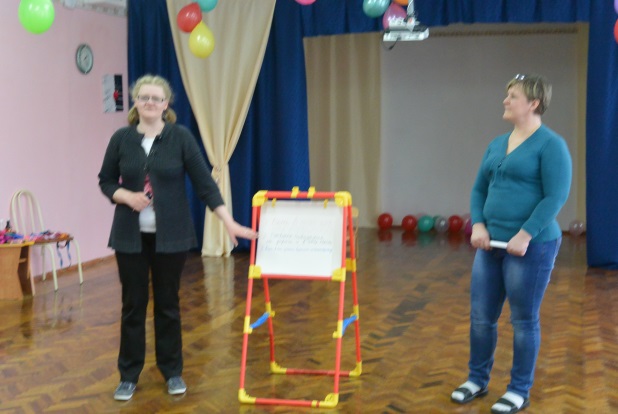 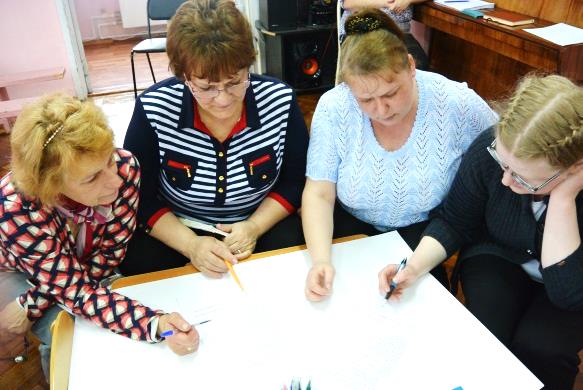 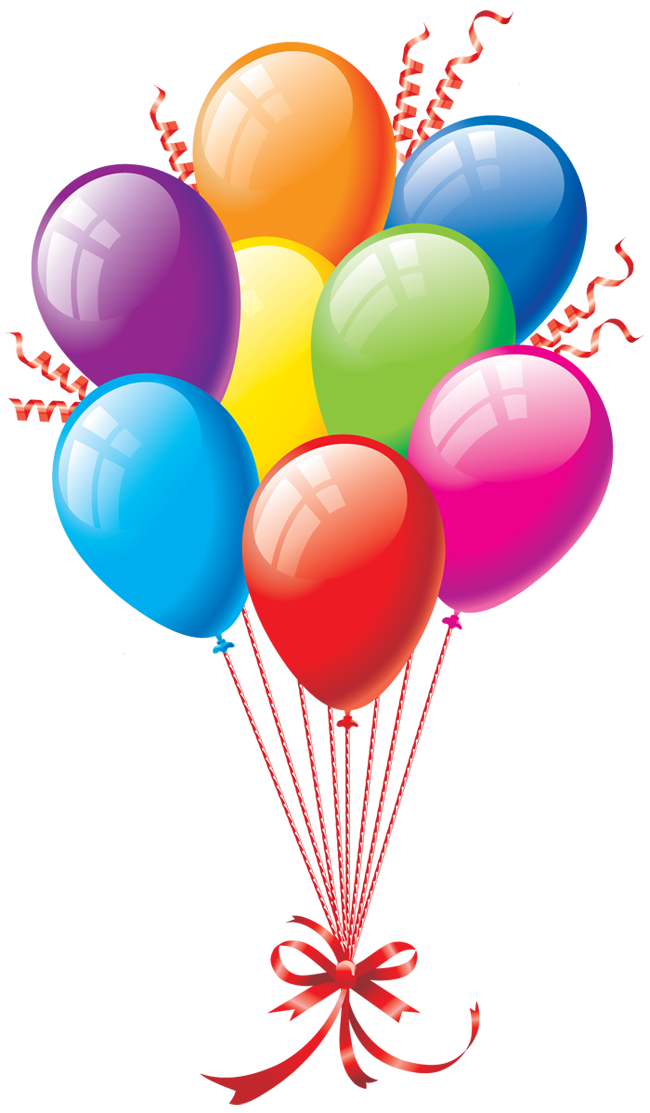 Педагог без любви к ребенку - все равно, что певец без голоса, музыкант без слуха, живописец без чувства цвета. Недаром все великие педагоги, мечтая о школе радости, создавая ее, безмерно любили детей!  
Т. Гончаров
Благодарим за внимание!